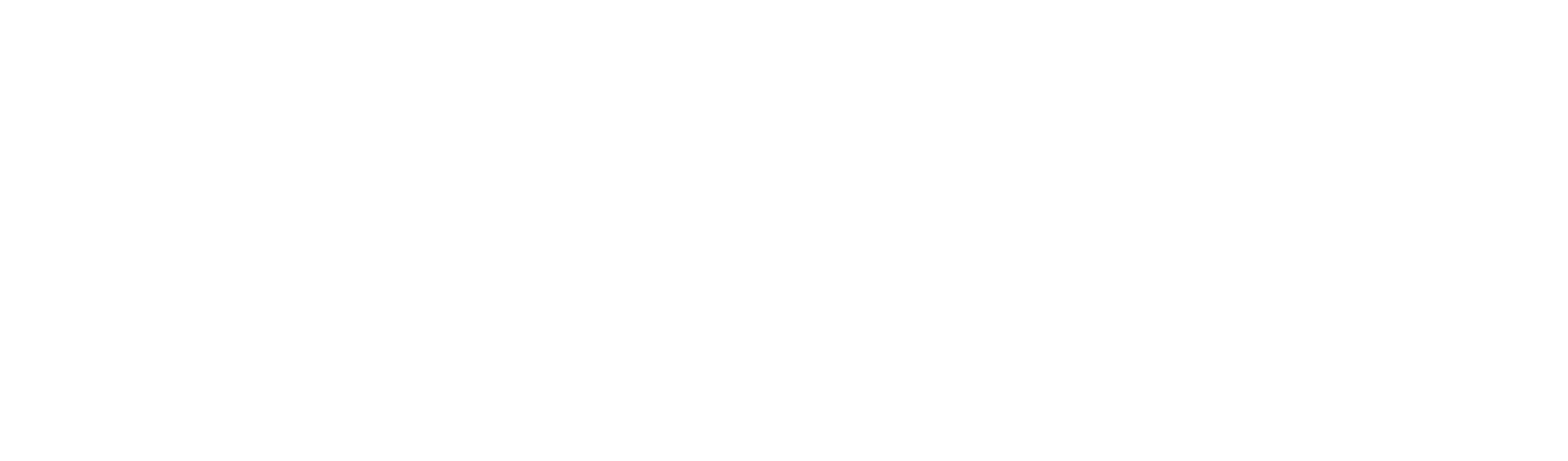 Biomimicry Card Game
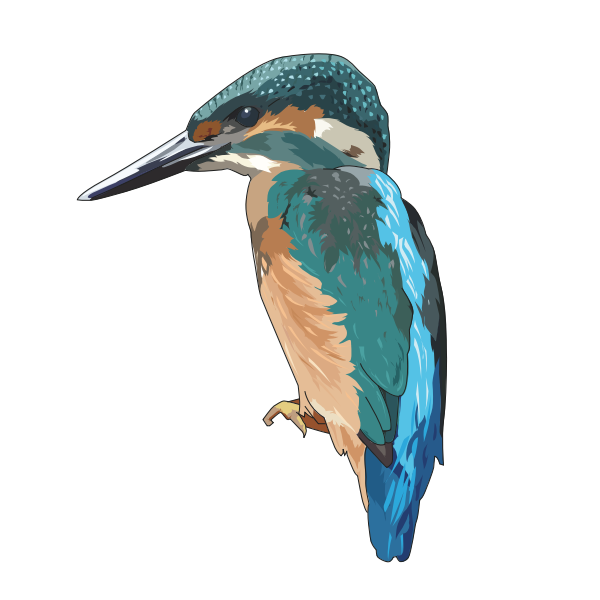 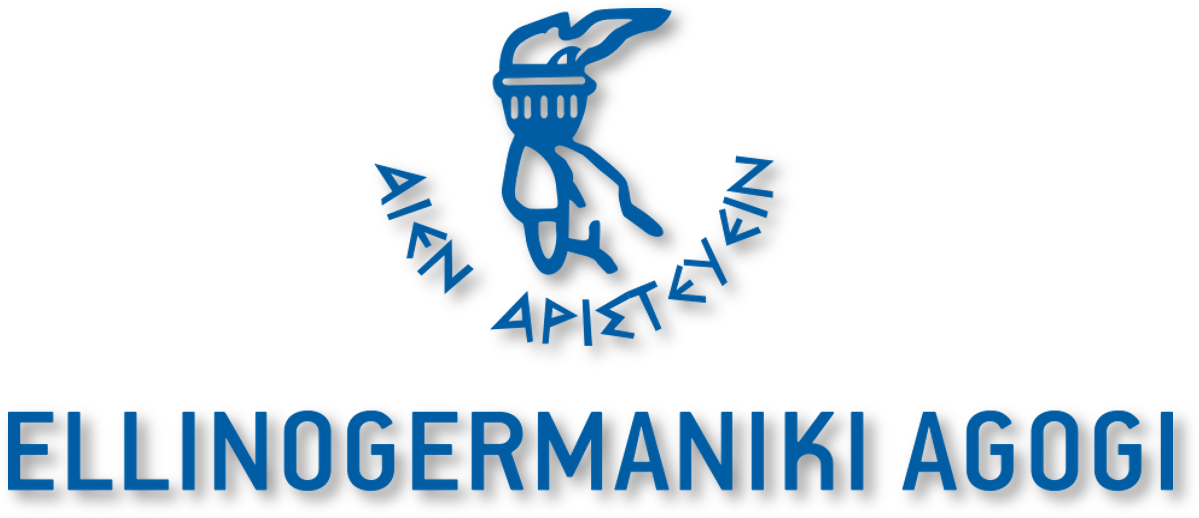 HOW TO PLAY?
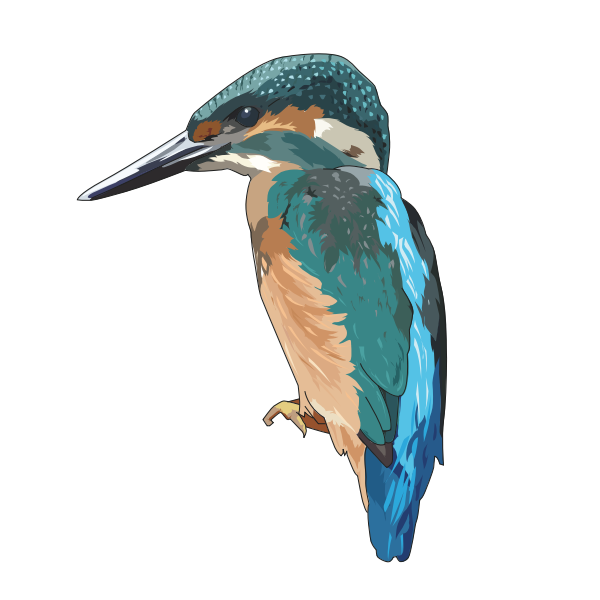 Number of cards (Total): 33 
Game cards: 30 
Special cards: 2   
Rules cards: 1
Number of Players: 2 – 5      
Edition Year: 2021 
Duration: 5' - 25'
Ages: 5 - 99 years old
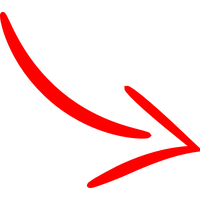 Welcome to the Biomimicry Cards Game! 
Playing with the cards, you will get introduced to different Biomimicry Prototypes inspired by Nature. Before you begin, feel free to search for what Biomimicry is, why Biomimicry and Nature-based solutions are of paramount importance for our lives and how Biomimicry is related to Sustainable Development Goals! Why, how and when a prototype is sustainable? Keep in mind when you read about Biomimicry prototypes the "Ten principles of Biomimicry" which are based on:
 
the energy consumption,
recyclable materials used,
cooperation of different nature's functions,
optimizing rather than maximizing in terms of efficiency,
materials used and
shared information.
 
All Biomimicry examples you see here are characterized based on these principles. However, do not forget that it is just a game so, the gradings of these prototypes are just indicative! What you have to keep in mind? That all these concepts were inspired by students, researchers and scientists…like you!
Biomimicry Card game rules (1 – 4 players):
Aim of the game: Be the first player to win all the cards.
Shuffle: Shuffle the cards and give each player an equal number of cards. All the remaining cards are removed.
Don’t look or cheat: Players must keep all their cards in a pile (without seeing what they have) and only look at the top card.
Stat: Player 1 (on the left of the player who dealt the cards) starts the game by reading out the stat from their card they think is highest.
Special cards: Whoever has the red card, receives 2 cards from each player while with the yellow card receives 1 card from each player.
Highest wins: The player with highest stat takes the losing card(s) and places them at the bottom of their pile. 
Can you trump it?: Other players then look at their top card and see if the same stat category can be beaten.
Battle draw: If 2 cards have the same attribute value then they all remain down and they are won by the winner of the next round.
Winner!: The player with all the cards at the end, wins!
Scan the QR codes!: Learn more about the Biomimicry concepts by scanning the QR codes on the backside of the cards.
Create your own Biomimicry cards!: Having the digital template, you can modify the cards as you will. Find relevant Biomimicry examples or get inspired by Nature to create your own prototypes and cards!
 
Special edition (5 players):
Remove the special cards. All remaining cards are dealt equally. Each card in the top left corner has a letter and a number (A1, B2, etc.). The aim is to collect the most sets of five cards of the same colour (e.g. A1-A5). The first player asks a player for the card needed for to make a set of five. If the player answers that he has the requested card, they battle and continues to ask for cards from other players until someone tells him that he does not have the requested card. Then the player who answered no continues, asking for a card from another player of his choice. IMPORTANT: Set a time limit, for example 10 minutes of play. At the end of the time, the winner is the player with the most sets of five cards.
GET 1 CARD FROM EACH PLAYER!
GET 2 CARDS FROM EACH PLAYER!!
A1.Hydro-Canopy Facade System
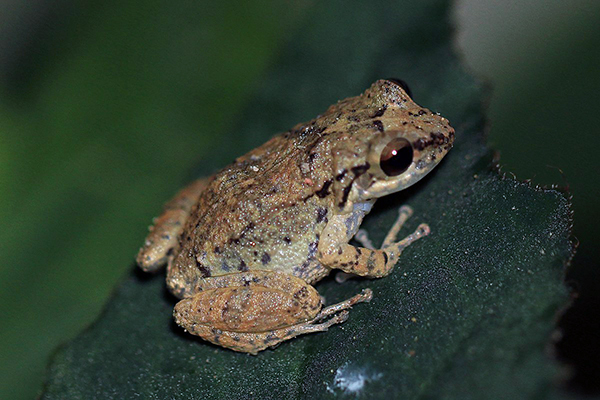 The HydroCanopy offers a low-cost, high-efficiency architectural façade system solution that responds to climatic conditions using passive control strategies that regulate solar radiation, ventilation, thermal inertia, and offers an evaporative cooling system.
10/10
9/10
Energy
Optimize
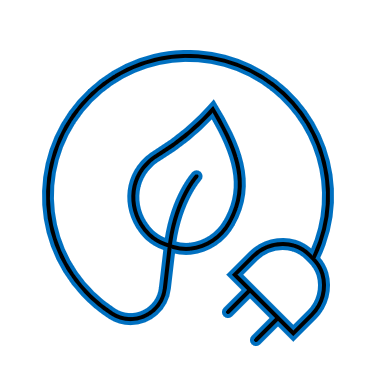 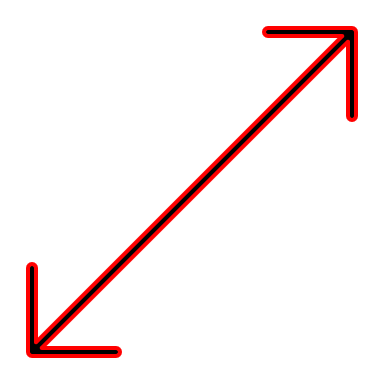 8/10
7/10
Recycling
Materials
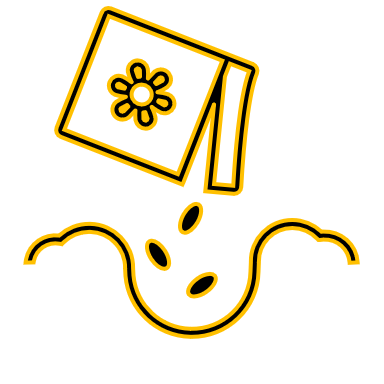 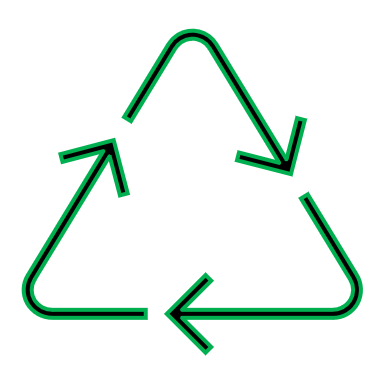 5/10
3/10
Cooperation
Information
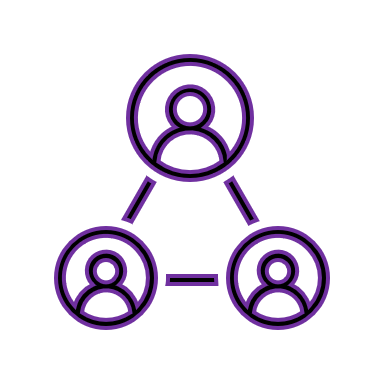 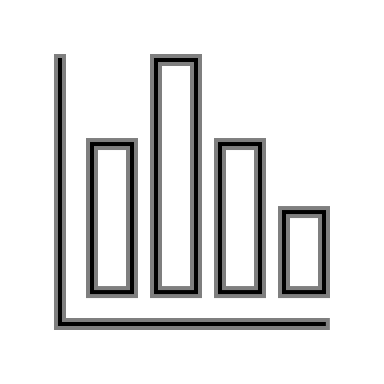 Retrieved November 8, 2021, from https://biomimicry.org/solutions/.
A1.Hydro-Canopy Facade System (Prototype)
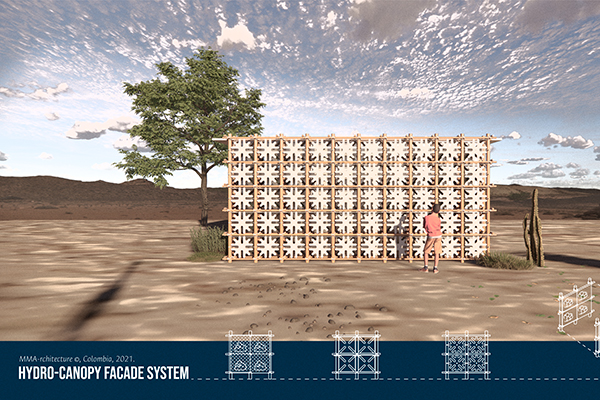 Project Name: Hydro-Canopy Facade System
SDG: 9. Industry Innovation and Infrastructure, 13. Climate Action
Locations: Colombia
Programs: Global Design Challenge
Years: 2021
Find out more!
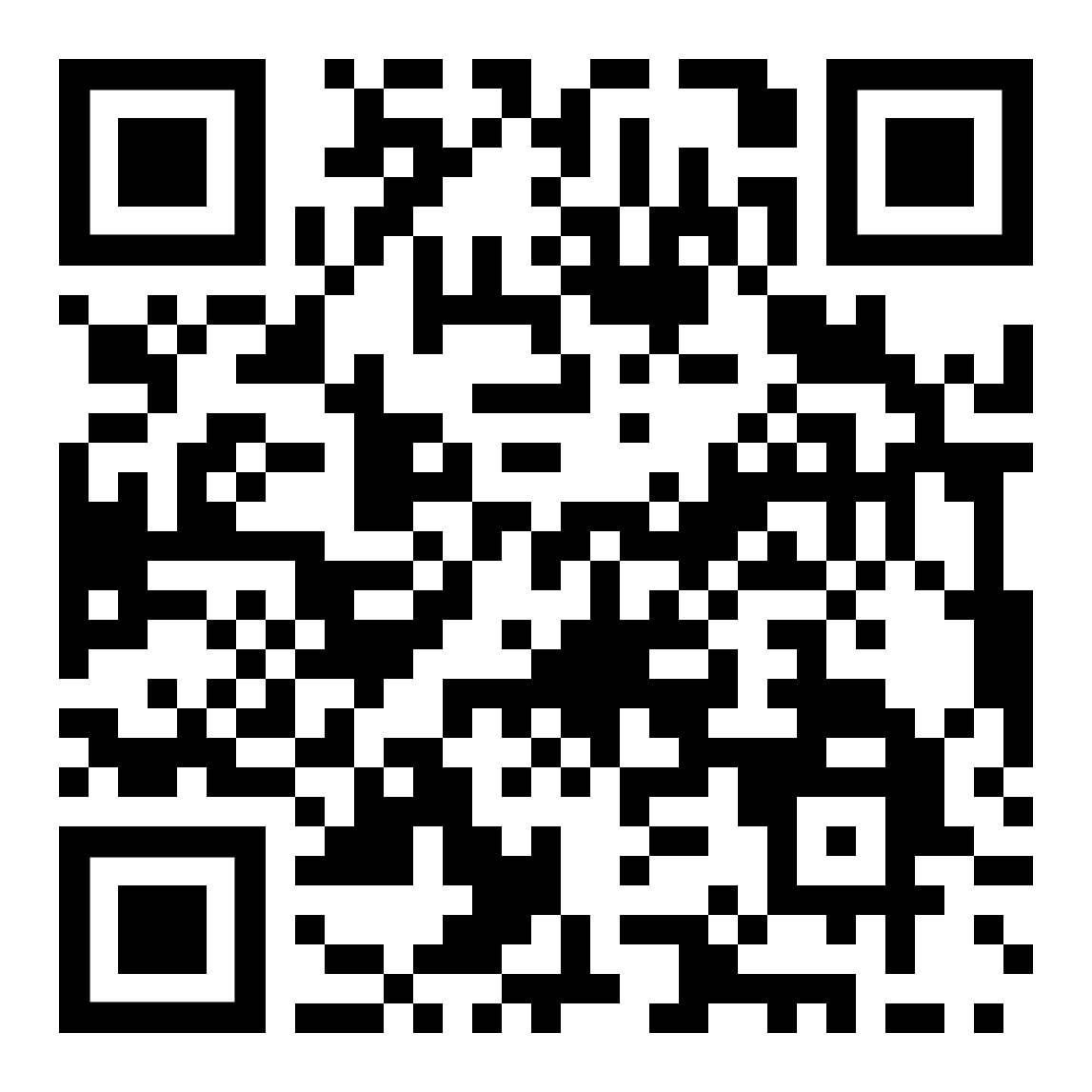 Retrieved November 8, 2021, from https://biomimicry.org/solutions/.
B1.Zooza: Cooler Communities
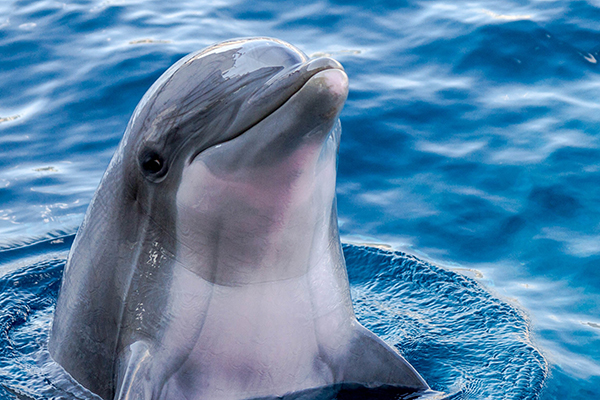 Zooza is a cooling strategy inspired by a couple organisms’ abilities to change color in response to UV rays; the microstructure of the white scarab beetle, which scatters light of all wavelengths, creating a brilliant white to keep cool; and the bottlenose dolphins’ peer-to-peer information-sharing network.
9/10
7/10
Energy
Optimize
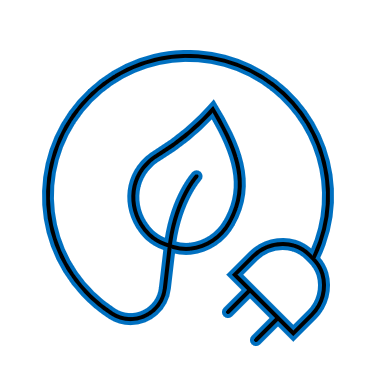 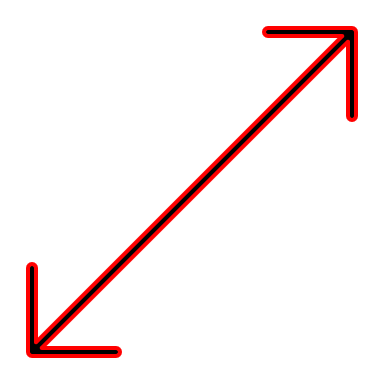 6/10
8/10
Recycling
Materials
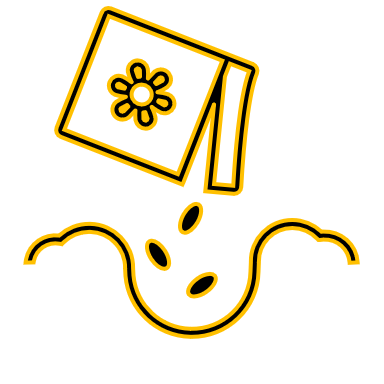 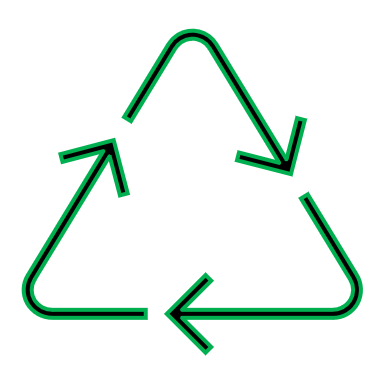 4/10
5/10
Cooperation
Information
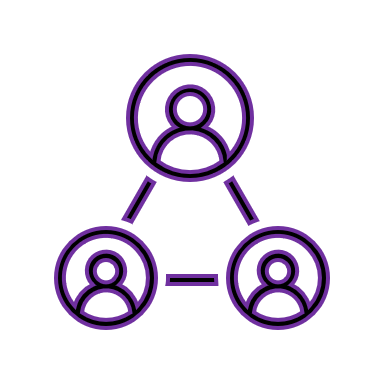 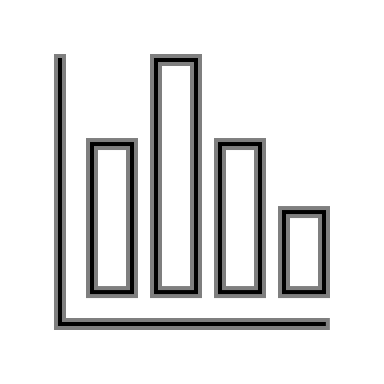 Retrieved November 8, 2021, from https://biomimicry.org/solutions/.
B1.Zooza: Cooler Communities (Prototype)
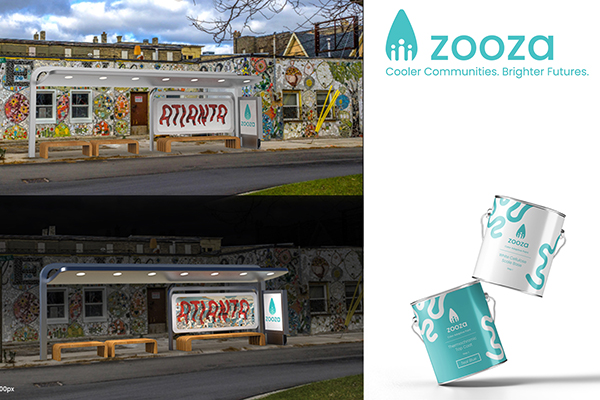 Project Name: Zooza: Cooler Communities. Brighter Futures
SDG: 3. Good Health and Well-being, 11. Sustainable Cities and Communities, 13. Climate Action
Locations: United States
Programs: Global Design Challenge
Years: 2021
Find out more!
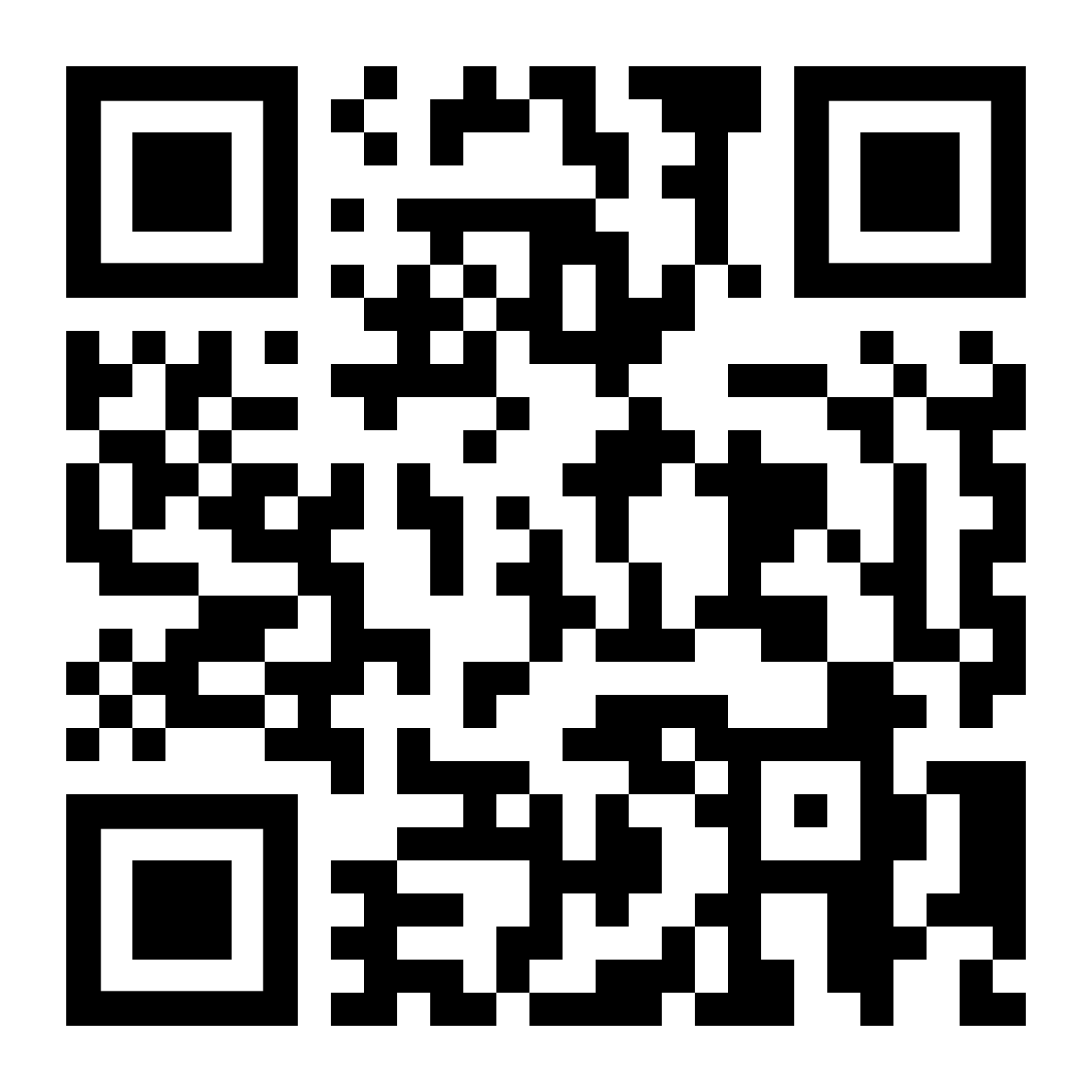 Retrieved November 8, 2021, from https://biomimicry.org/solutions/.
C1.Full Circle
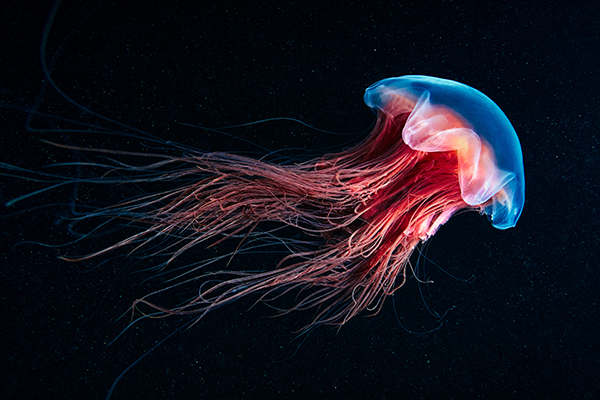 Georgia Tech wanted to find a more resilient way to produce clean renewable electricity from underwater sea currents. The design was informed by the bell-shaped body of jellyfish, how schools of fish position themselves, how heart valves move liquid, and how kelp blades are adapted to rapidly flowing water and maximize photosynthesis.
8/10
5/10
Energy
Optimize
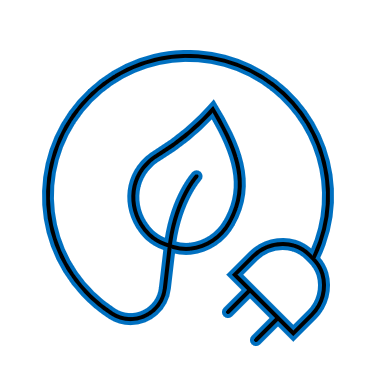 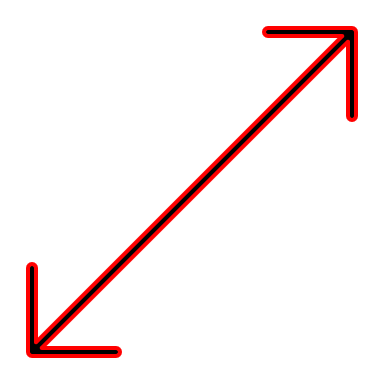 2/10
2/10
Recycling
Materials
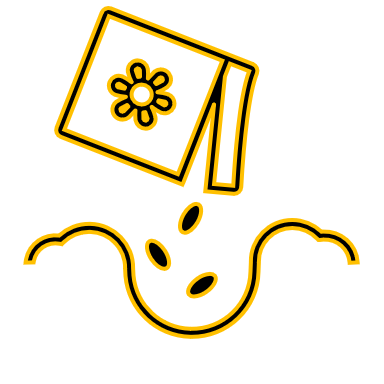 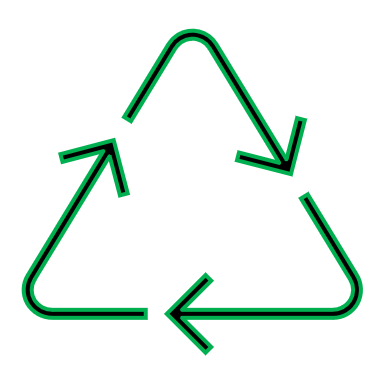 6/10
2/10
Cooperation
Information
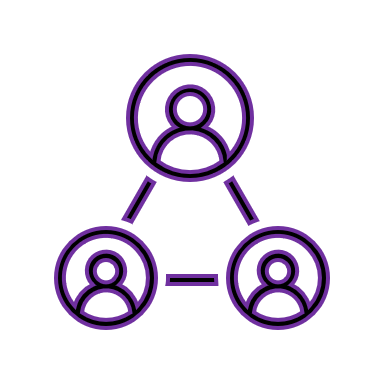 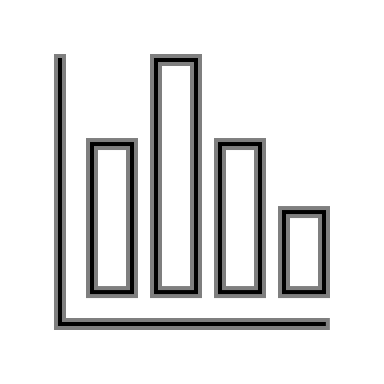 Retrieved November 8, 2021, from https://biomimicry.org/solutions/.
C1.Full Circle (Prototype)
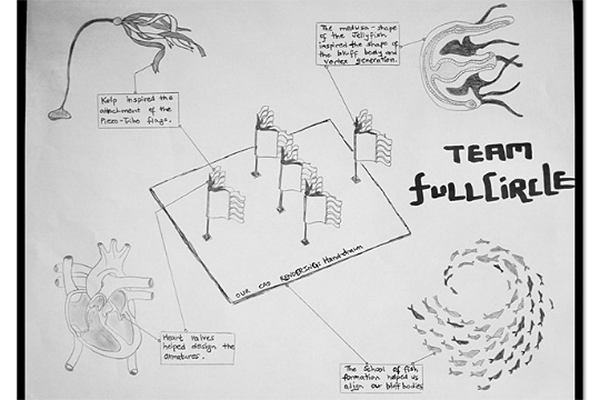 Project Name: Full Circle
SDG: 7. Affordable and Clean Energy, 9. Industry Innovation and Infrastructure, 11. Sustainable Cities and Communities, 12. Responsible Consumption and Production, 13. Climate Action
Locations: United States
Programs: Global Design Challenge, 
Launchpad
Years: 2019
Find out more!
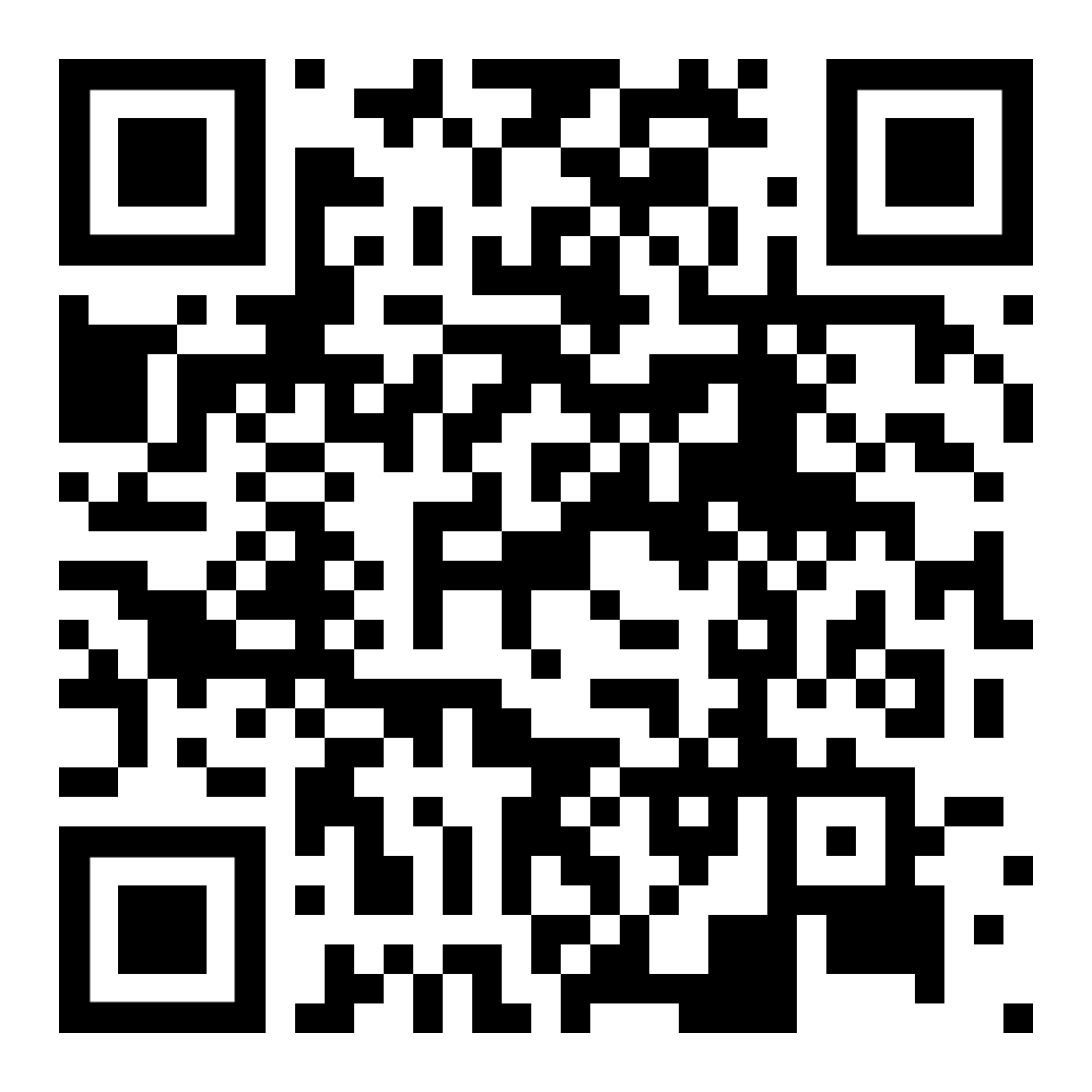 Retrieved November 8, 2021, from https://biomimicry.org/solutions/.
D1.Tidal Twister
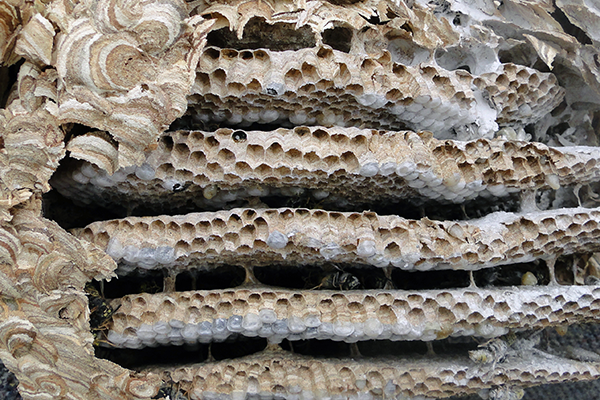 The Tidal Twister seeks to address coastline erosion. Inspired by mangroves, spiral horned antelope, and mud dauber wasps, the team proposed a 3D printed cement spiral anchored to the coastal seabed where it reduces wave energy and creates habitat for beneficial aquatic organisms found at varied depths.
2/10
9/10
Energy
Optimize
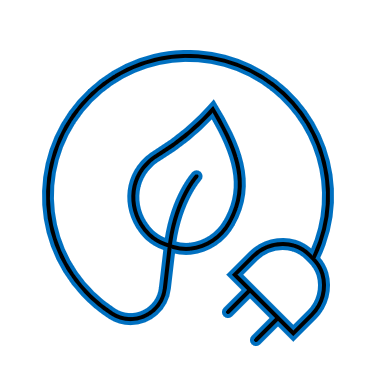 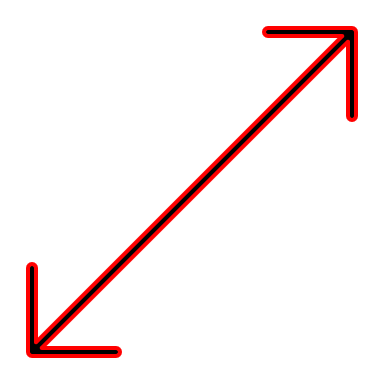 7/10
10/10
Recycling
Materials
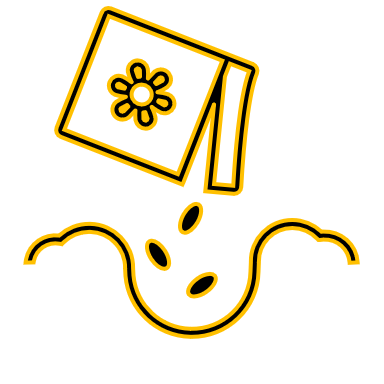 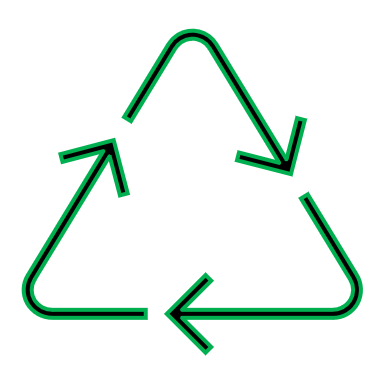 6/10
9/10
Cooperation
Information
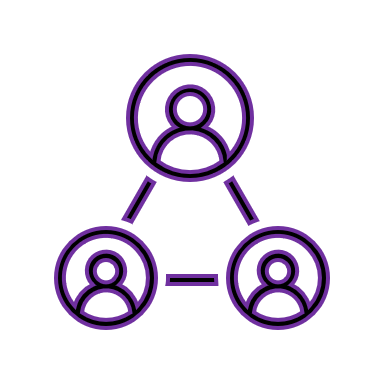 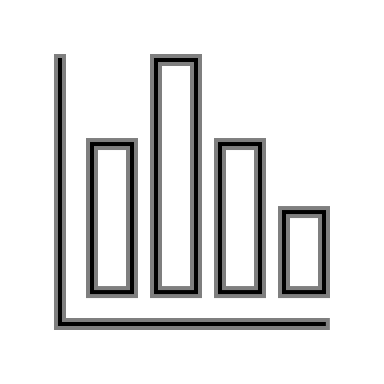 Retrieved November 8, 2021, from https://biomimicry.org/solutions/.
D1.Tidal Twister (Prototype)
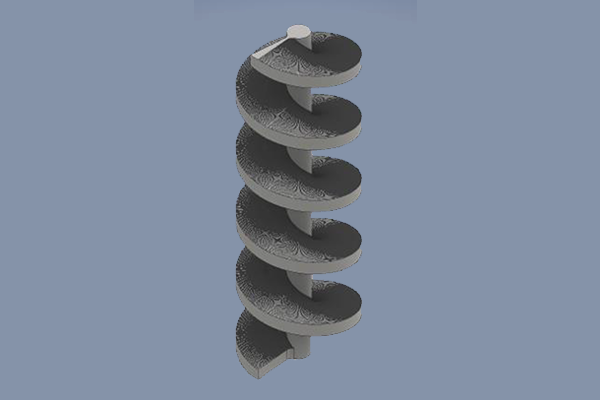 Project Name: Tidal Twister
SDG: 13. Climate Action
Locations: United States
Programs: Youth Design Challenge
Years: 2021
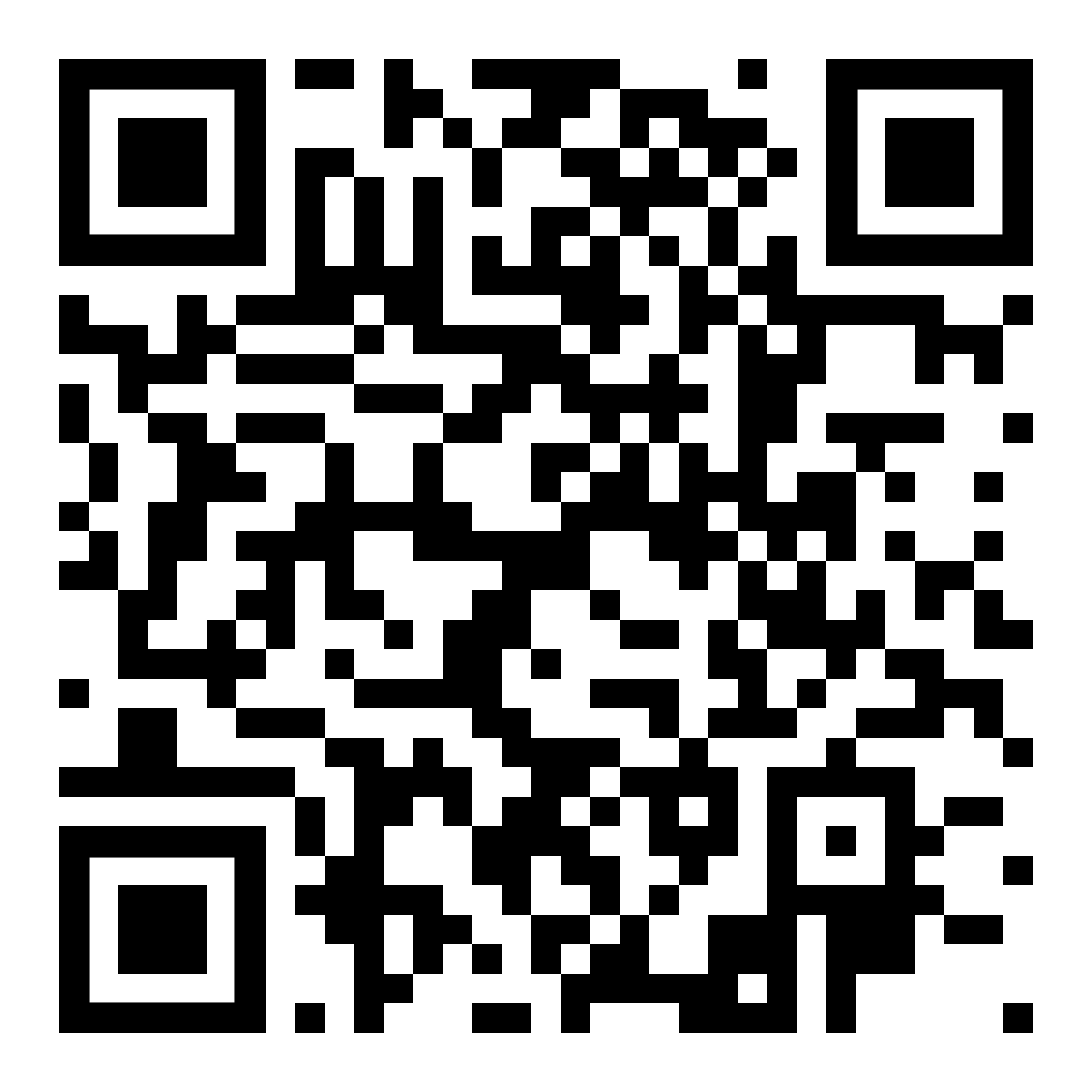 Find out more!
Retrieved November 8, 2021, from https://biomimicry.org/solutions/.
E1.Foothills Flow
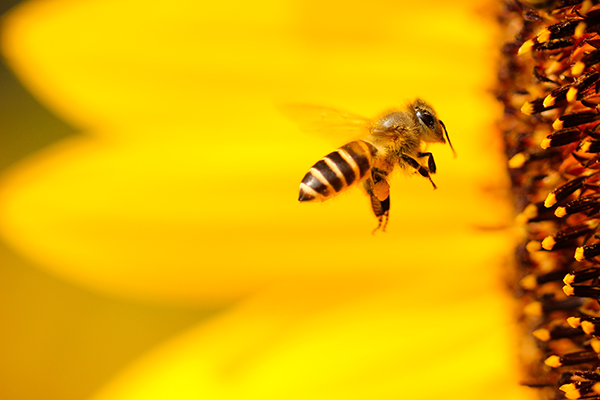 Team Foothills Flow designed a nature-inspired mask that could be worn outside on these smoky days. They looked to the particle-trapping strategies of bees, mammalian eyelashes and nose hairs, and flower stigmas to design a surface that can capture small smoke particulates.
2/10
7/10
Energy
Optimize
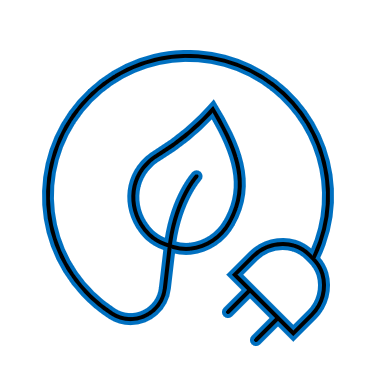 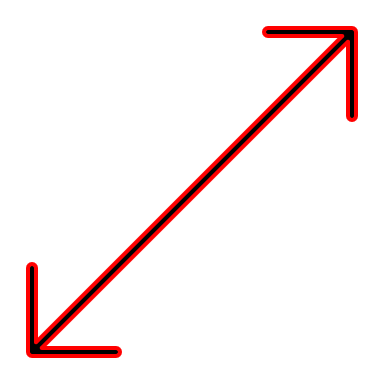 9/10
10/10
Recycling
Materials
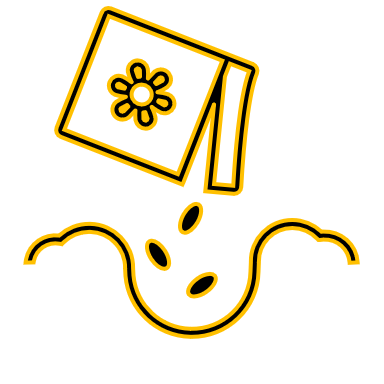 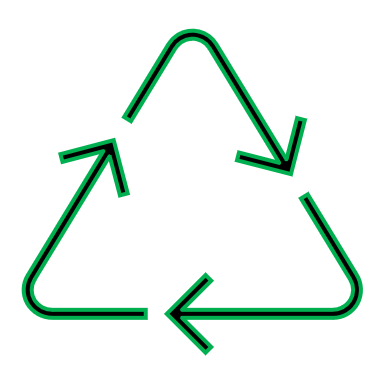 9/10
5/10
Cooperation
Information
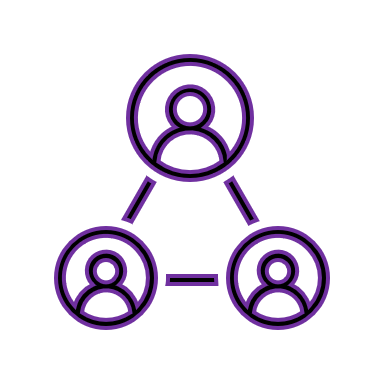 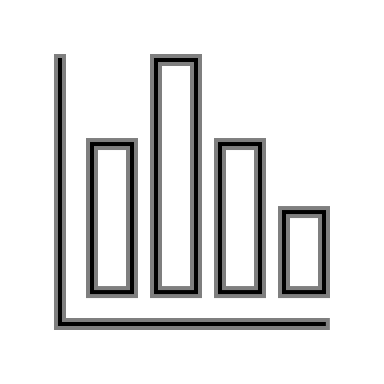 Retrieved November 8, 2021, from https://biomimicry.org/solutions/.
E1.Foothills Flow (Prototype)
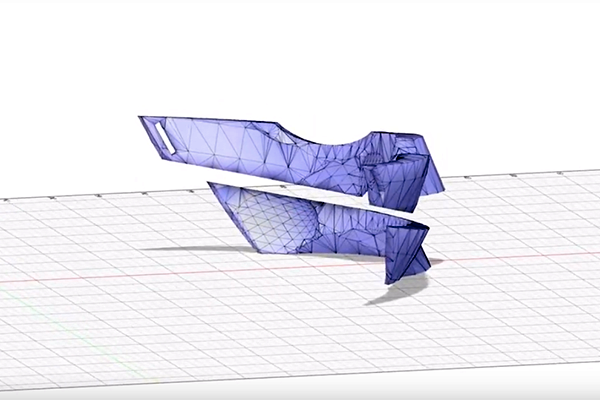 Project Name: Foothills Flow
SDG: 15. Life On Land
Locations: Canada
Programs: Launchpad
Years: 2019
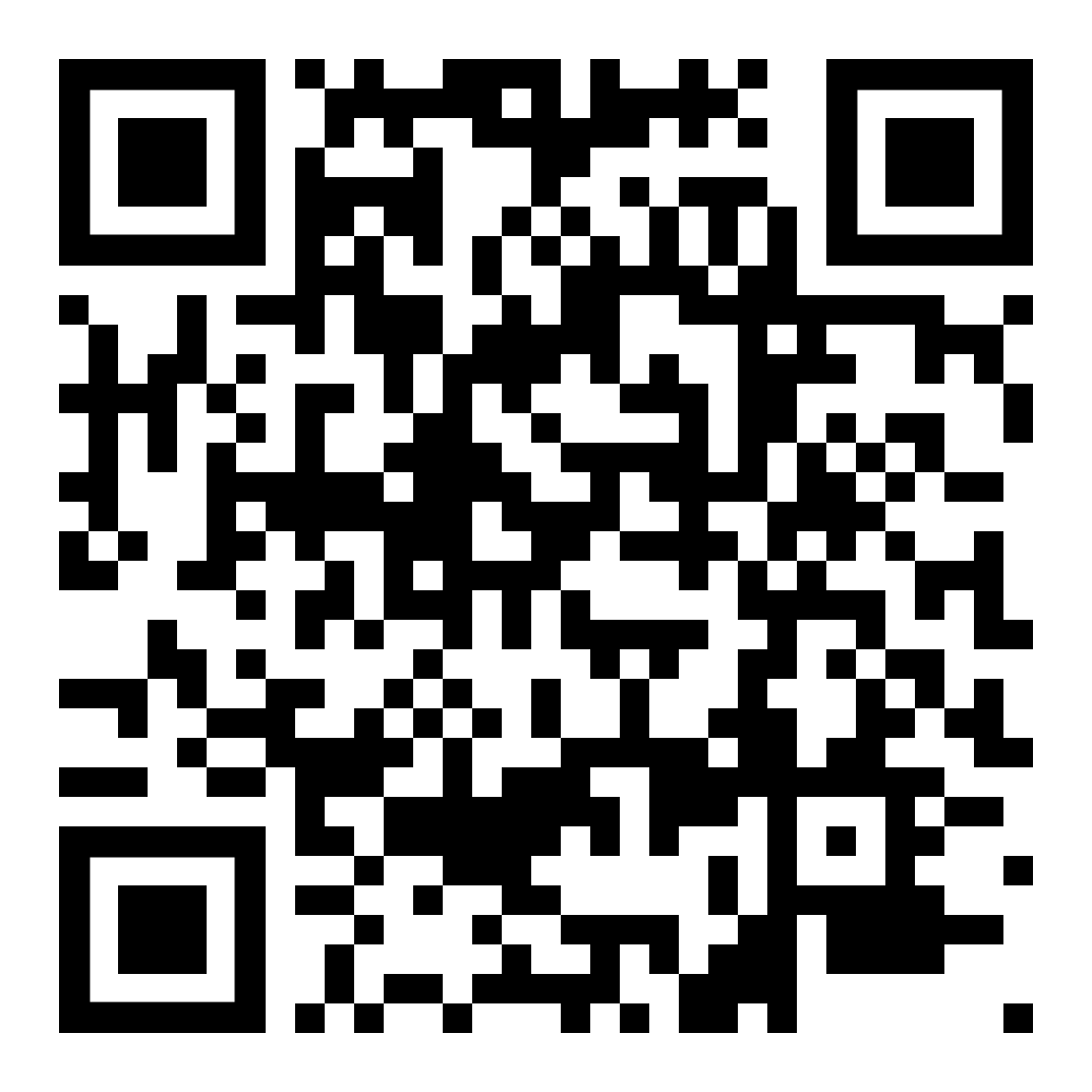 Find out more!
Retrieved November 8, 2021, from https://biomimicry.org/solutions/.
F1.BioBRICKery
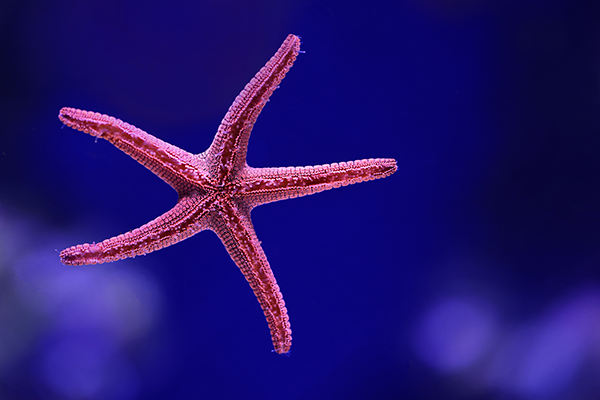 The BioBRICKery team sought to address climate-related housing displacement and carbon dioxide emissions from the building industry. They created and tested a prototype for a carbon-sequestering mud brick that is inspired by calcium carbonate-producing marine organisms, the use of hexagons for strength found in multiple organisms, and a freeze-resistant arctic fish.
7/10
6/10
Energy
Optimize
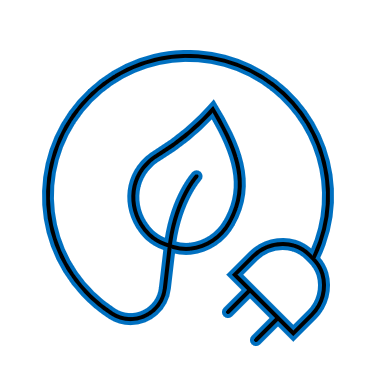 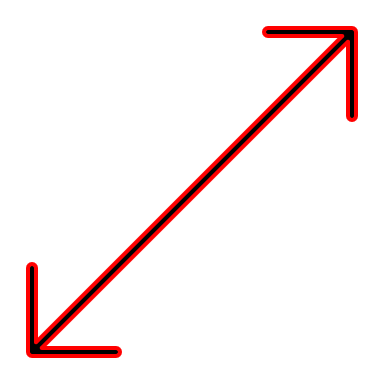 10/10
10/10
Recycling
Materials
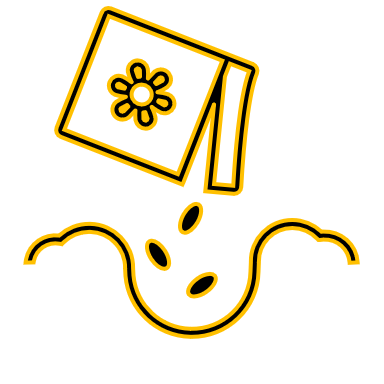 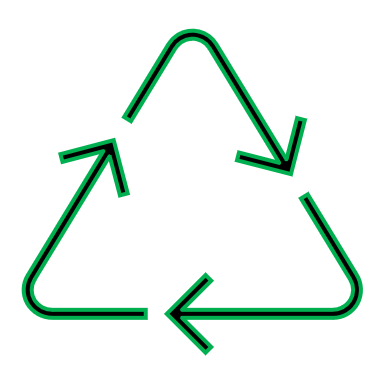 5/10
9/10
Cooperation
Information
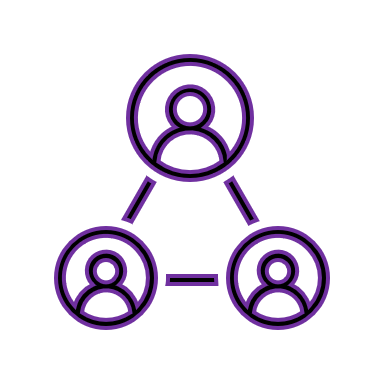 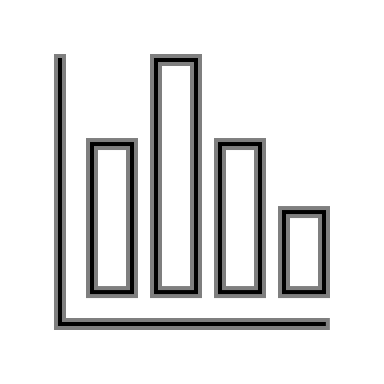 Retrieved November 8, 2021, from https://biomimicry.org/solutions/.
F2.BioBRICKery (Prototype)
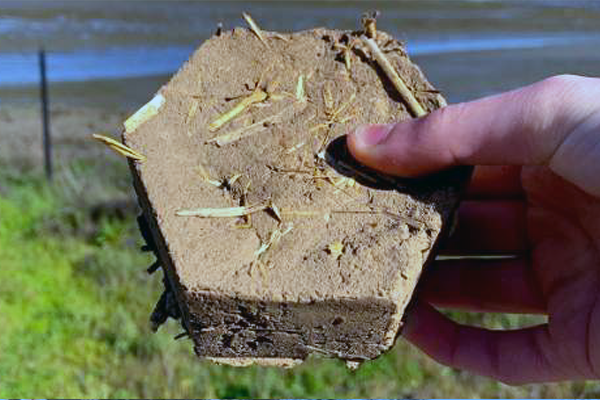 Project Name: BioBRICKery
SDG: 13. Climate Action
Locations: United States
Programs: Youth Design Challenge
Years: 2021
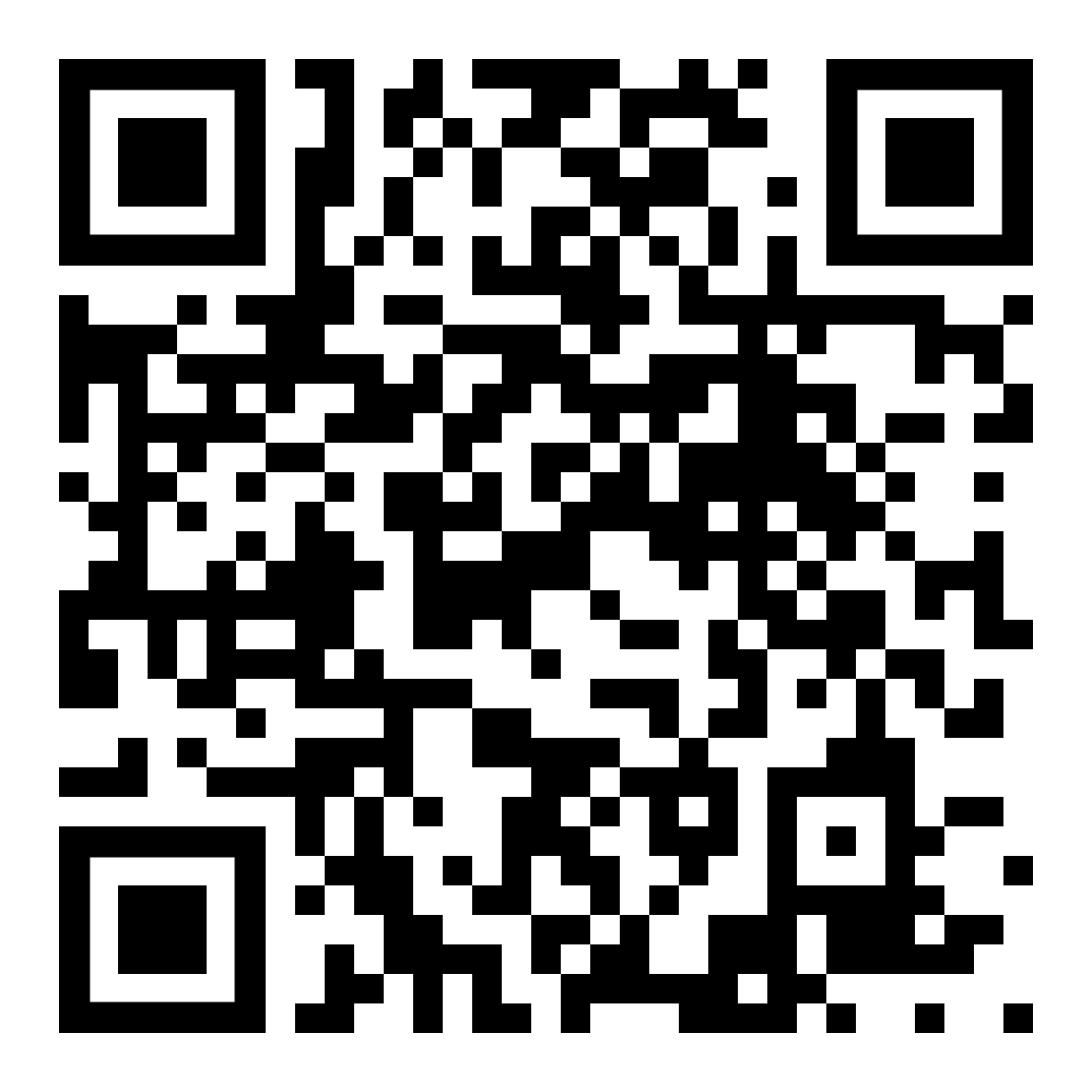 Find out more!
Retrieved November 8, 2021, from https://biomimicry.org/solutions/.
A2.New Iridium
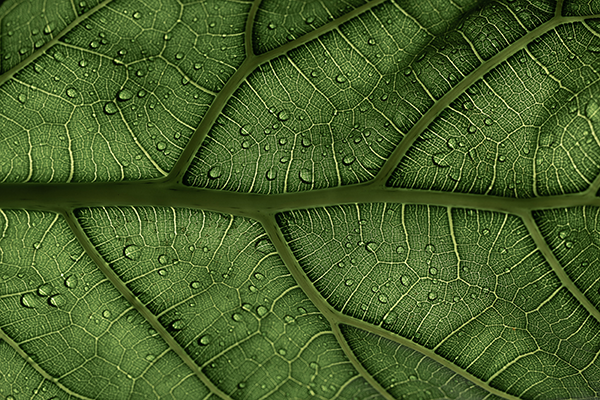 New Iridium has created a suite of organic chemicals that enable photocatalysis, or light-driven chemistry, eliminating the need for heavy metals or heat as catalysts. New Iridium reduces the energy and time required for a wide variety of chemical reactions, lowering costs and paving the way for green chemistry.
10/10
6/10
Energy
Optimize
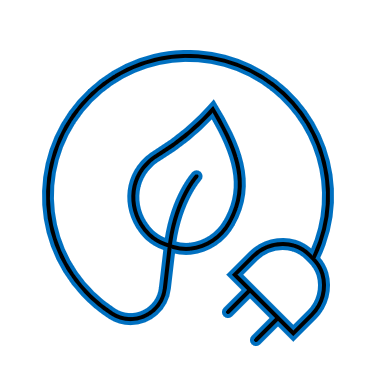 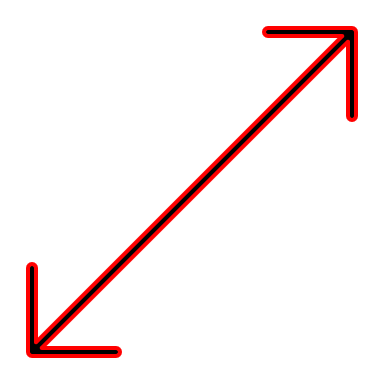 5/10
10/10
Recycling
Materials
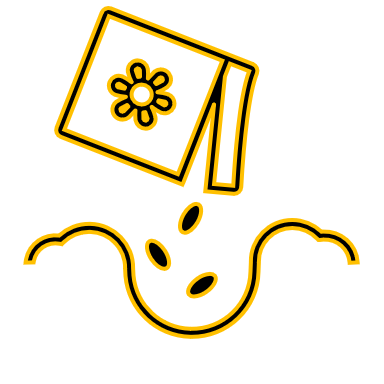 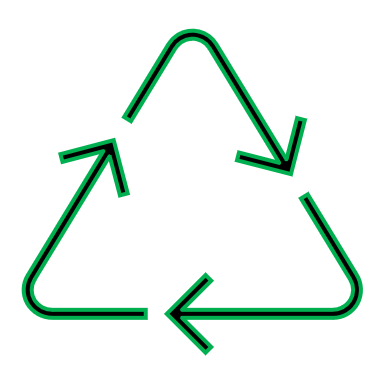 9/10
10/10
Cooperation
Information
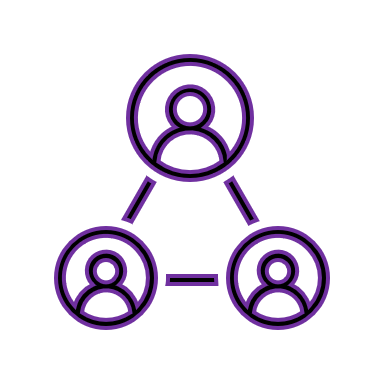 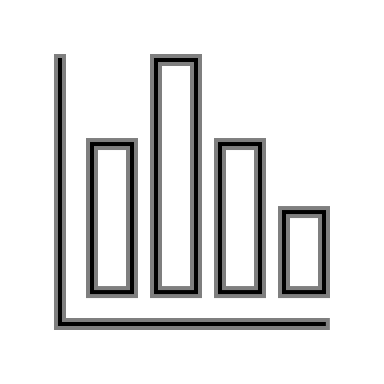 Retrieved November 8, 2021, from https://biomimicry.org/solutions/.
A2.New Iridium (Prototype)
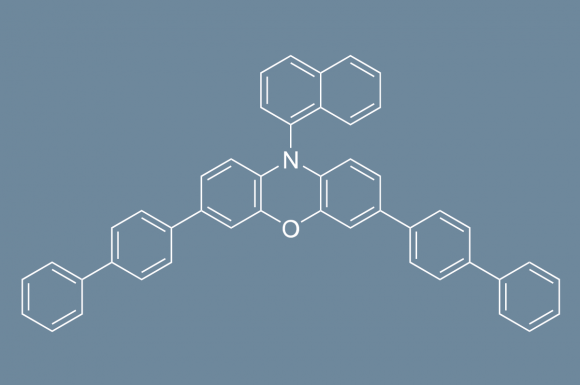 Project Name: New Iridium
SDG: 7. Affordable and Clean Energy, 12. Responsible Consumption and Production, 13. Climate Action
Locations: United States
Programs: Ray of Hope Prize
Years: 2021
Find out more!
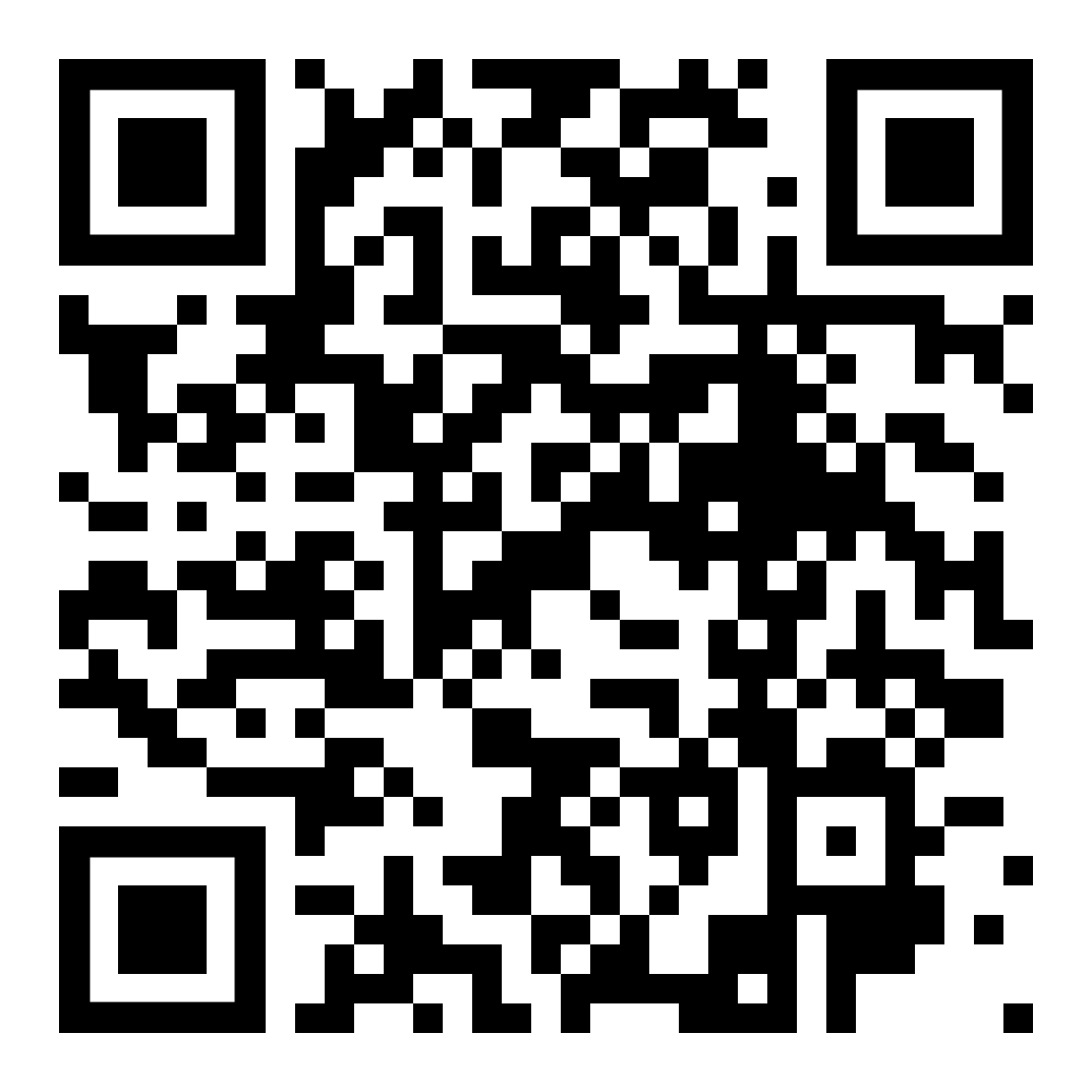 Retrieved November 8, 2021, from https://biomimicry.org/solutions/.
B2.MorphoBrick
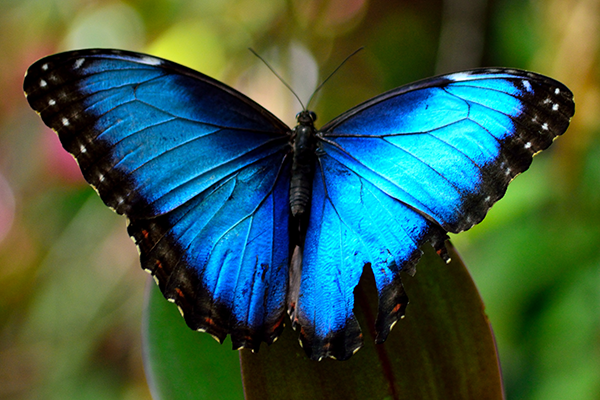 The MorphoBrick is a building material concept, inspired by the Morpho butterfly, that changes its color and reflectivity in response to temperature. Their design allows buildings to regulate their temperatures efficiently by either absorbing or reflecting solar radiation inspired by the nanostructures found on Morpho butterfly wings.
9/10
5/10
Energy
Optimize
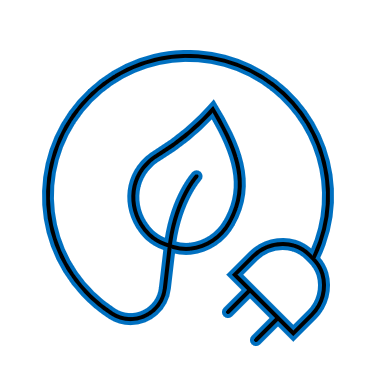 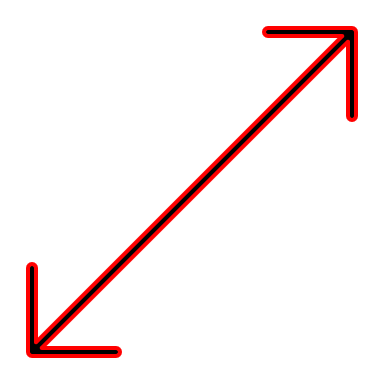 8/10
10/10
Recycling
Materials
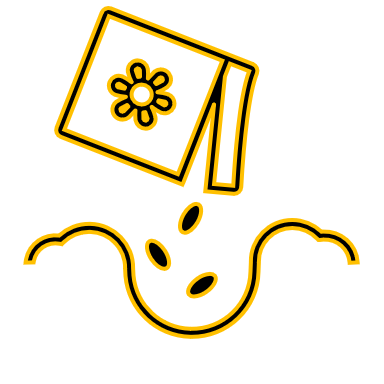 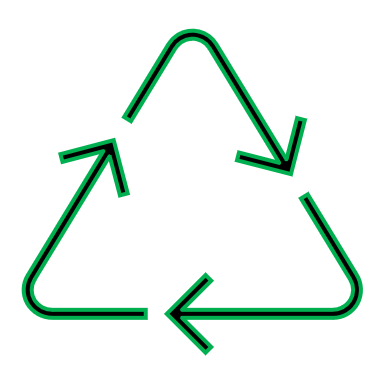 3/10
9/10
Cooperation
Information
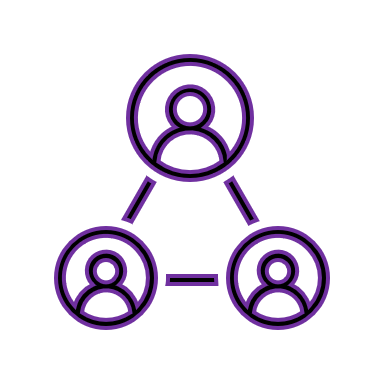 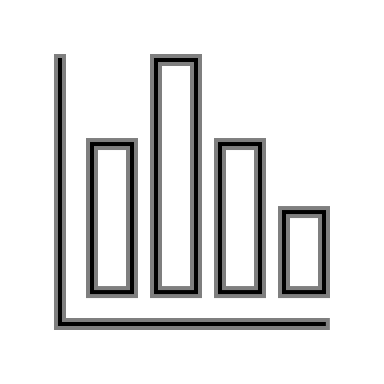 Retrieved November 8, 2021, from https://biomimicry.org/solutions/.
B2.MorphoBrick (Prototype)
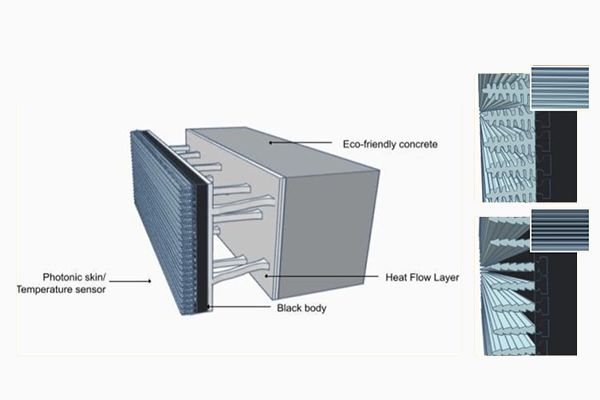 Project Name: MorphoBrick
SDG: 13. Climate Action
Locations: United States
Programs: Youth Design Challenge
Years: 2021
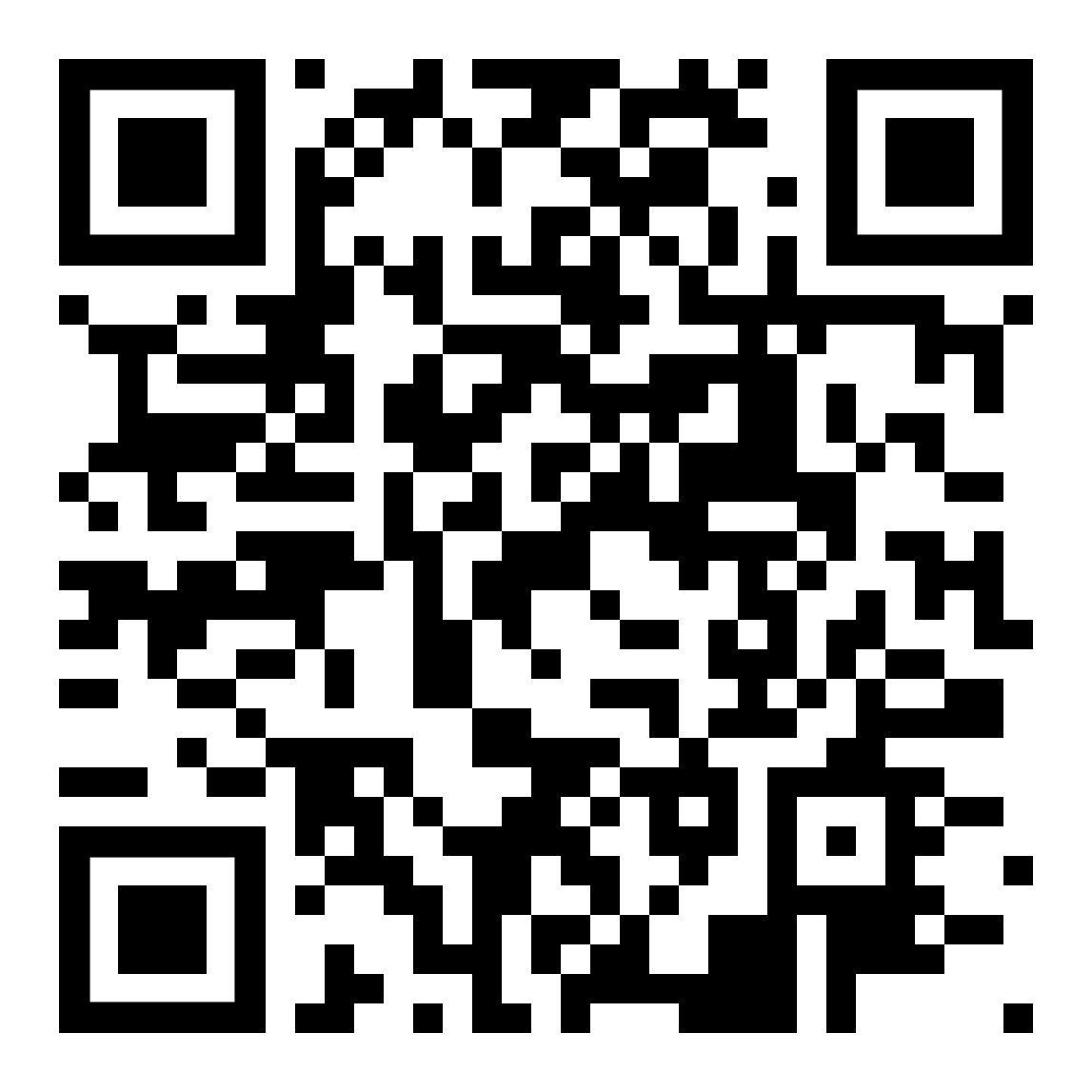 Find out more!
Retrieved November 8, 2021, from https://biomimicry.org/solutions/.
C2.Soil Erosion by Nature
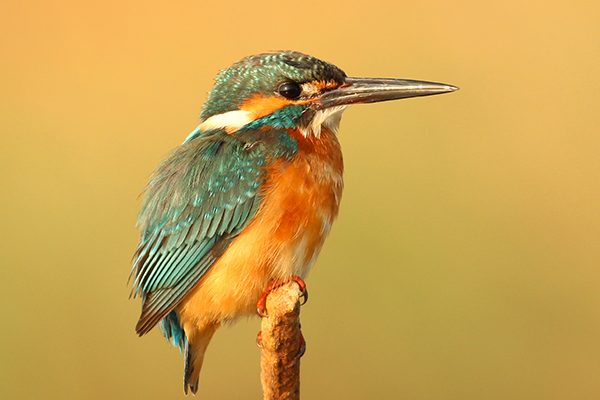 The SSE team worked to develop a way to combat soil erosion problems. Their approach is inspired by the kingfisher’s “third eyelid”—a protective, retractable layer that covers the bird’s eyes while it plunges into water. Their device is a mesh structure that covers soil while it is submerged and flushed with water ensuring that it will not affect plant growth and damage the ecosystem.
2/10
8/10
Energy
Optimize
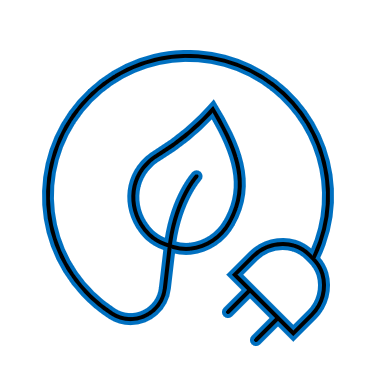 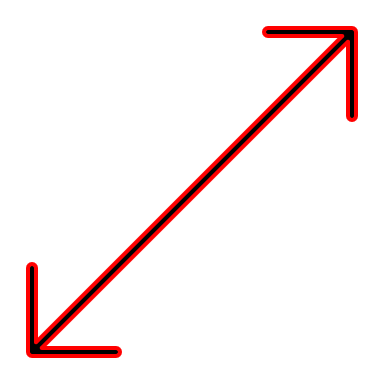 3/10
7/10
Recycling
Materials
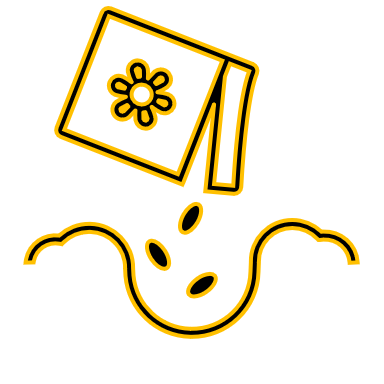 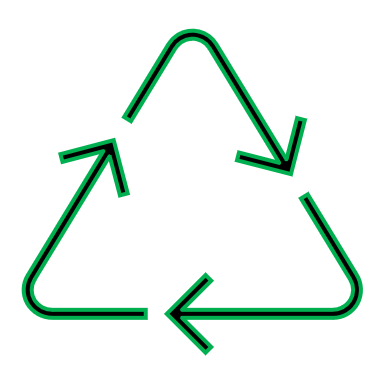 5/10
8/10
Cooperation
Information
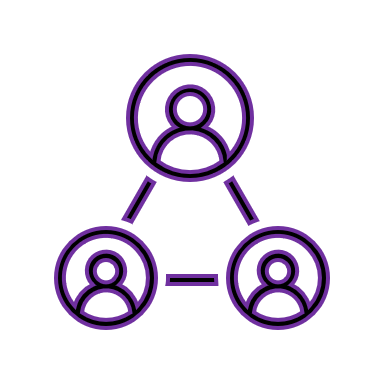 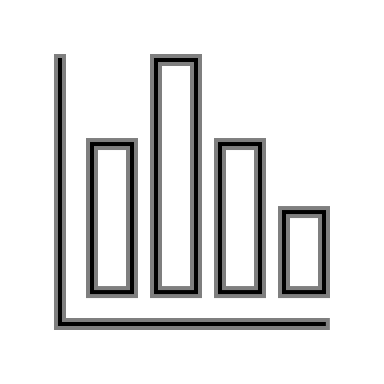 Retrieved November 8, 2021, from https://biomimicry.org/solutions/.
C2.Soil Erosion by Nature
(Prototype)
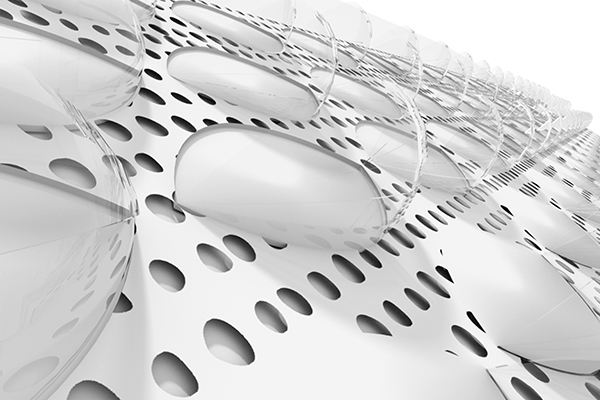 Project Name: Soil Erosion by Nature
SDG: 9. Industry Innovation and Infrastructure, 13. Climate Action, 15. Life On Land
Locations: China
Programs: Global Design Challenge, 
Launchpad
Years: 2018, 2019
Find out more!
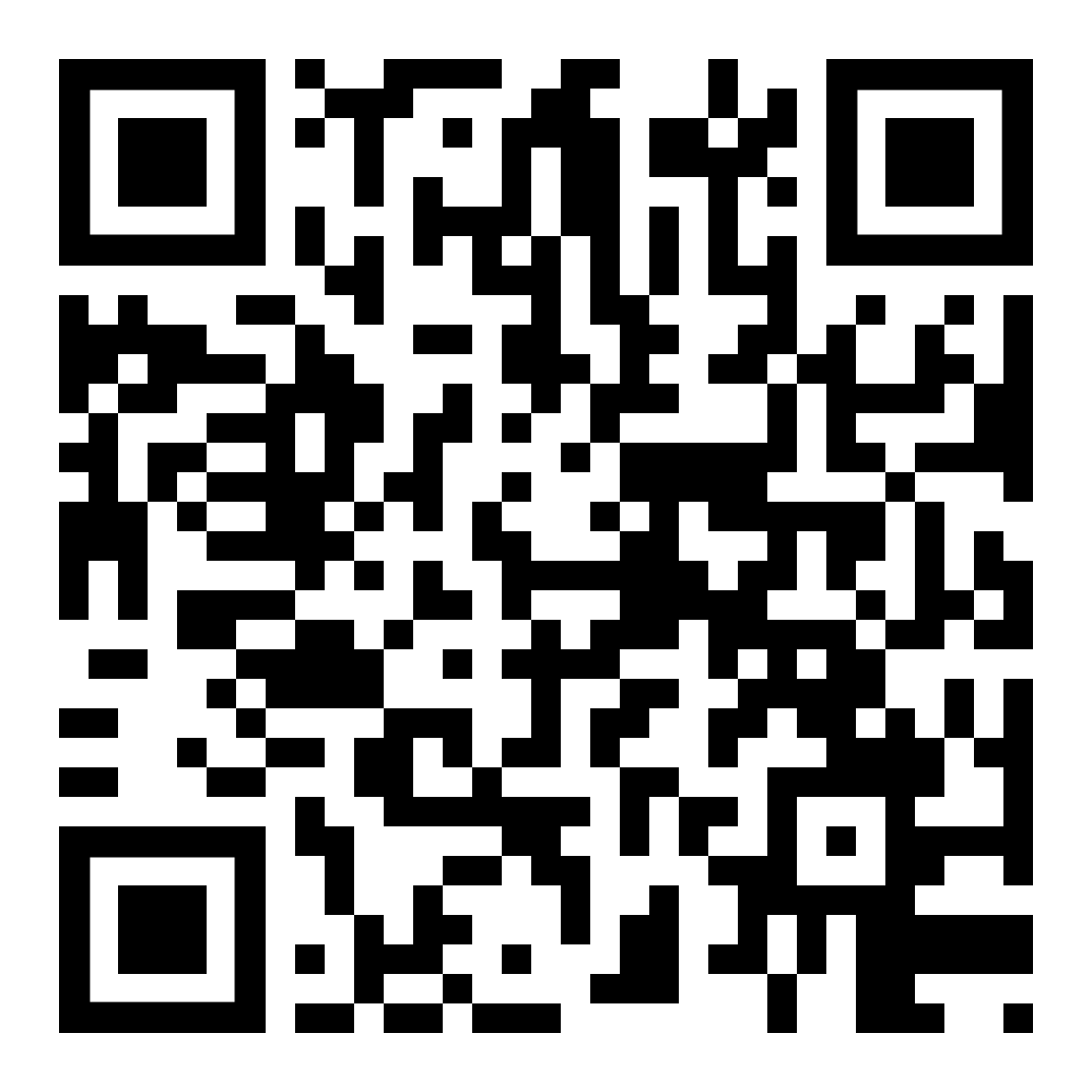 Retrieved November 8, 2021, from https://biomimicry.org/solutions/.
D2.Phalanx Insulation
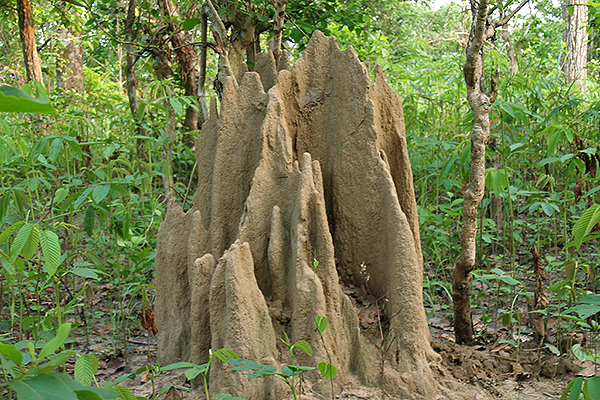 An insulation grid that is applied to exterior walls of existing buildings to reduce interior temperatures of buildings passively. Intended to be used in urban coastal regions, Phalanx is a panel system that you construct onto the walls of buildings that get hot due to direct sunlight. Phalanx helps cool down the walls of buildings to keep the interior temperature cool and temperate.
10/10
9/10
Energy
Optimize
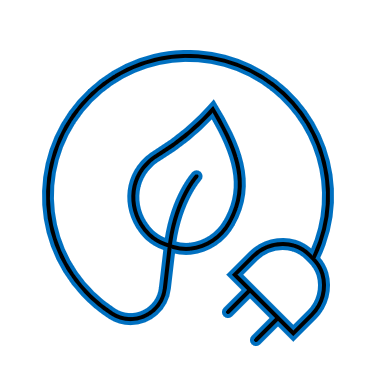 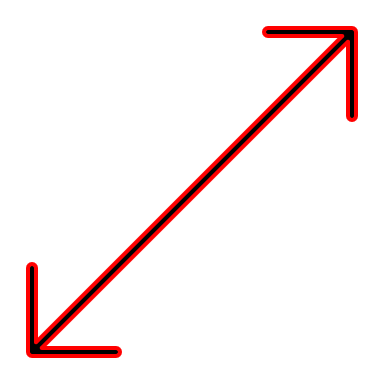 8/10
8/10
Recycling
Materials
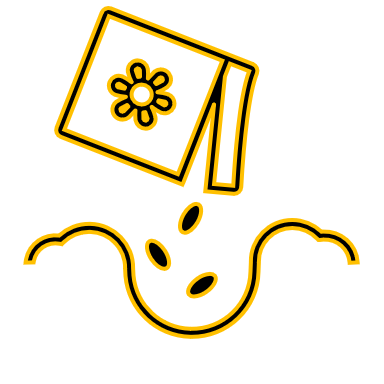 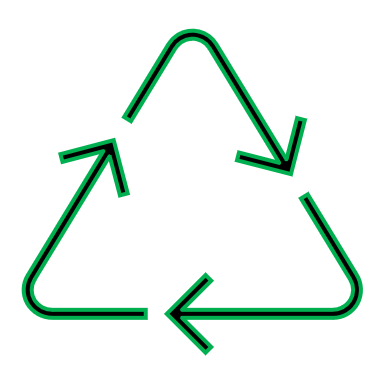 6/10
10/10
Cooperation
Information
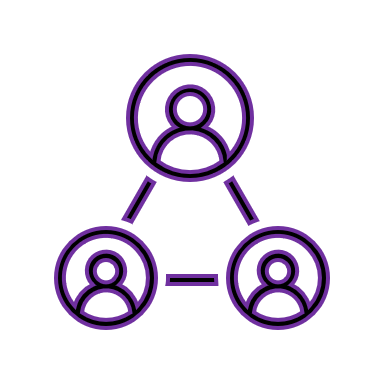 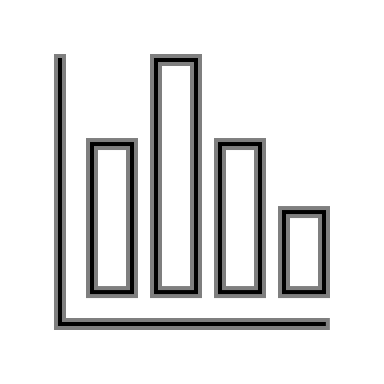 Retrieved November 8, 2021, from https://biomimicry.org/solutions/.
D2.Phalanx Insulation
(Prototype)
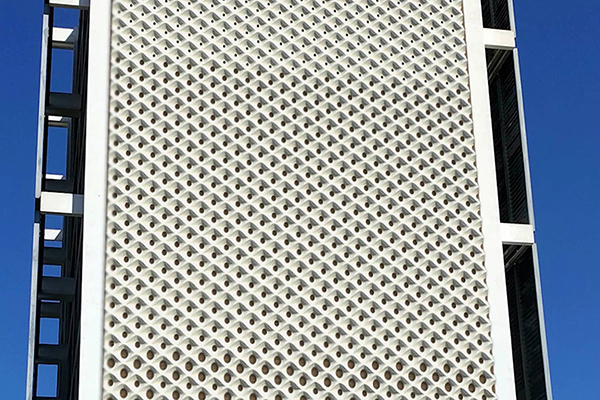 Project Name: Phalanx Insulation
SDG: 9. Industry Innovation and Infrastructure, 11. Sustainable Cities and Communities, 12. Responsible Consumption and Production, 13. Climate Action
Locations: United States
Programs: Global Design Challenge, 
Launchpad
Years: 2019
Find out more!
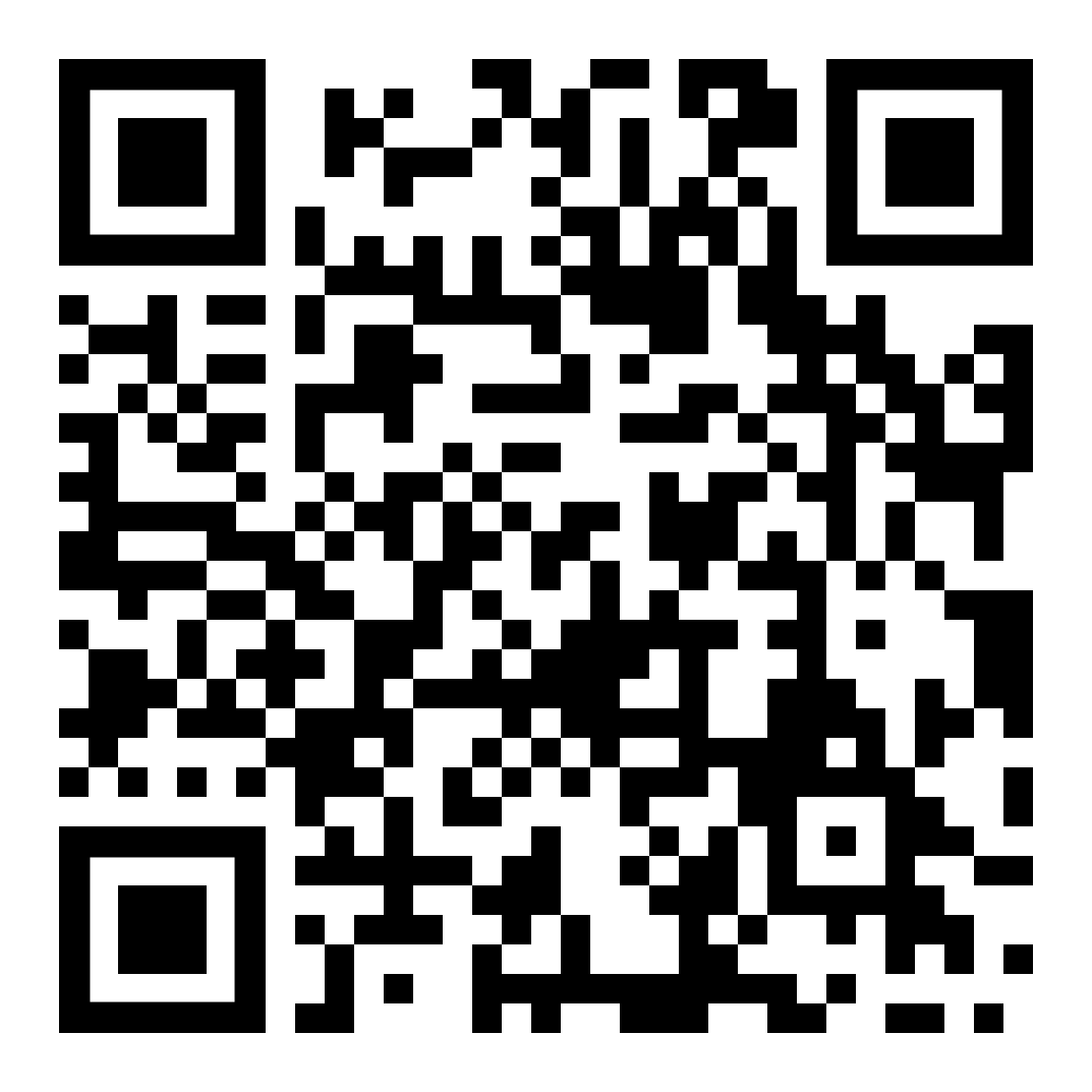 Retrieved November 8, 2021, from https://biomimicry.org/solutions/.
E2.Slant
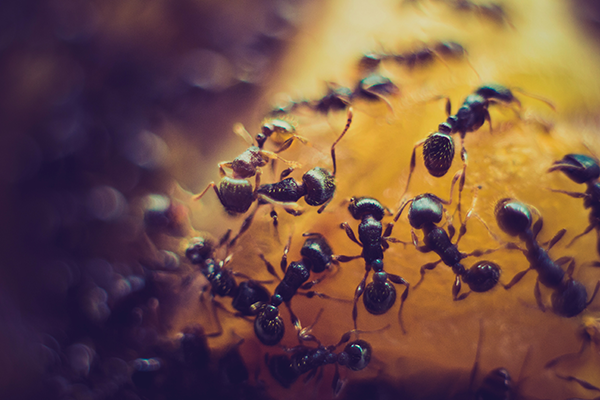 Slant is an app that mimics the way ants communicate with each other both through one-on-one interactions and through pheromone trails. This app aims to reduce food waste by creating a platform for users to influence each other’s decisions regarding the quality and location of food..
2/10
10/10
Energy
Optimize
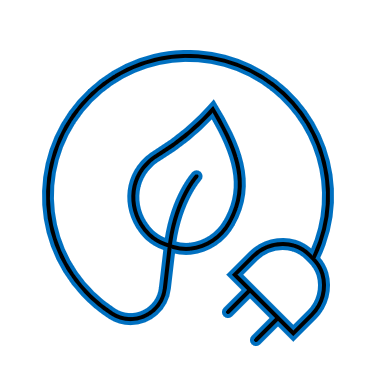 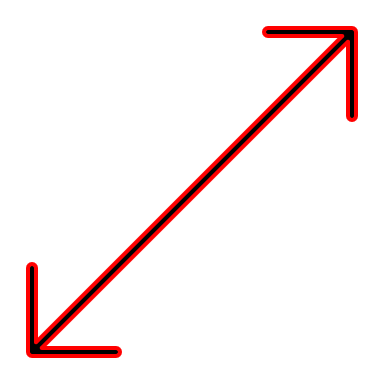 1/10
2/10
Recycling
Materials
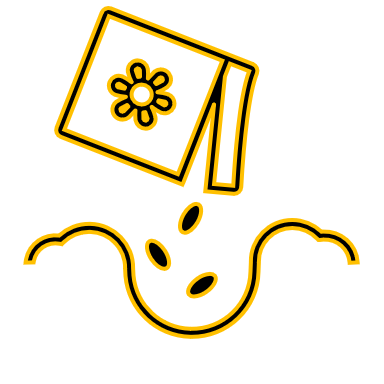 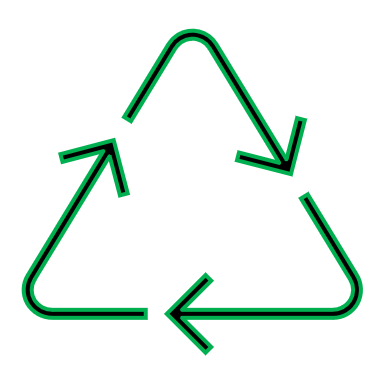 6/10
10/10
Cooperation
Information
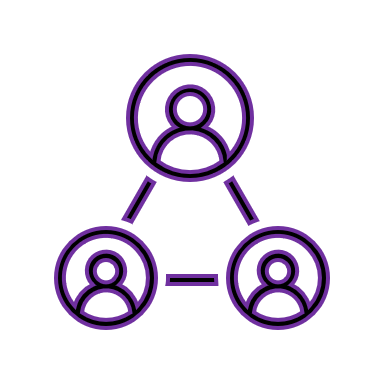 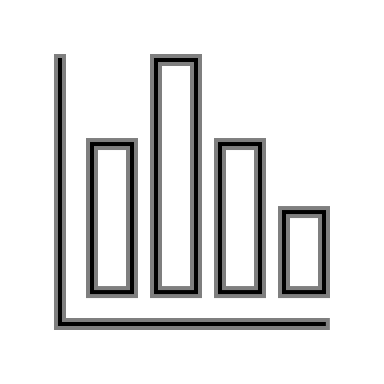 Retrieved November 8, 2021, from https://biomimicry.org/solutions/.
E2.Slant (Prototype)
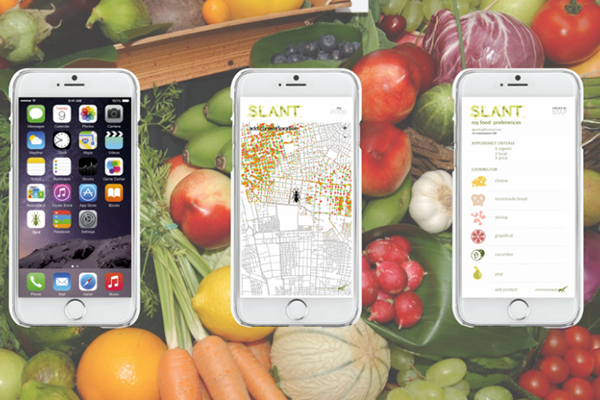 Project Name: Slant
SDG: 2. Zero Hunger, 11. Sustainable Cities and Communities, 12. Responsible Consumption and Production, 13. Climate Action
Locations: Chile
Programs: Global Design Challenge, 
Launchpad
Years: 2017
Find out more!
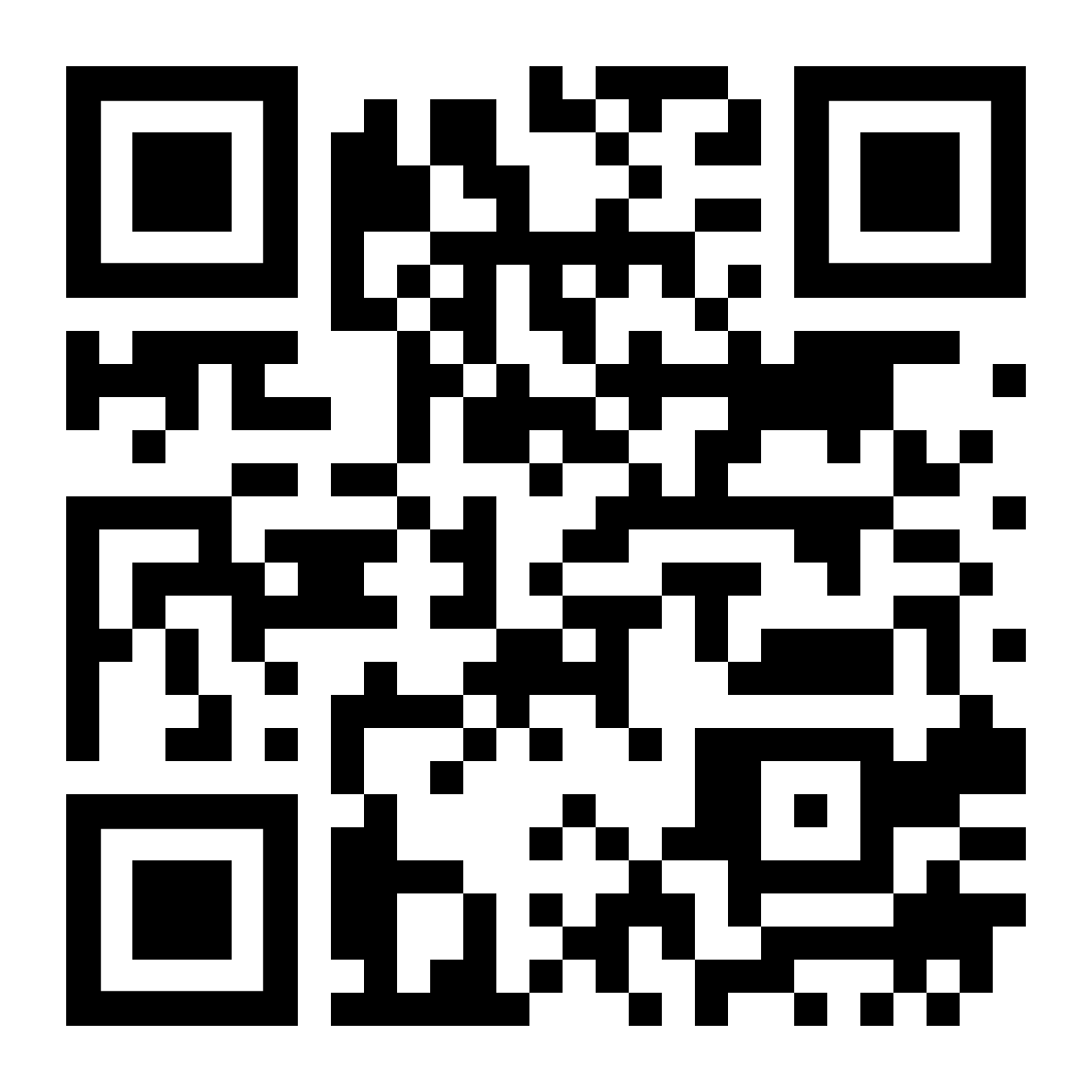 Retrieved November 8, 2021, from https://biomimicry.org/solutions/.
F2.Hexagro
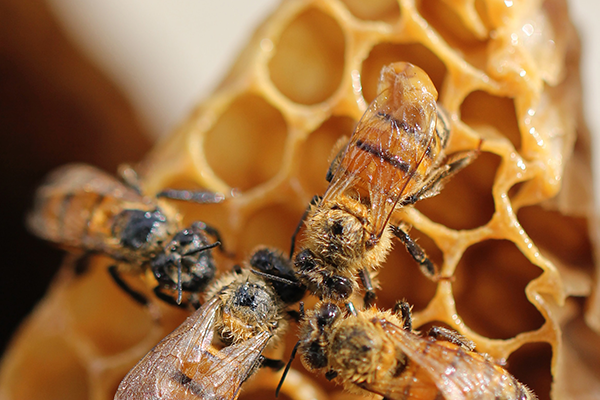 Team Hexagro has created a “groundless” growing system that gives people the opportunity to grow healthy food on a small footprint. Hydroponic systems often use synthetic materials and tend to work as closed systems. In comparison, Hexagro is made of recyclable, biodegradable materials and has a unique, hexagonal shape that was inspired by geometric patterns found in nature.
5/10
10/10
Energy
Optimize
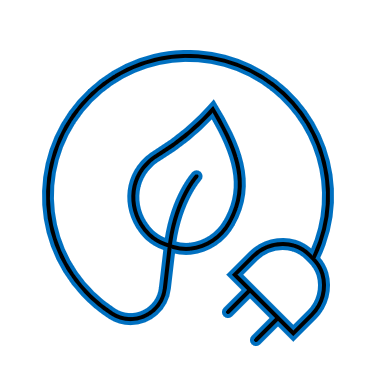 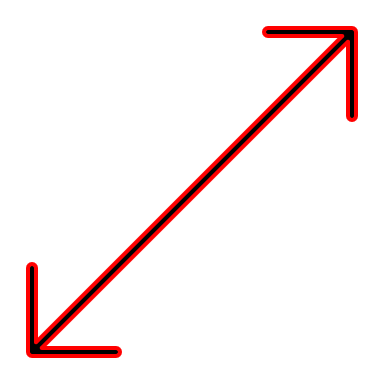 9/10
7/10
Recycling
Materials
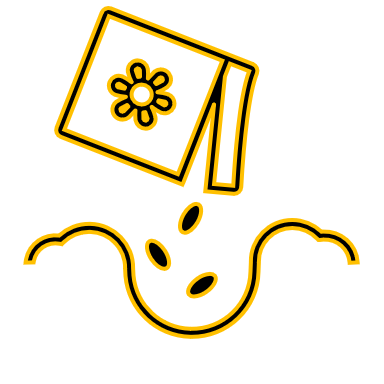 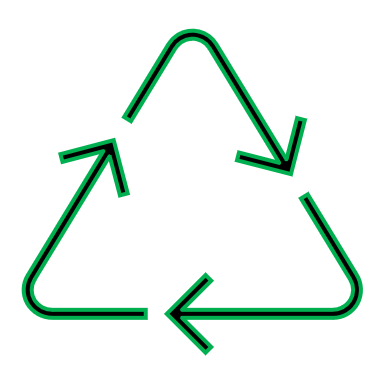 9/10
9/10
Cooperation
Information
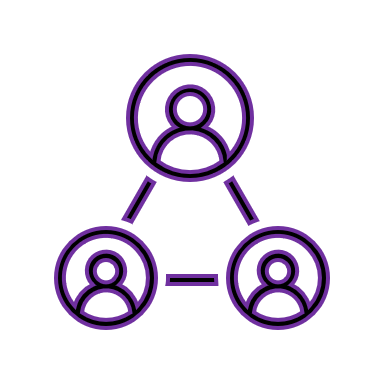 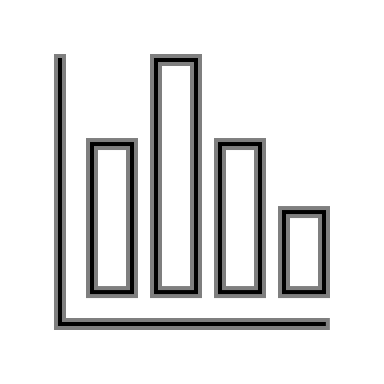 Retrieved November 8, 2021, from https://biomimicry.org/solutions/.
F2.Hexagro (Prototype)
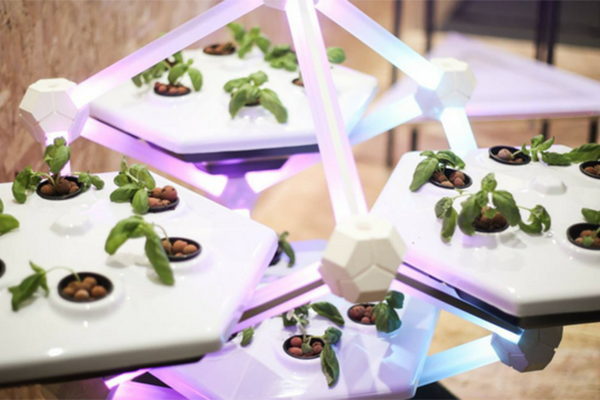 Project Name: Hexagro
SDG: 2. Zero Hunger, 3. Good Health and Well-being, 8. Decent Work and Economic Growth, 11. Sustainable Cities and Communities, 12. Responsible Consumption and Production, 13. Climate Action
Locations: Colombia, Costa Rica, Italy
Programs: Global Design Challenge, 
Launchpad
Years: 2016
Find out more!
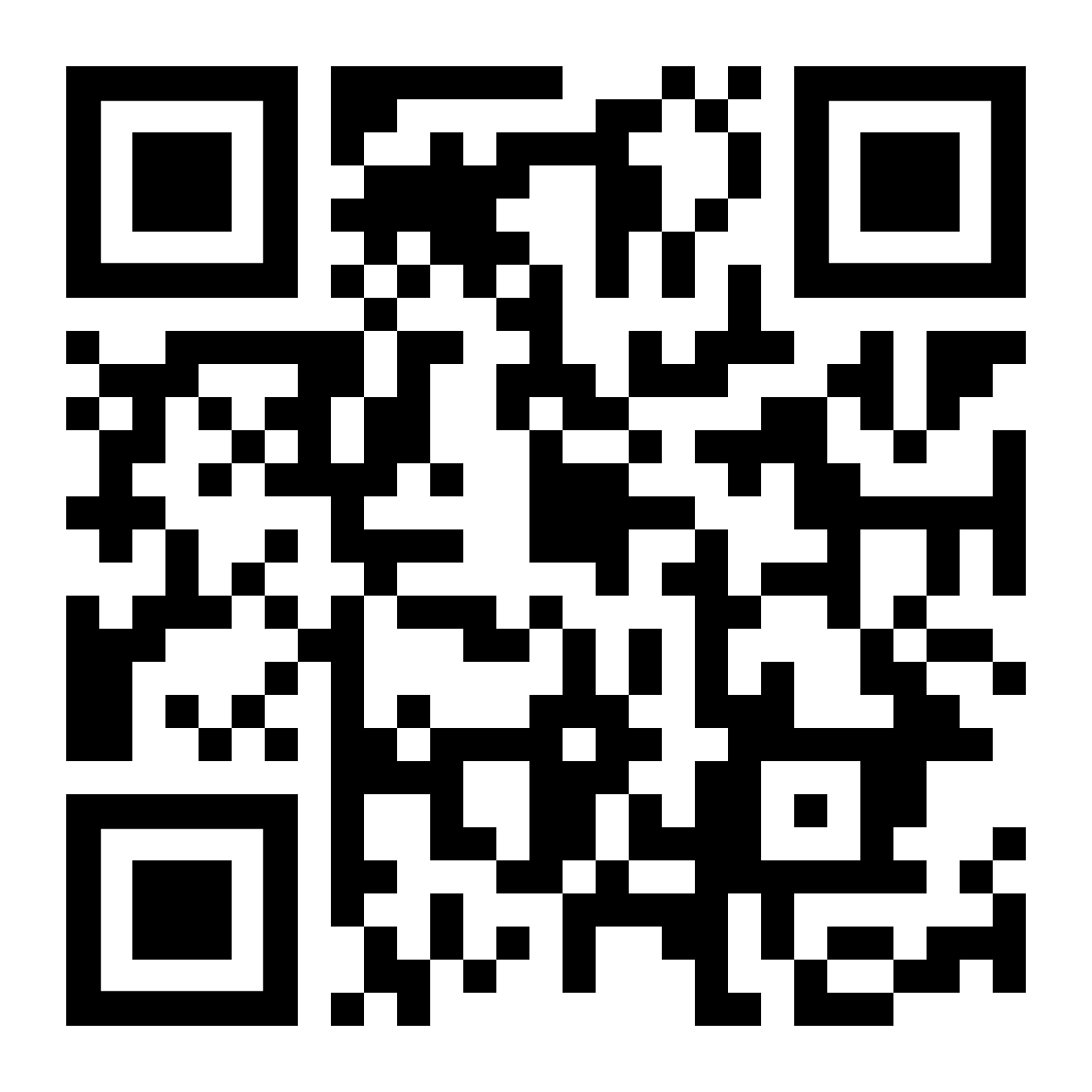 Retrieved November 8, 2021, from https://biomimicry.org/solutions/.
A3.Elightra
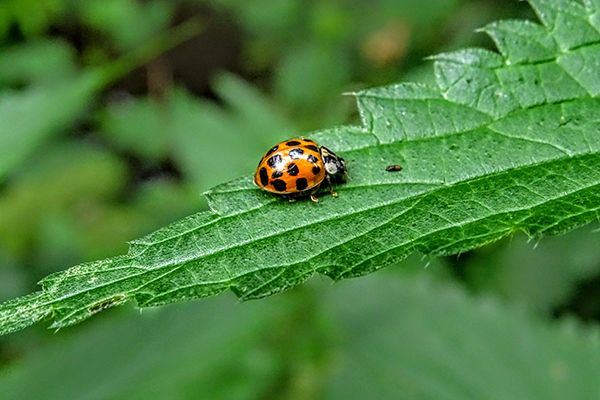 Powered by solar panels that are protected by hard outer shells like a ladybug’s elytra, or wing cases, ELIGHTRA is an environmentally-friendly lighting solution that helps build resilient communities. This innovative, community-focused solution provides light and energy to refugees living in “temporary” camps, bringing displaced peoples together within temporary settlements..
8/10
10/10
Energy
Optimize
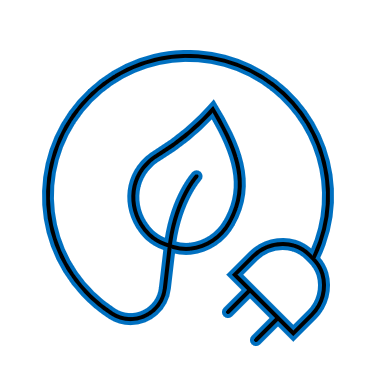 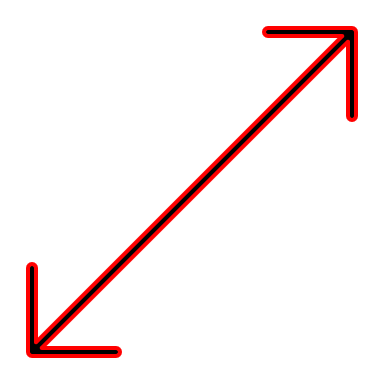 6/10
6/10
Recycling
Materials
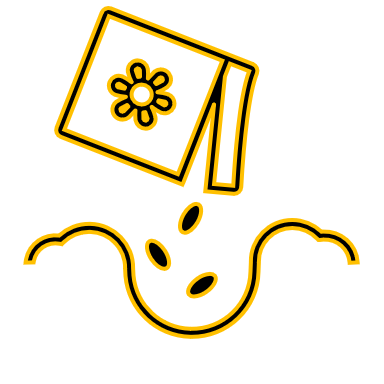 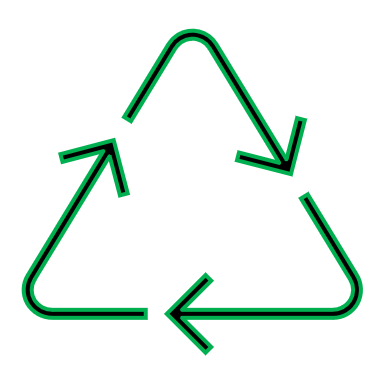 4/10
5/10
Cooperation
Information
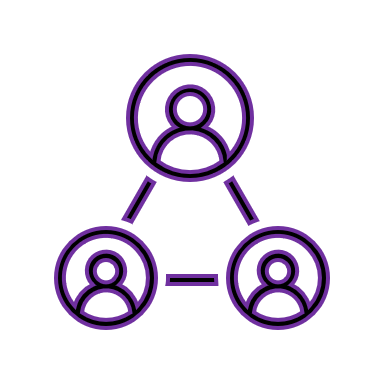 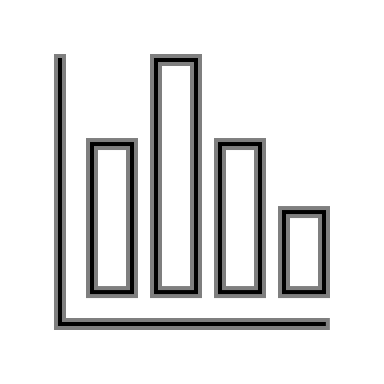 Retrieved November 8, 2021, from https://biomimicry.org/solutions/.
A3.Elightra (Prototype)
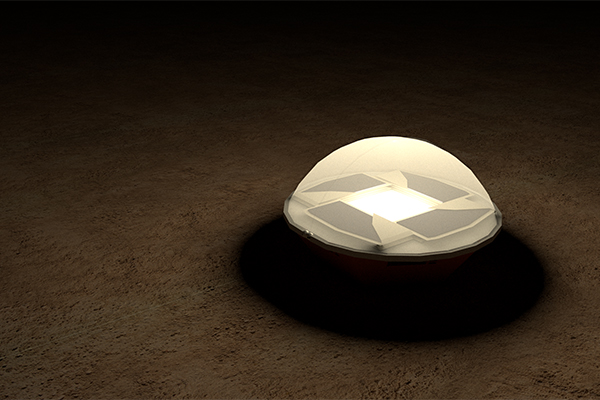 Project Name: ELIGHTRA
SDG: 3. Good Health and Well-being, 4. Quality Education, 5. Gender Equality, 7. Affordable and Clean Energy, 16. Peace Justice and Strong Institutions
Locations: United States
Programs: Global Design Challenge
Years: 2020
Find out more!
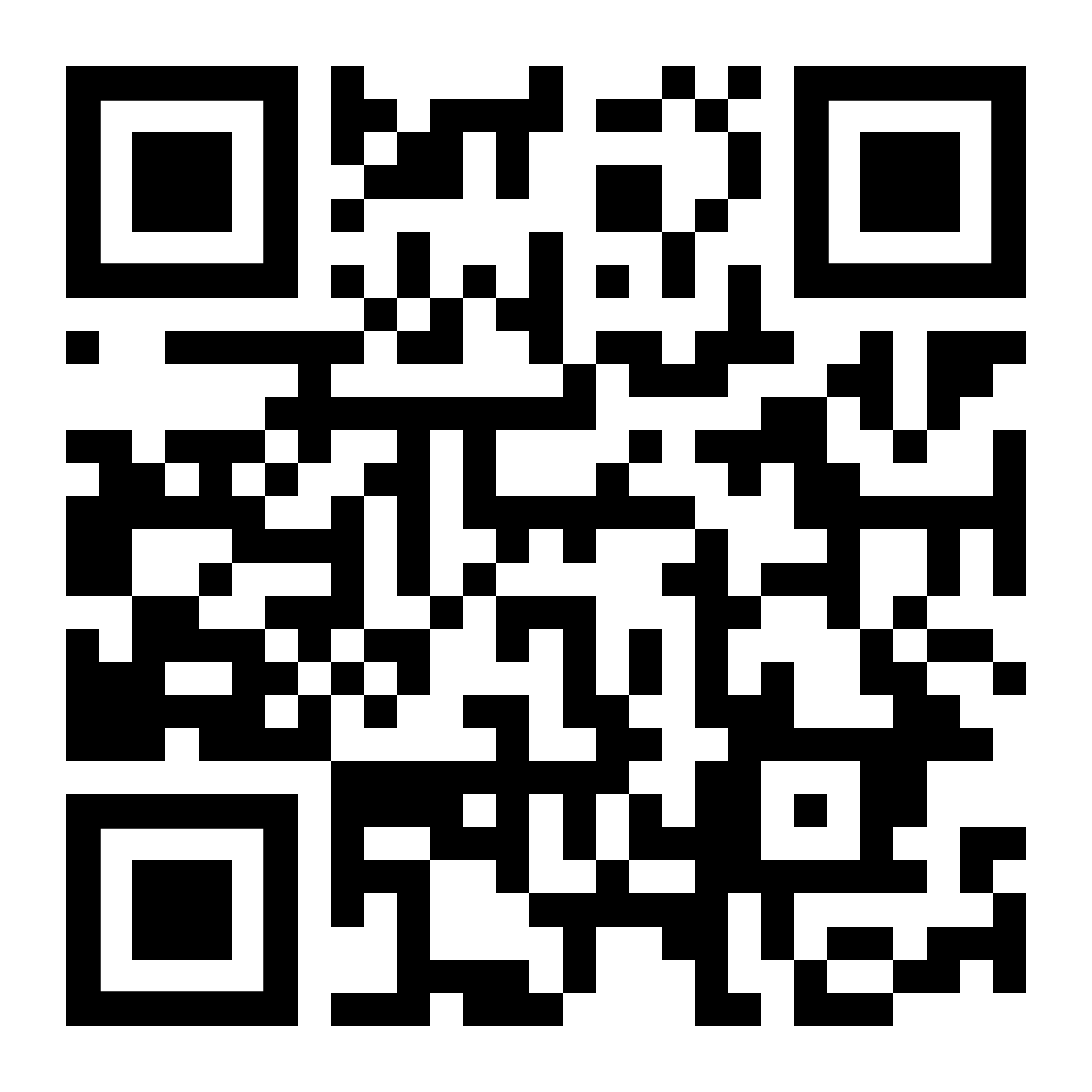 Retrieved November 8, 2021, from https://biomimicry.org/solutions/.
B3.A Sensitive Wall
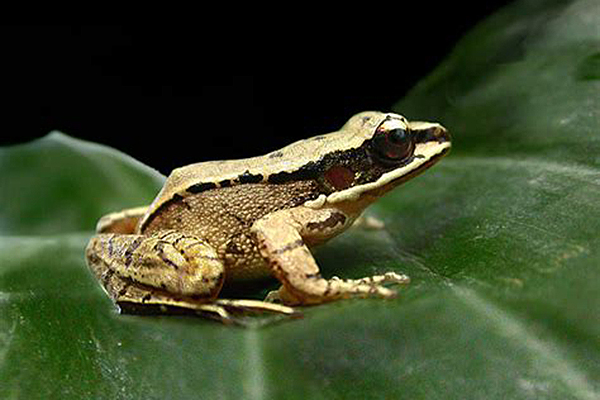 Inspired by concave-eared torrent frogs, mimosa leaves and desert snails, one team in Taiwan designed a green noise barrier and sunshade system (Sensitive Wall) that aims to improve urban living conditions by providing a dynamic natural sound proofing system and elevation greenery to urban landscapes.
6/10
9/10
Energy
Optimize
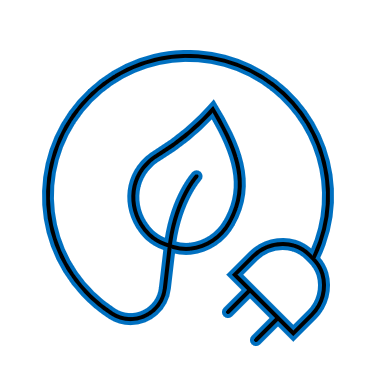 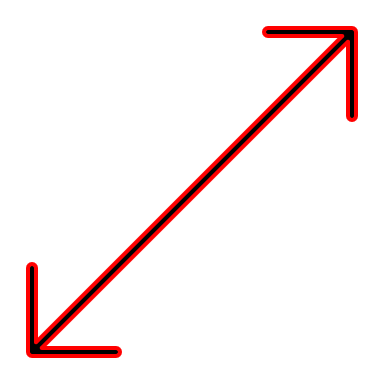 5/10
9/10
Recycling
Materials
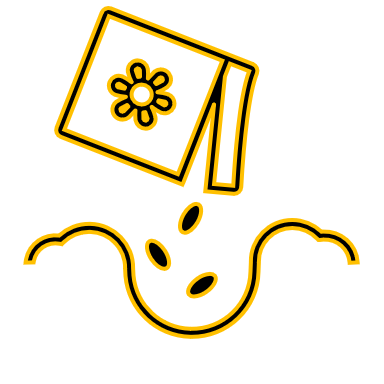 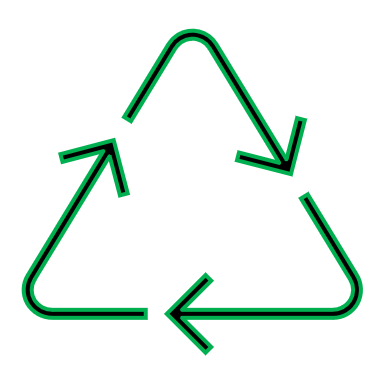 10/10
5/10
Cooperation
Information
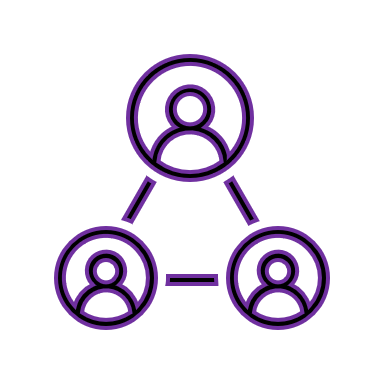 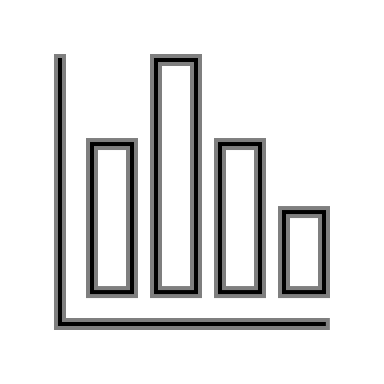 Retrieved November 8, 2021, from https://biomimicry.org/solutions/.
B3.A Sensitive Wall
(Prototype)
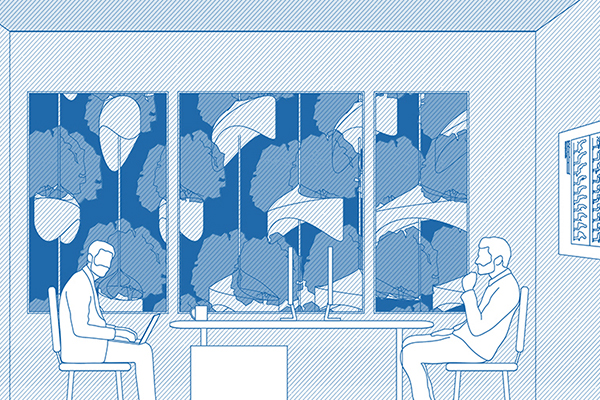 Project Name: A Sensitive Wall
SDG: 3. Good Health and Well-being, 9. Industry Innovation and Infrastructure, 11. Sustainable Cities and Communities, 13. Climate Action
Locations: Taiwan
Programs: Global Design 
Challenge
Years: 2020
Find out more!
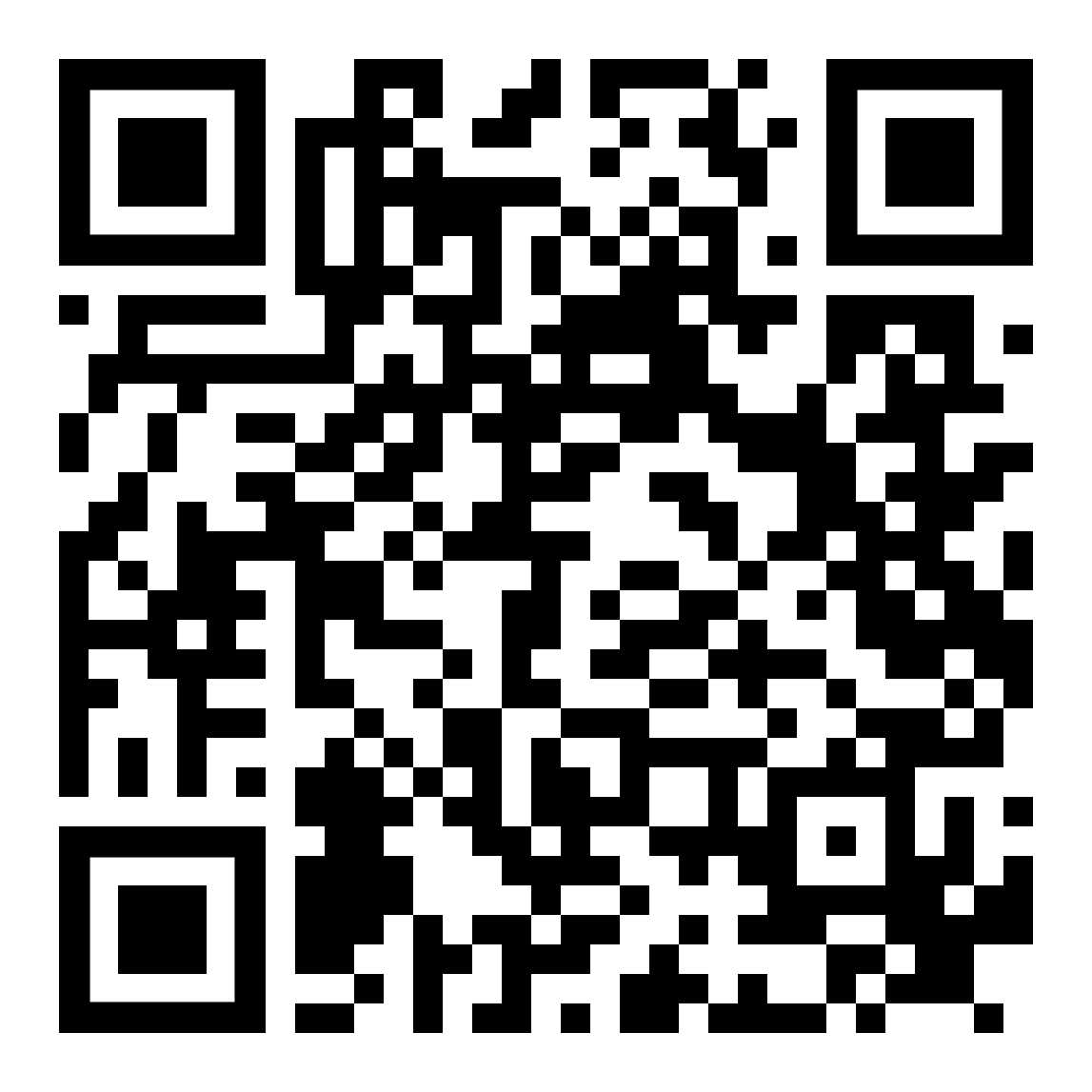 Retrieved November 8, 2021, from https://biomimicry.org/solutions/.
C3.Project RED
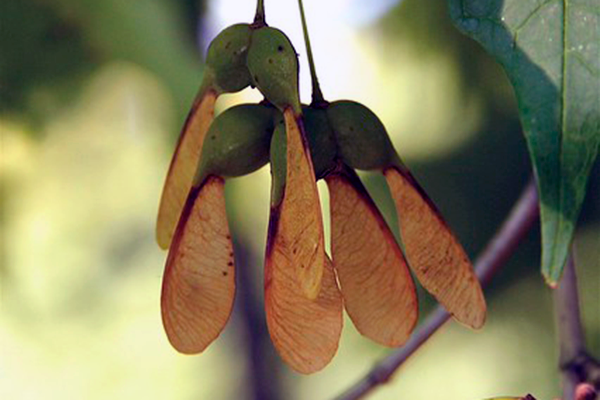 This team chose to address the problem of deforestation by designing a method to make it easier to replant trees over large areas. Project RED proposes a maple seed inspired seed-carrier that could be released from airplanes to then float to the ground on wing-like propellers. Made out of a water-soluble paper, the device would rapidly biodegrade as the tree seedling begins to grow.
4/10
8/10
Energy
Optimize
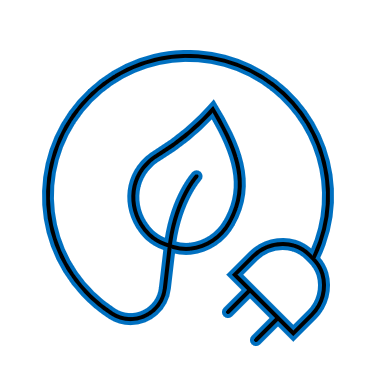 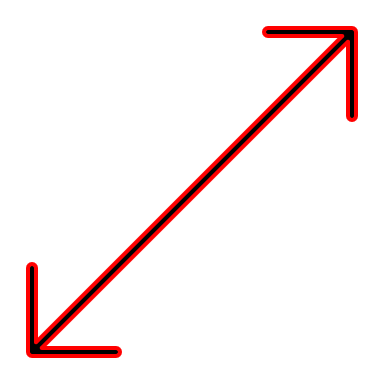 9/10
10/10
Recycling
Materials
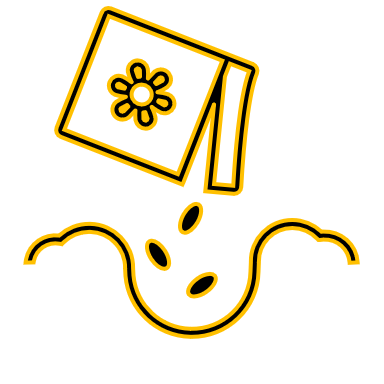 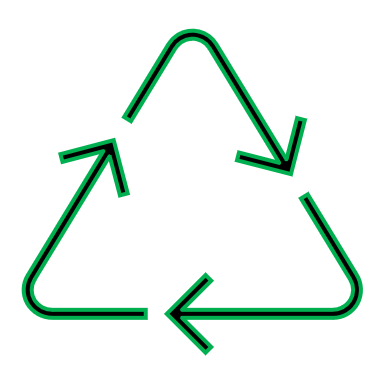 3/10
7/10
Cooperation
Information
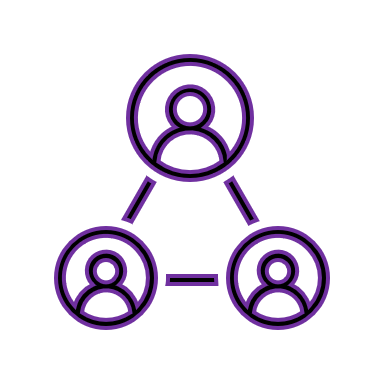 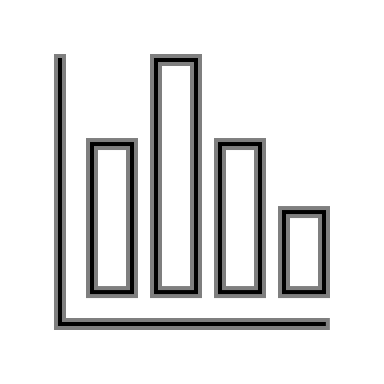 Retrieved November 8, 2021, from https://biomimicry.org/solutions/.
C3.Project RED
(Prototype)
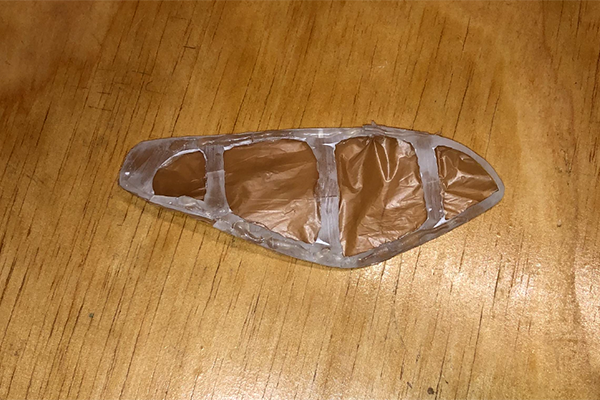 Project Name: Project RED
SDG: 13. Climate Action
Locations: United States
Programs: Youth Design Challenge
Years: 2021
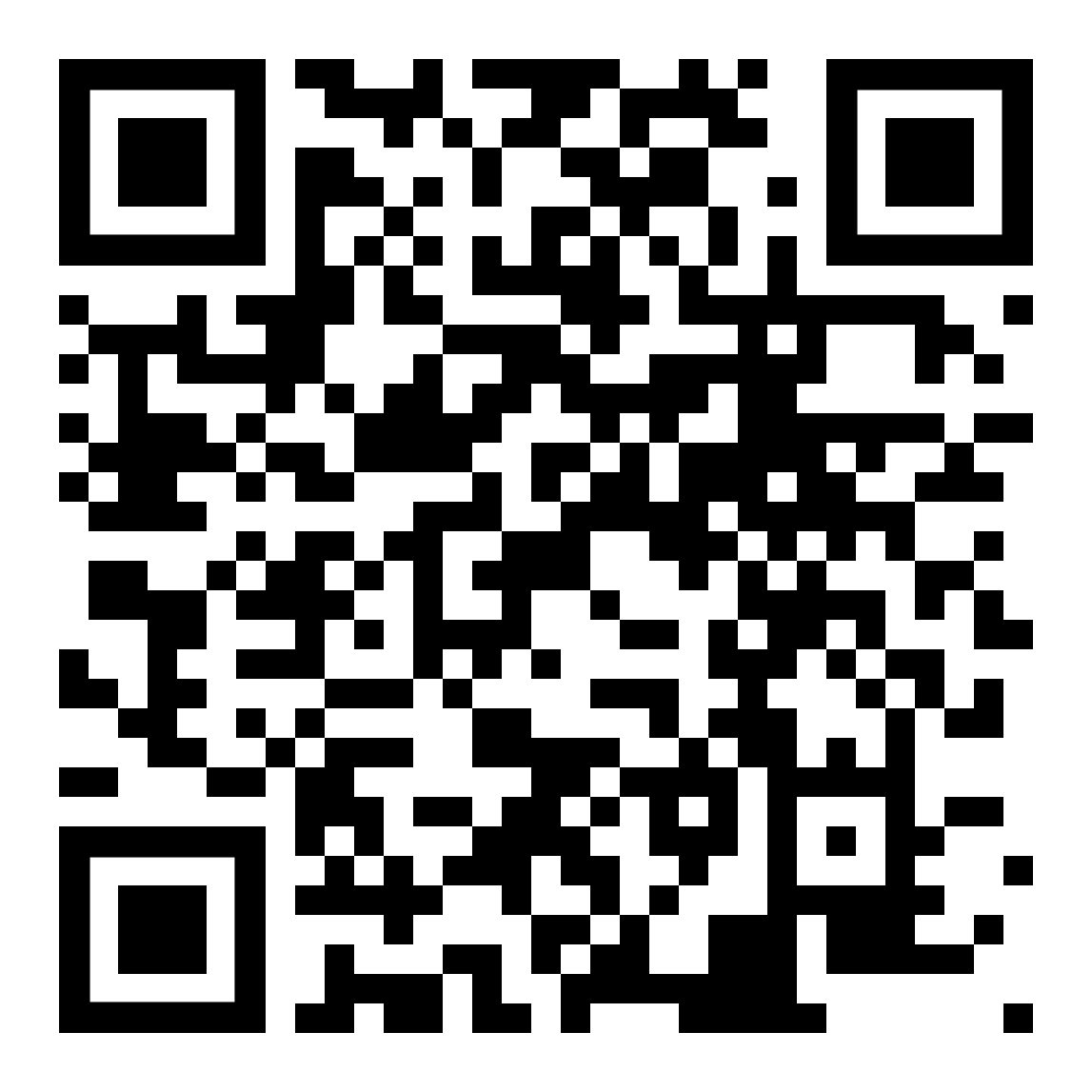 Find out more!
Retrieved November 8, 2021, from https://biomimicry.org/solutions/.
D3.Fog Collection
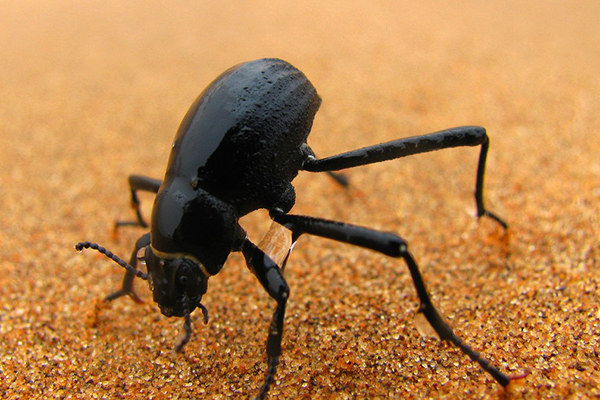 People of the Atacama Desert have come up with ways to collect water out of thin air. Air2Water is a roofing tile that harvests fog from thin air. Slanted grooves on the base of the metal tile will lead the water into a series of pipes where it can be used. The team have also incorporated some of the methods used by people living the Atacama Desert, such as mesh material that dew collects on.
2/10
9/10
Energy
Optimize
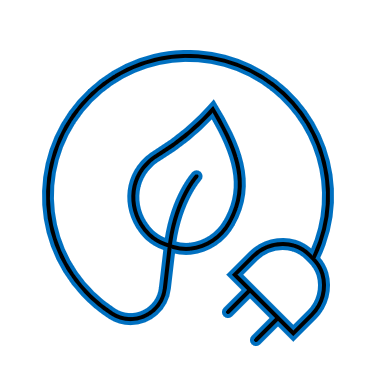 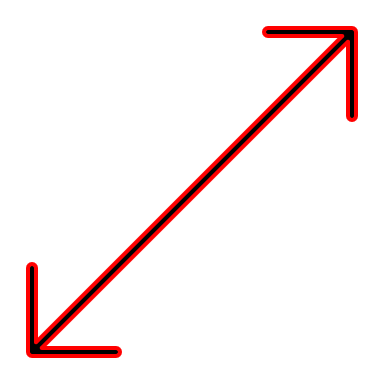 10/10
8/10
Recycling
Materials
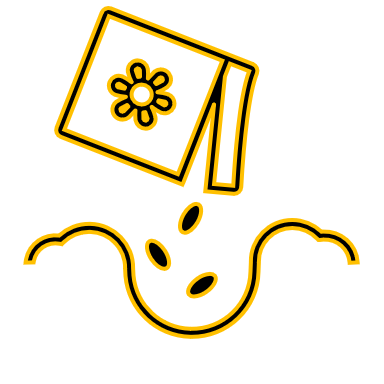 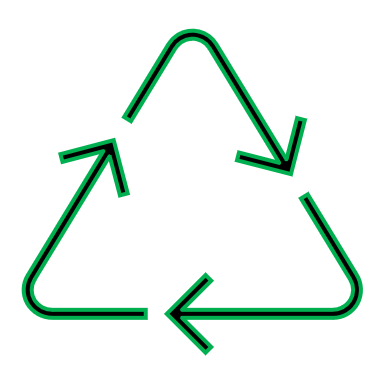 4/10
9/10
Cooperation
Information
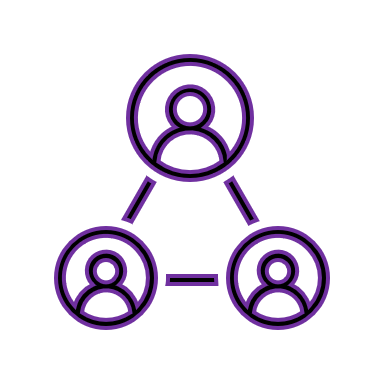 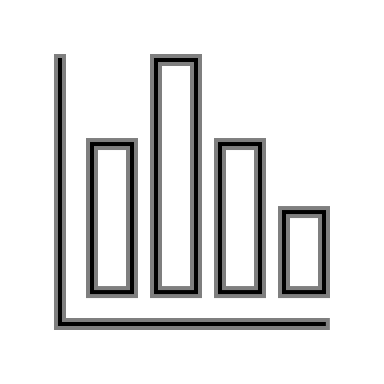 Retrieved November 8, 2021, from https://biomimicry.org/solutions/.
D3.Fog Collection
(Prototype)
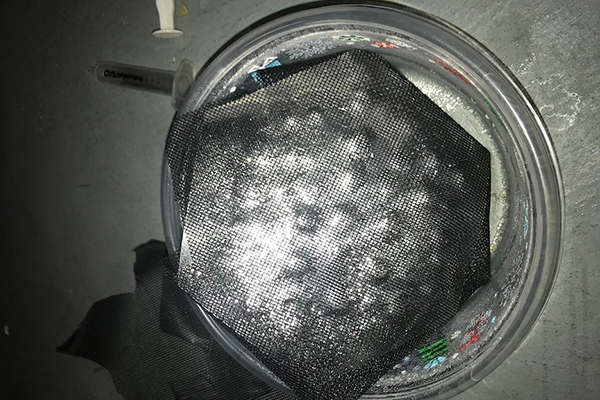 Project Name: Fog Collection
SDG: 13. Climate Action
Locations: United States
Programs: Youth Design Challenge
Years: 2019
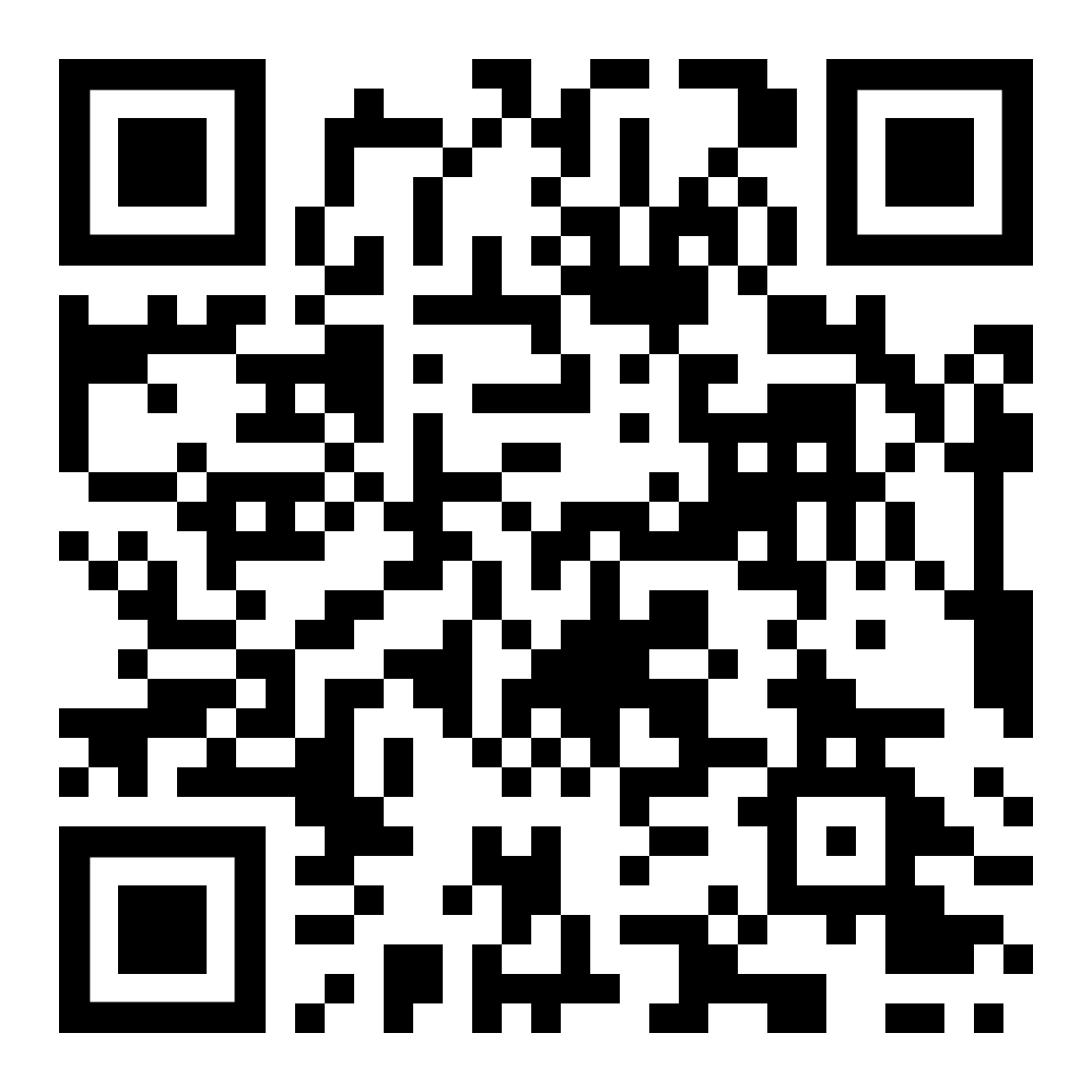 Find out more!
Retrieved November 8, 2021, from https://biomimicry.org/solutions/.
E3.MOL
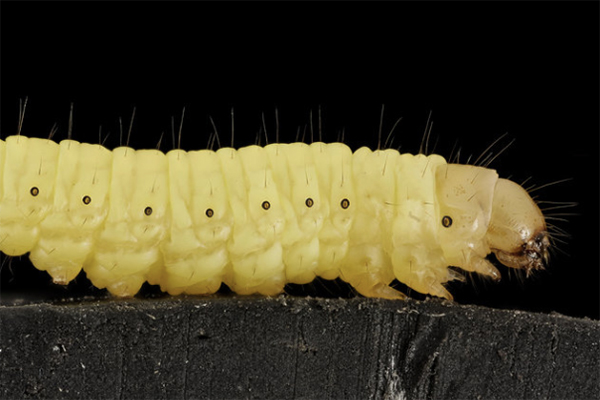 Wax moth caterpillars can eat plastic, leading to interesting sustainability applications. The MOL team is looking to selectively breed wax moth caterpillars to become more efficient plastic decomposers. Additionally, the team of scientists are studying the enzymes that allow the larvae to break down the plastic, and they aim to artificially synthesize the compound for use in chemical recycling.
9/10
4/10
Energy
Optimize
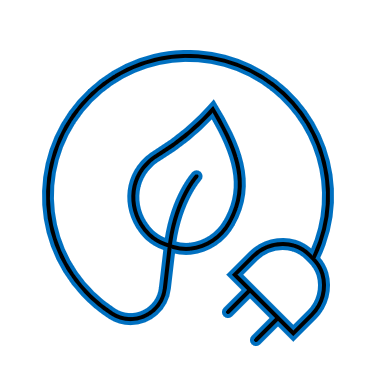 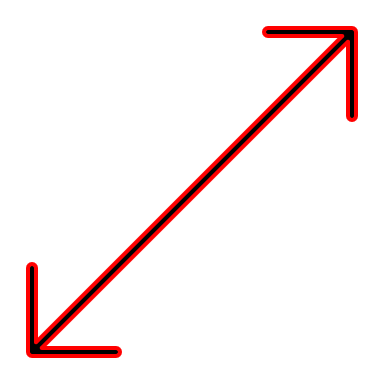 10/10
8/10
Recycling
Materials
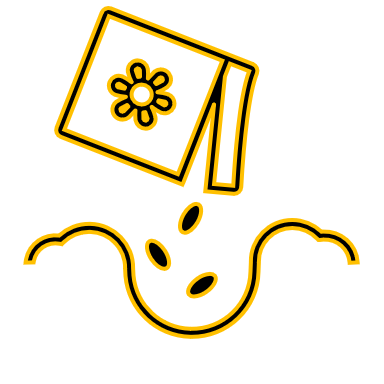 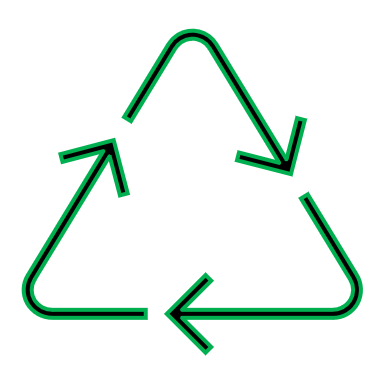 7/10
3/10
Cooperation
Information
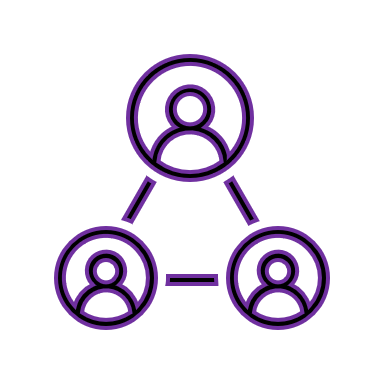 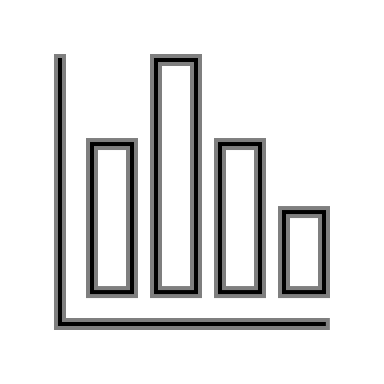 Retrieved November 8, 2021, from https://biomimicry.org/solutions/.
E3.MOL (Prototype)
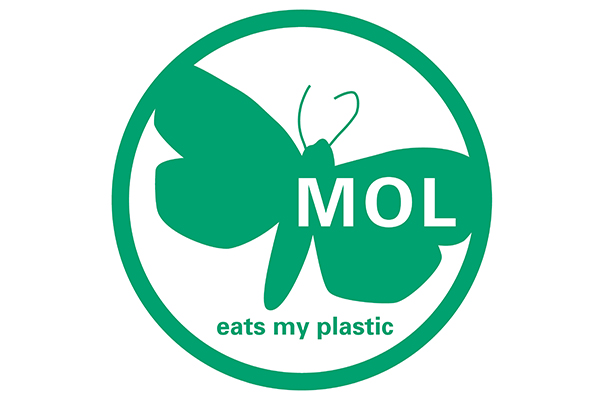 Project Name: MOL
SDG: 9. Industry Innovation and Infrastructure, 11. Sustainable Cities and Communities, 12. Responsible Consumption and Production, 14. Life Below Water, 15. Life On Land
Locations: Ukraine
Programs: Global Design Challenge
Years: 2021
Find out more!
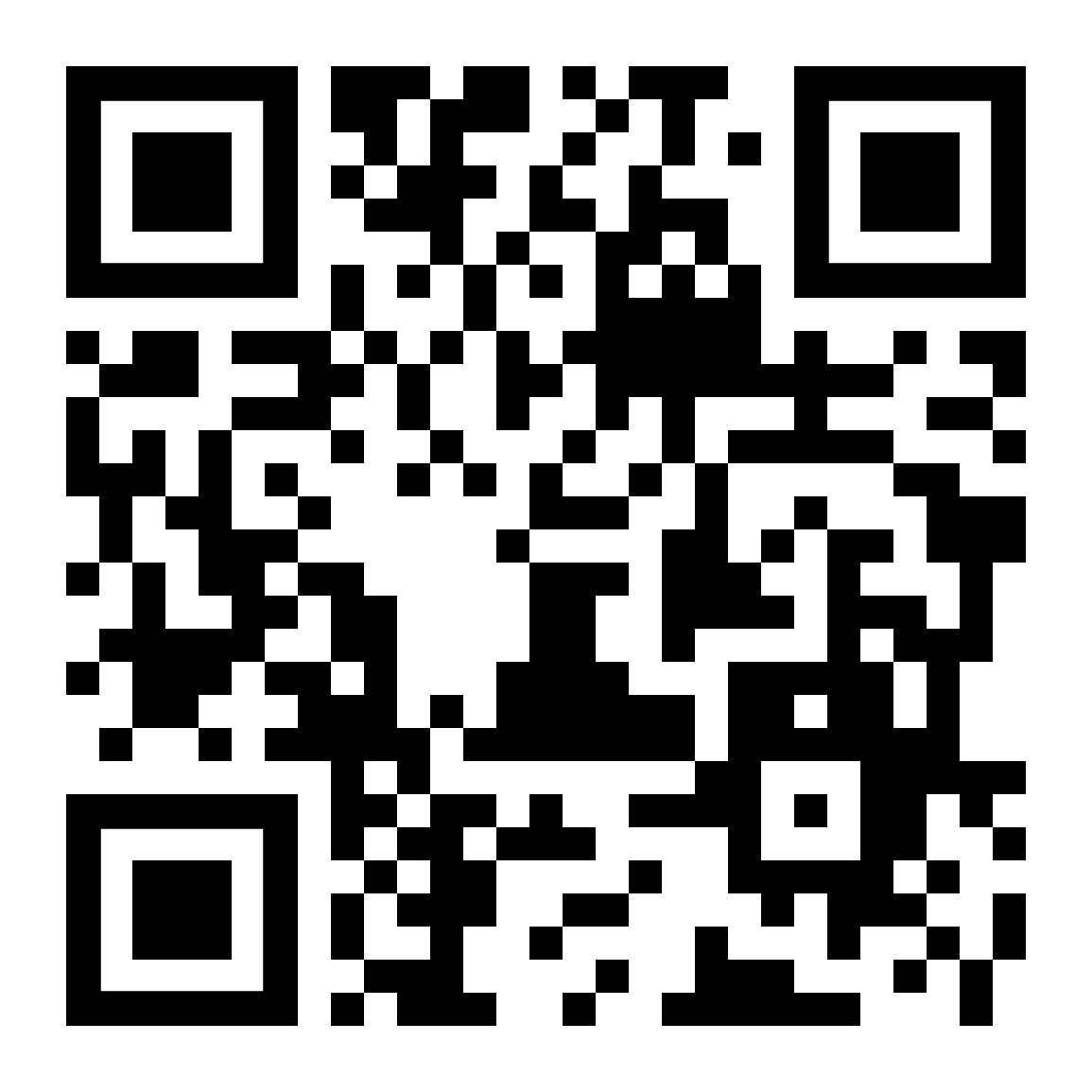 Retrieved November 8, 2021, from https://biomimicry.org/solutions/.
F3.Aquammodate
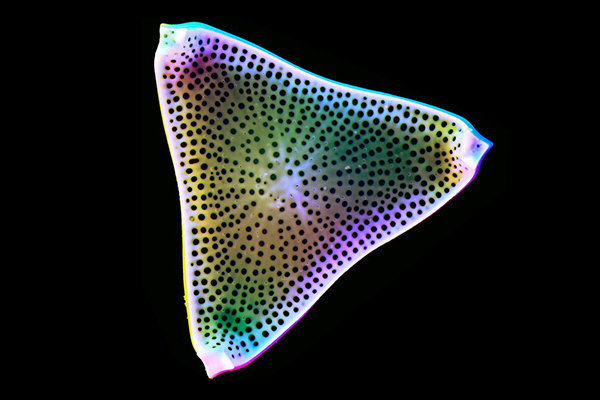 Aquammodate is mimicking the way diatoms form their cell wall out of silica and utilizing aquaporins, proteins that transport pure water across cell membranes throughout nature. Their energy-efficient and selective technology produces high purity grade water in a single filter pass, desalination at any scale, and removes industrial pollutants and contaminants such as arsenic, microplastics, and pharmaceutical residues.
9/10
7/10
Energy
Optimize
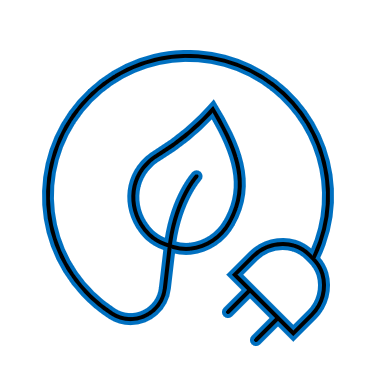 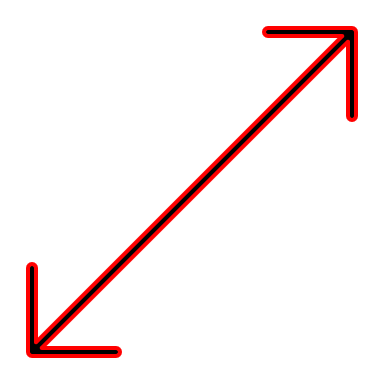 6/10
9/10
Recycling
Materials
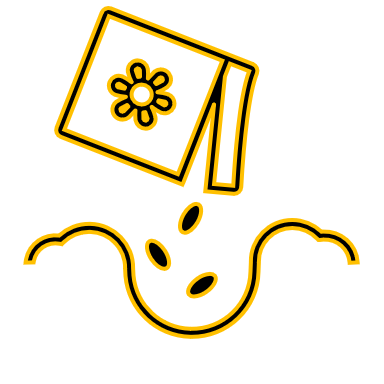 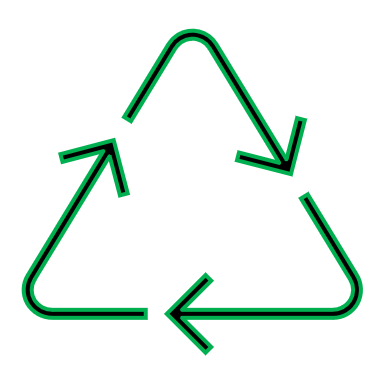 9/10
8/10
Cooperation
Information
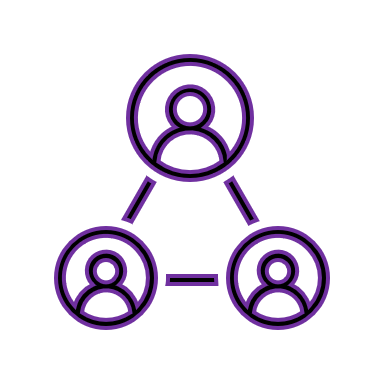 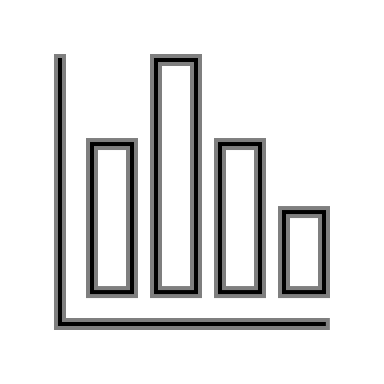 Retrieved November 8, 2021, from https://biomimicry.org/solutions/.
F3.Aquammodate (Prototype)
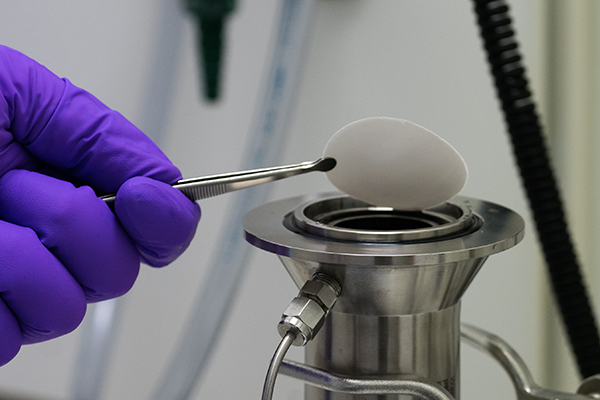 Project Name: Aquammodate
SDG: 6. Clean Water and Sanitation, 9. Industry Innovation and Infrastructure, 14. Life Below Water
Locations: Sweden
Programs: Ray of Hope Prize
Years: 2021
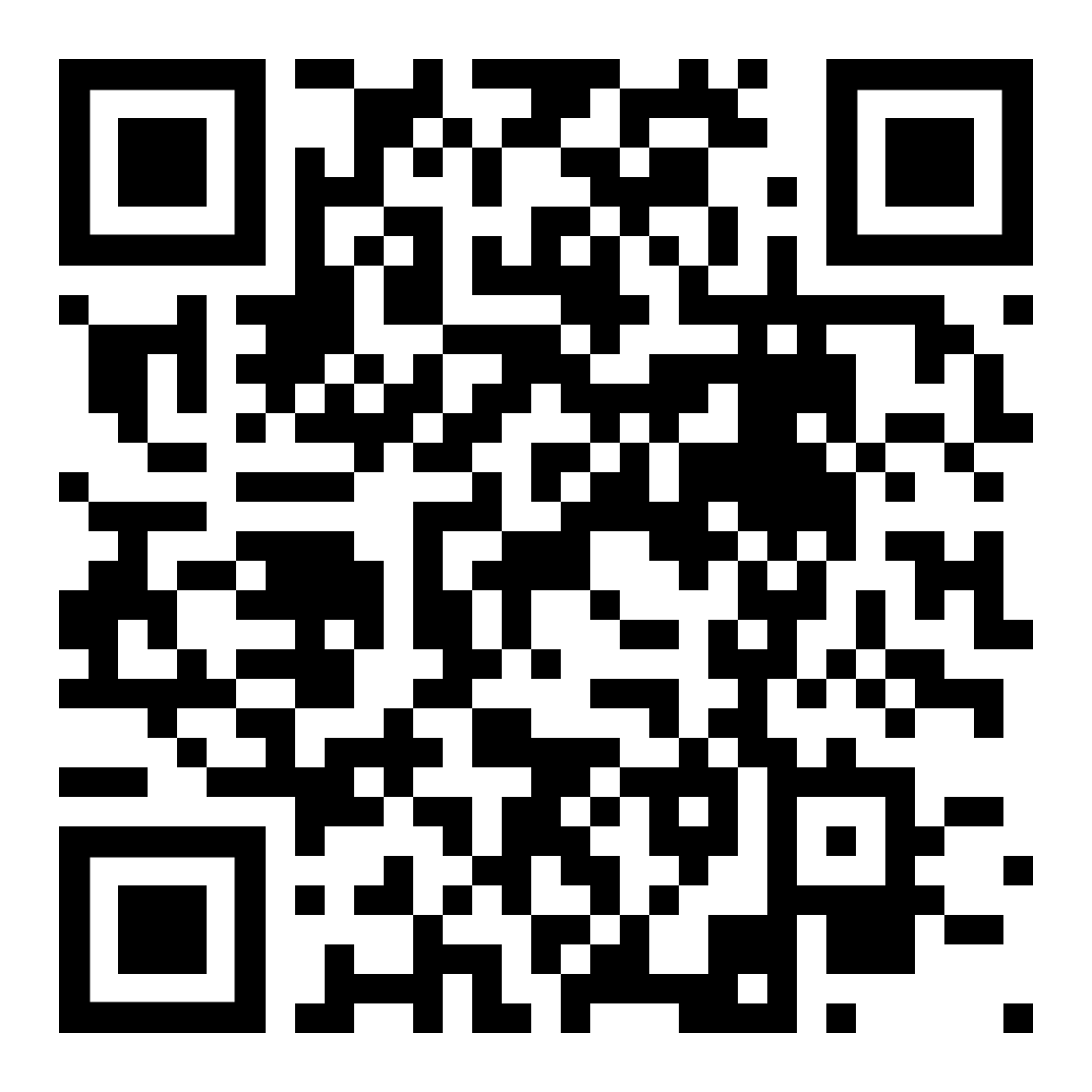 Find out more!
Retrieved November 8, 2021, from https://biomimicry.org/solutions/.
A4.Spintex Engineering
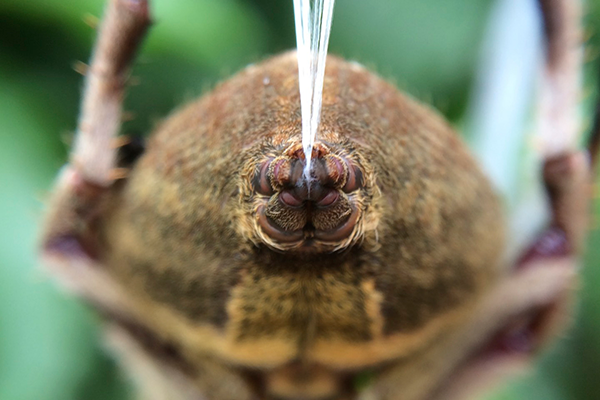 Spider silk is often cited as one of the strongest biological materials in the world. Spintex Engineering has finally cracked the spider’s code and has developed a solution that mimics a spider spinnerets’ ability to spin fiber at room temperature without harsh chemicals, from a liquid gel. Their process is 1,000 times more energy efficient than synthetic, petroleum fibers, with water as their only by-product.
4/10
10/10
Energy
Optimize
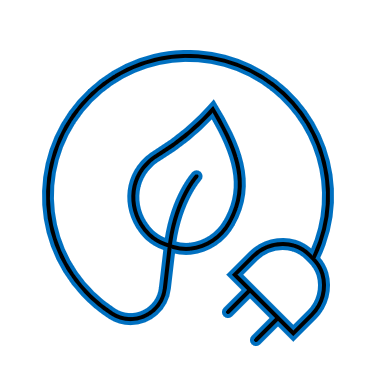 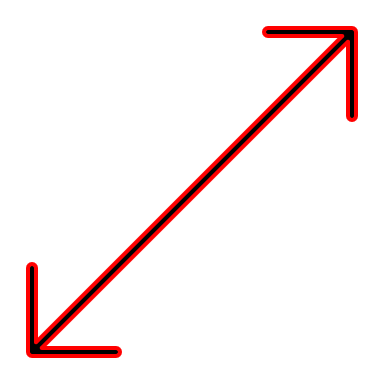 6/10
10/10
Recycling
Materials
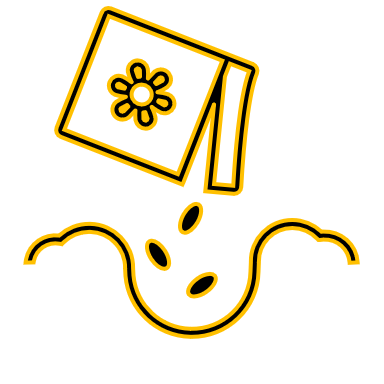 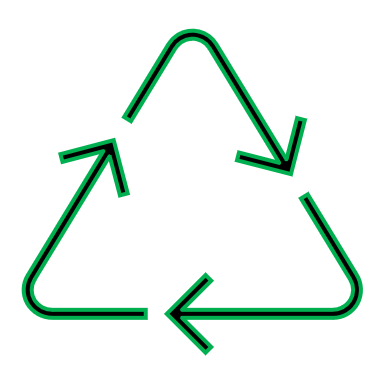 5/10
9/10
Cooperation
Information
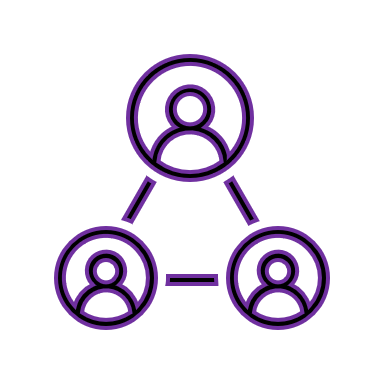 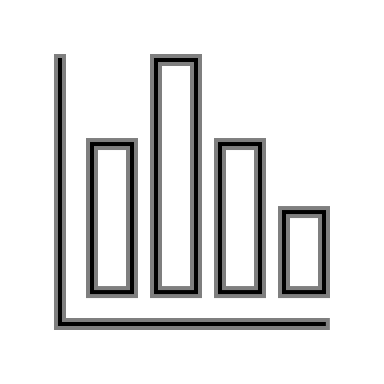 Retrieved November 8, 2021, from https://biomimicry.org/solutions/.
A4.Spintex Engineering (Prototype)
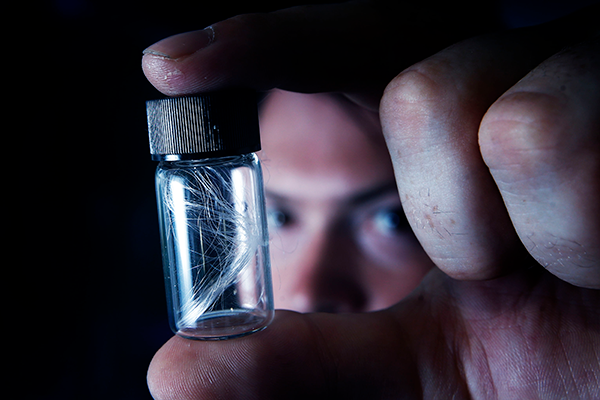 Project Name: Spintex Engineering
SDG: 9. Industry Innovation and Infrastructure, 12. Responsible Consumption and Production, 13. Climate Action
Locations: United Kingdom
Programs: Ray of Hope Prize
Years: 2021
Find out more!
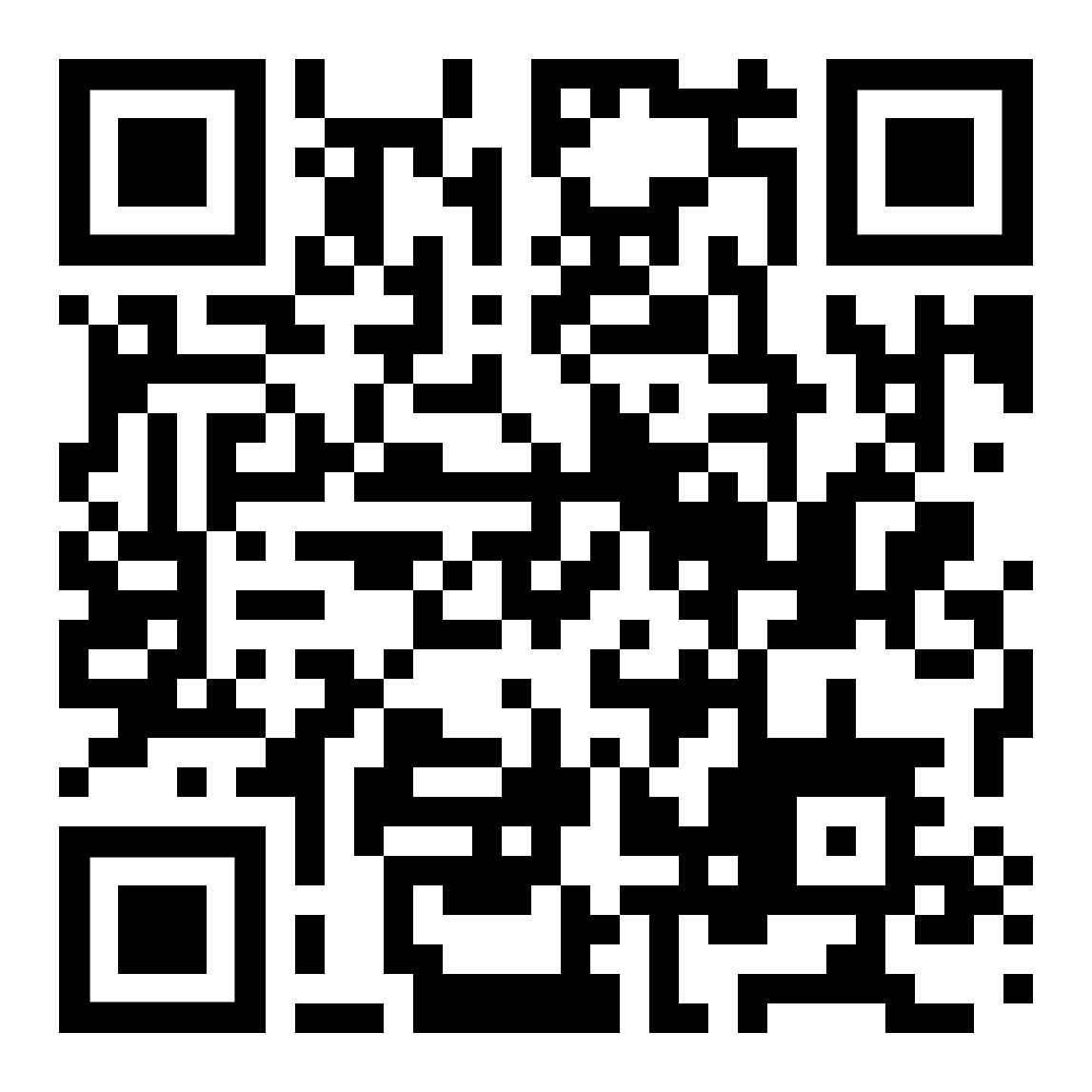 Retrieved November 8, 2021, from https://biomimicry.org/solutions/.
B4.EcoStp
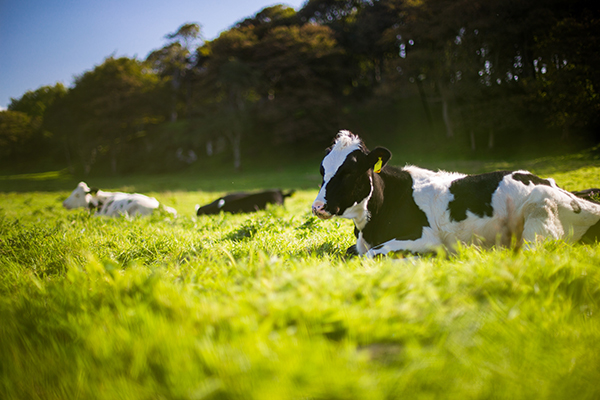 EcoStp is a low-maintenance technology producing energy instead of consuming it, compared to conventional STPs which use energy-hogging motors, exhaust fans, pumps and blowers. This design doesn’t use chemicals to treat the sewage, but instead uses microorganisms, plants, and gravel to treat wastewater (1 million liters of sewage a day).
10/10
7/10
Energy
Optimize
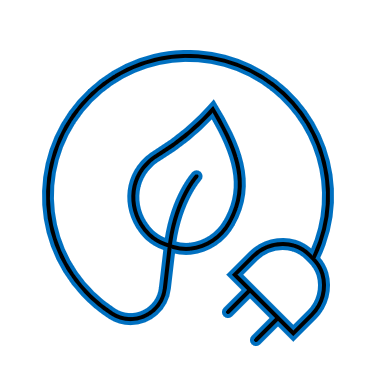 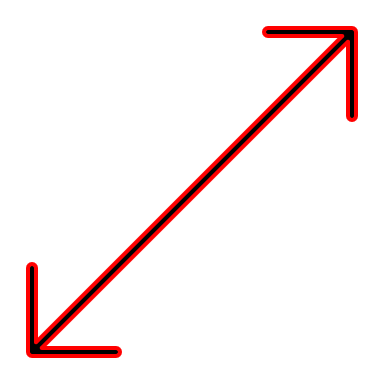 10/10
4/10
Recycling
Materials
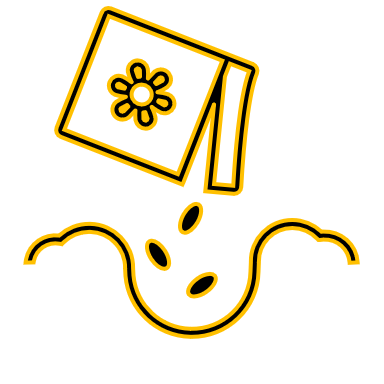 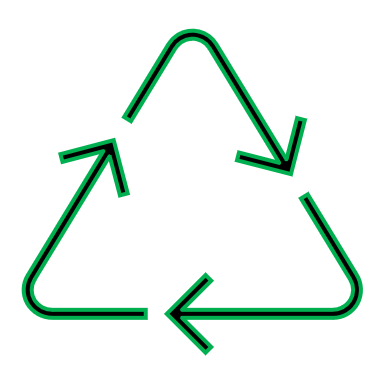 8/10
8/10
Cooperation
Information
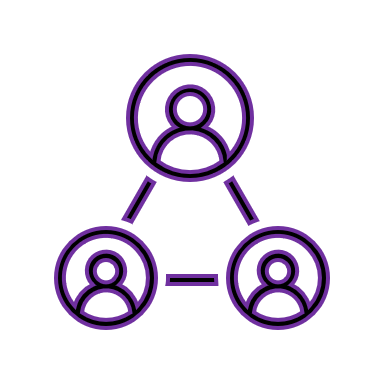 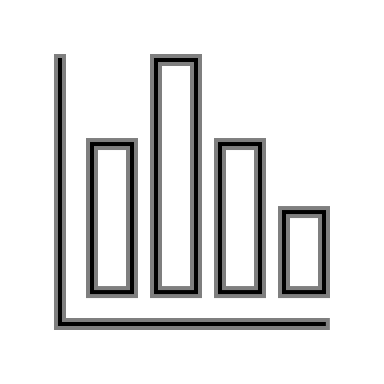 Retrieved November 8, 2021, from https://biomimicry.org/solutions/.
B4.EcoStp
(Prototype)
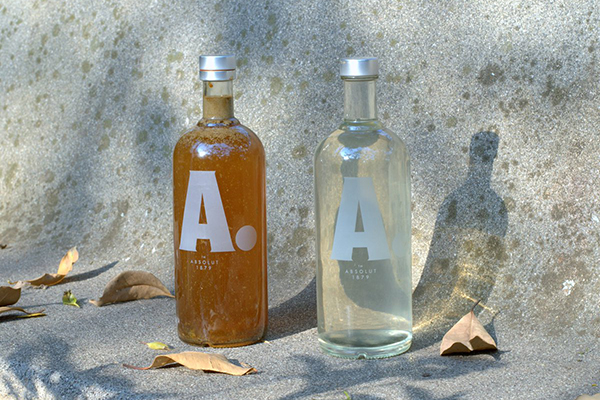 Project Name: EcoStp
SDG: 3. Good Health and Well-being, 6. Clean Water and Sanitation, 8. Decent Work and Economic Growth, 9. Industry Innovation and Infrastructure, 11. Sustainable Cities and Communities, 12. Responsible Consumption and Production, 13. Climate Action, 15. Life On Land
Locations: India
Programs: Global Design Challenge, 
Launchpad
Years: 2019, 2018
Find out more!
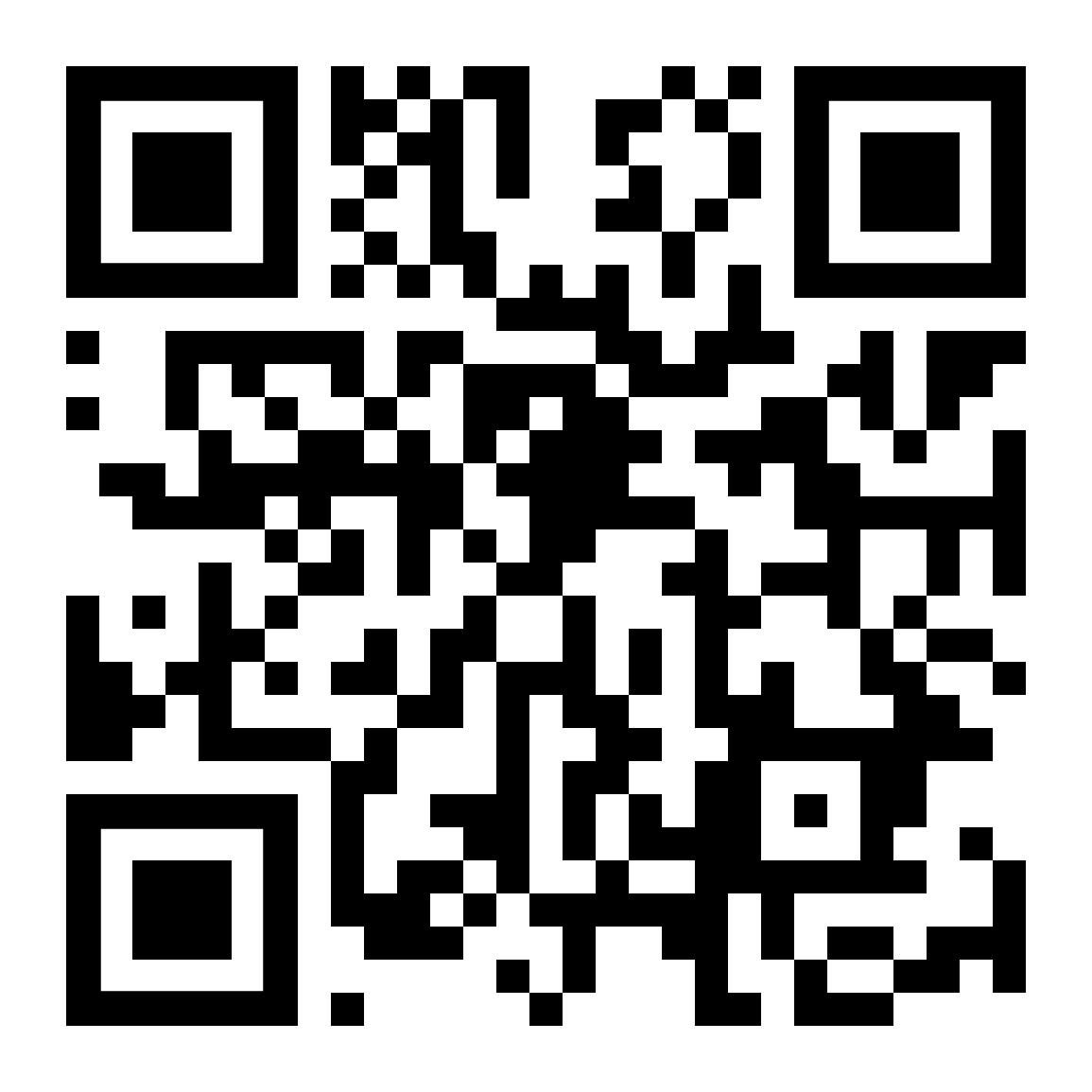 Retrieved November 8, 2021, from https://biomimicry.org/solutions/.
C4.MyOak Public Market
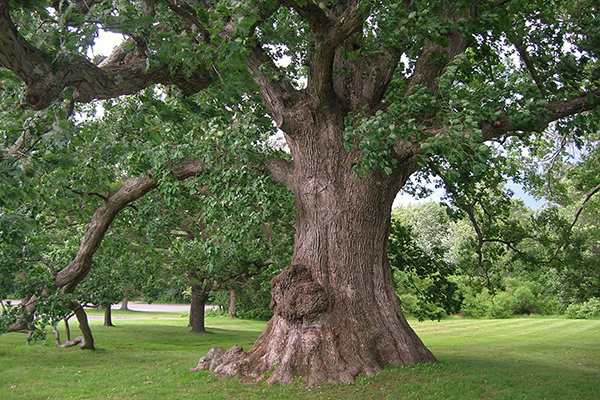 In response to the COVID-19 pandemic, the team that created MyOak Public Market asked “How might we cultivate a more connected and responsive food system network to ensure food access during times of crisis?” Inspired by the Chesapeake Forest in their own backyard, they designed a reciprocal online platform to increase food access for vulnerable populations as well as the economic potential of local food producers.
4/10
10/10
Energy
Optimize
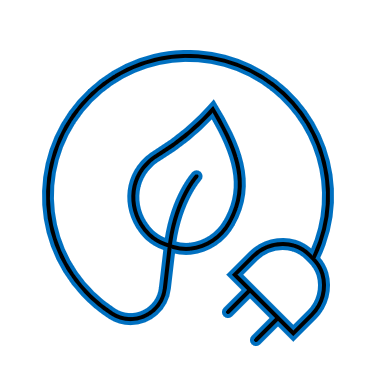 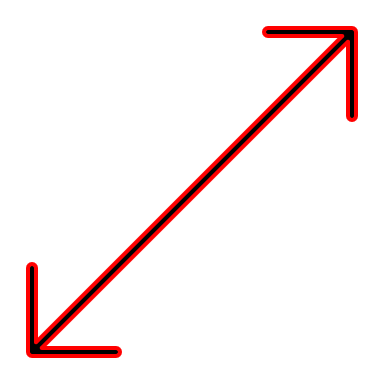 3/10
3/10
Recycling
Materials
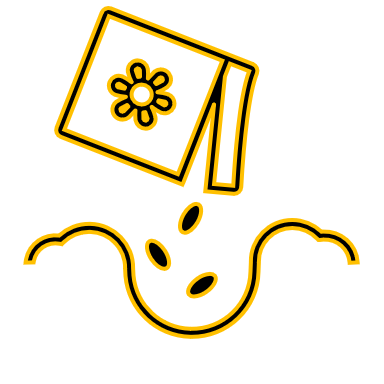 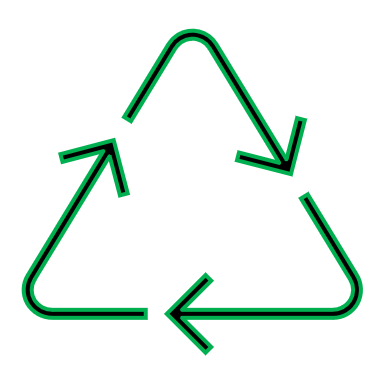 10/10
7/10
Cooperation
Information
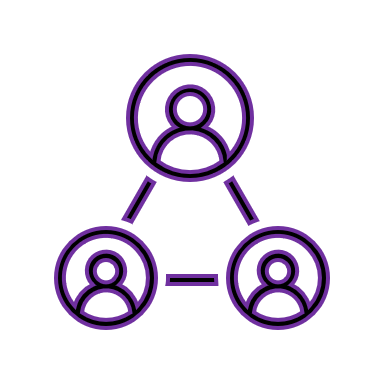 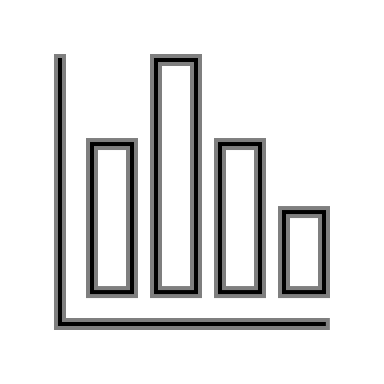 Retrieved November 8, 2021, from https://biomimicry.org/solutions/.
C4.MyOak Public Market
(Prototype)
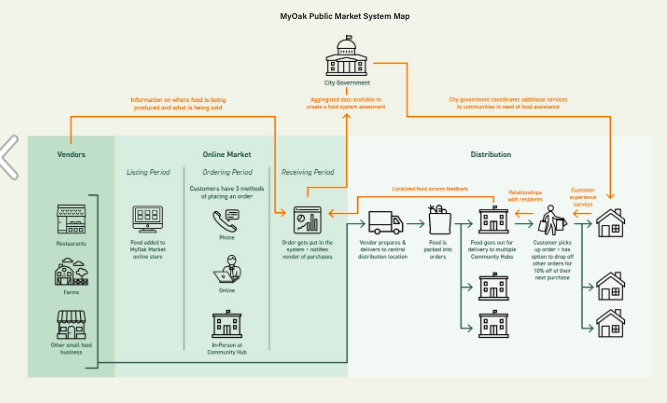 Project Name: MyOak Public Market
SDG: 2. Zero Hunger, 8. Decent Work and Economic Growth, 10. Reduced Inequalities, 11. Sustainable Cities and Communities
Locations: United States
Programs: Global Design Challenge
Years: 2020
Find out more!
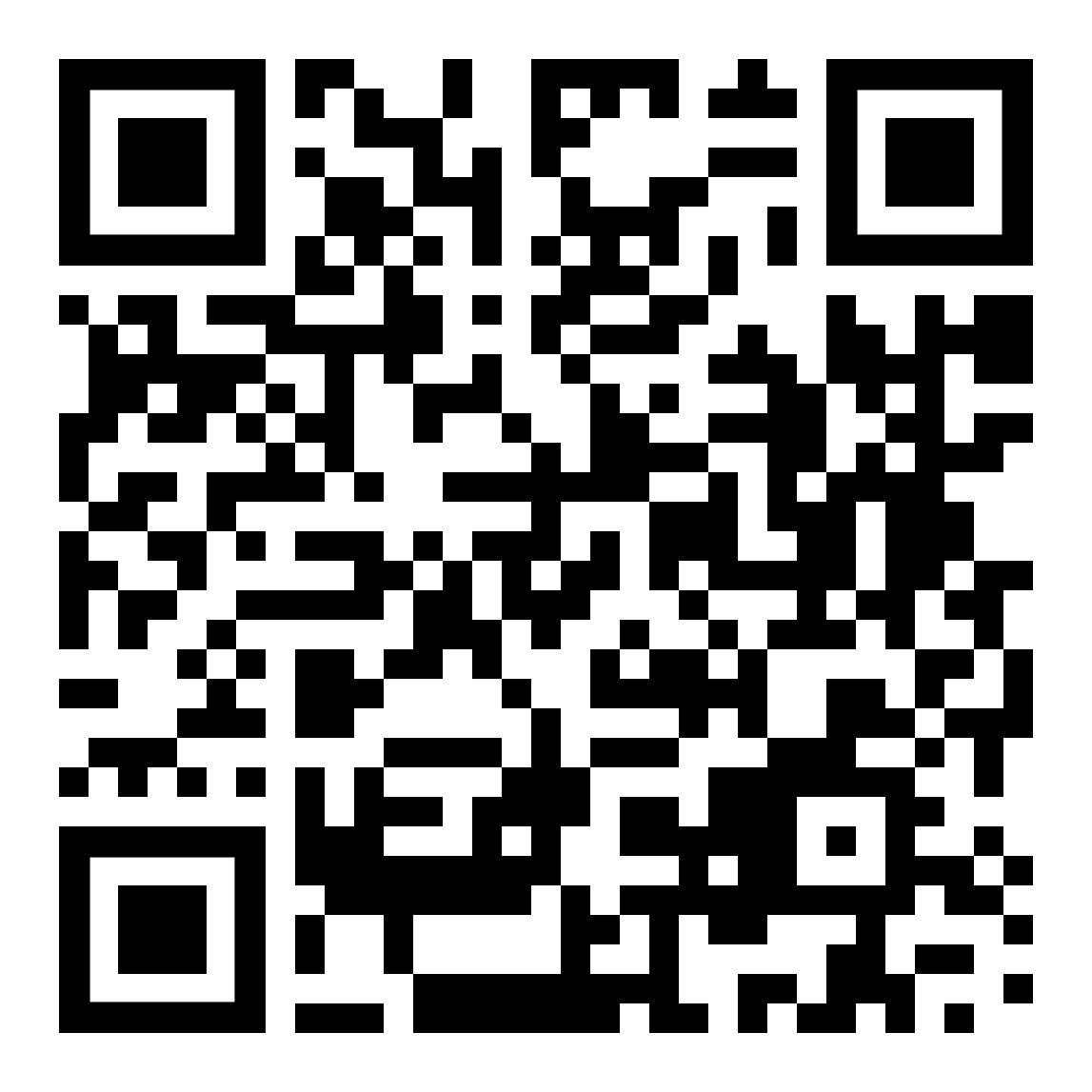 Retrieved November 8, 2021, from https://biomimicry.org/solutions/.
D4.The Moist Brick
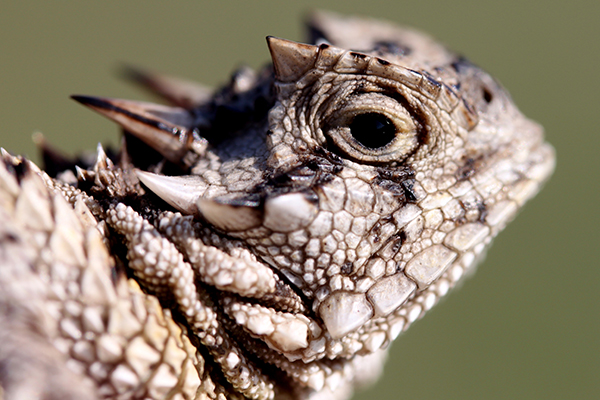 To solve for extreme changes in weather and provide a solution for natural cooling, Moist Brick was created as a building material that would condense water from nighttime air and collect it on the surface as an evaporative cooling system for buildings. The team was inspired by the hydrophilic hairs on the surface of some plants and the Texas Horned Lizard, which uses capillary action to move water from anywhere on its skin to its mouth.
9/10
9/10
Energy
Optimize
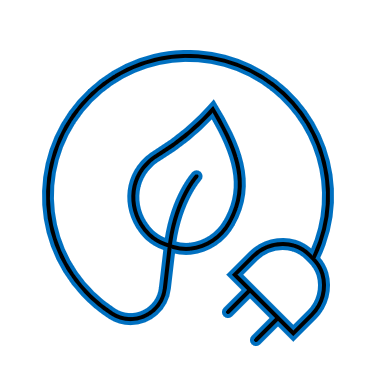 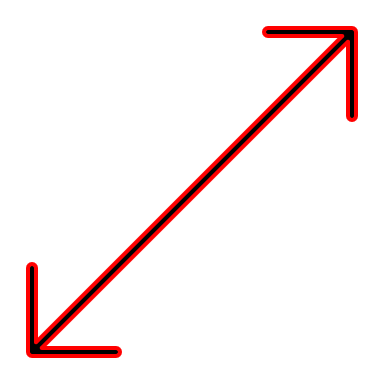 5/10
10/10
Recycling
Materials
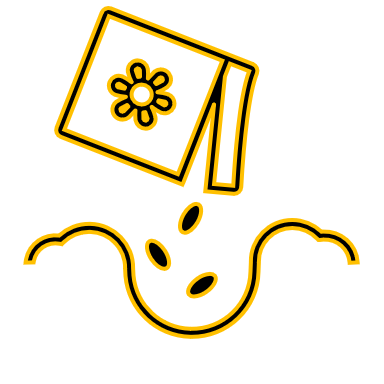 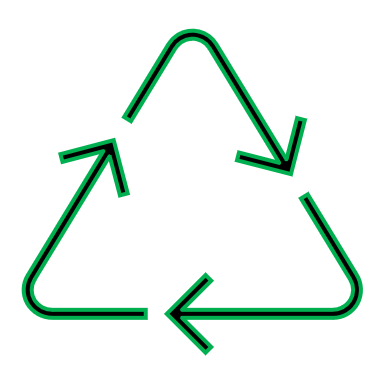 4/10
7/10
Cooperation
Information
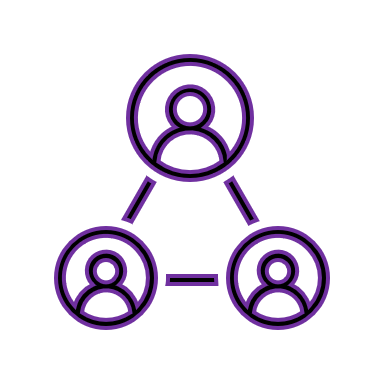 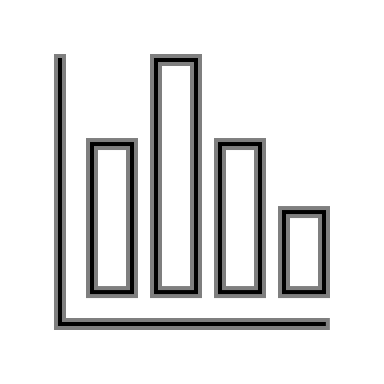 Retrieved November 8, 2021, from https://biomimicry.org/solutions/.
D4.The Moist Brick
(Prototype)
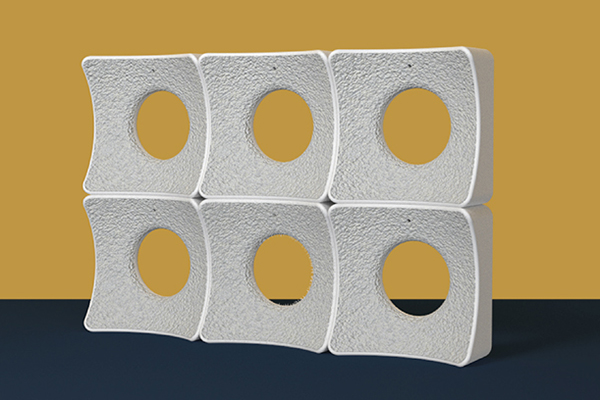 Project Name: The Moist Brick
SDG: 13. Climate Action
Locations: United States
Programs: Youth Design Challenge
Years: 2020
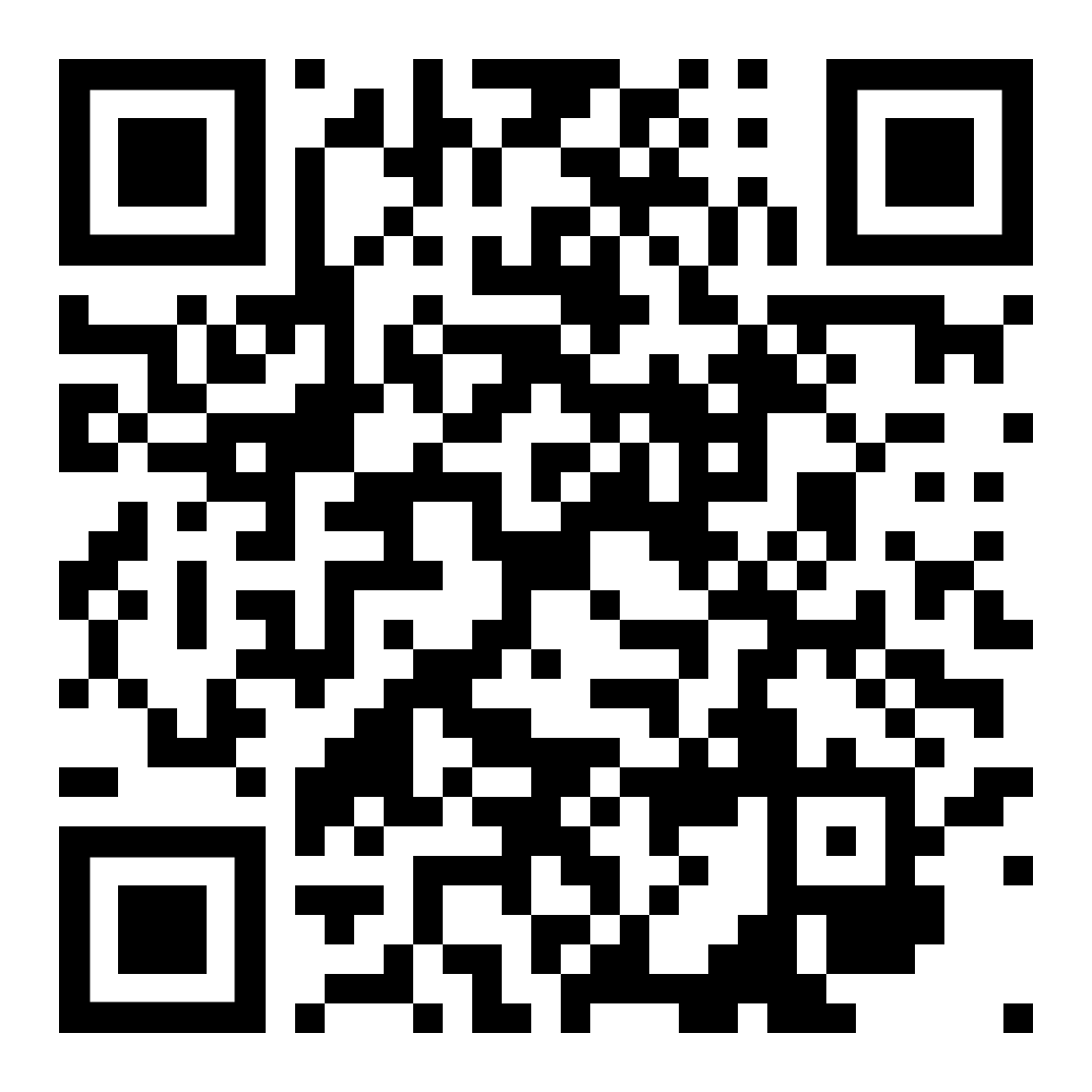 Find out more!
Retrieved November 8, 2021, from https://biomimicry.org/solutions/.
E4.Jube
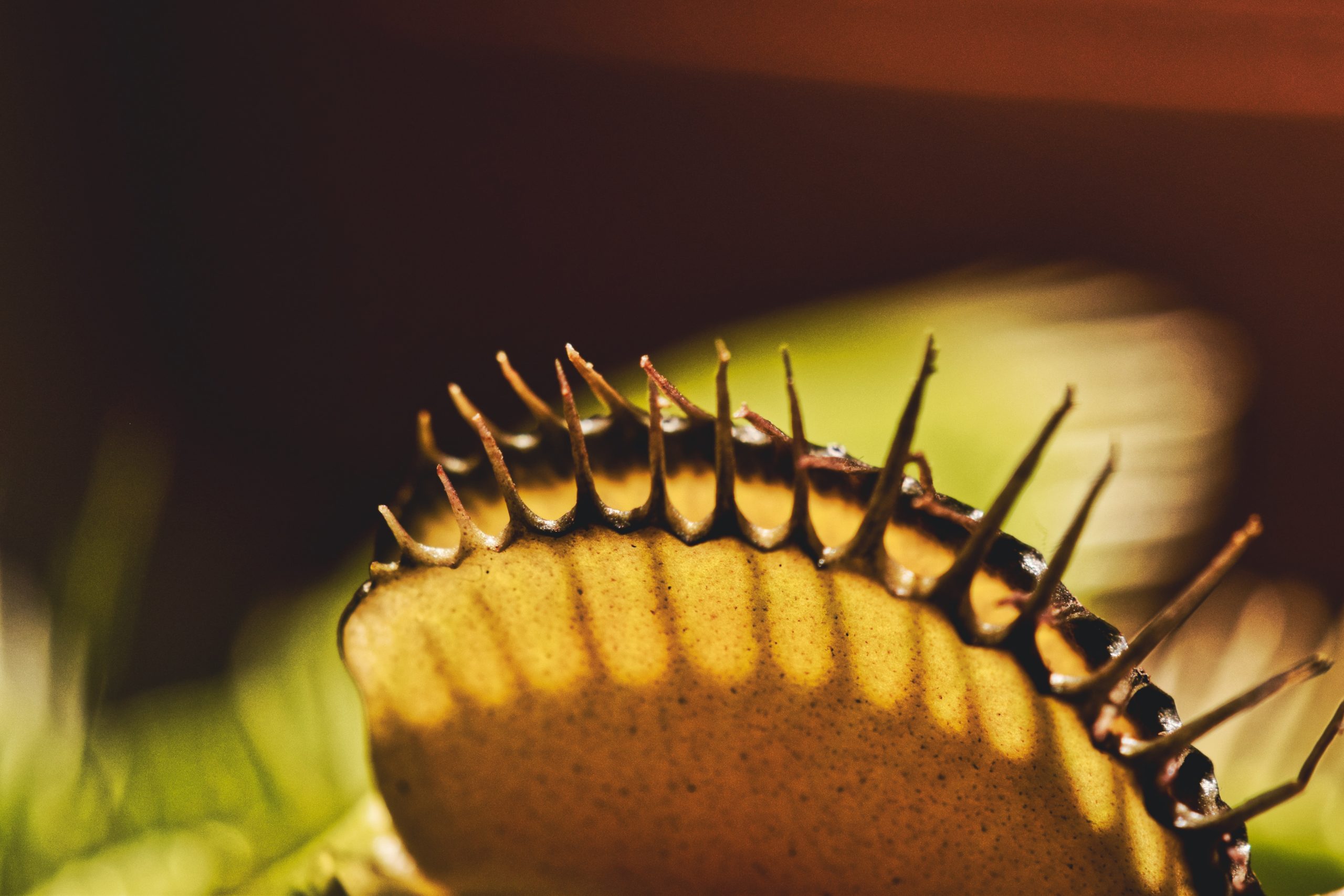 Edible insects may be one of the answers to our global food crisis. Jube is a bio-inspired chamber for capturing edible insects inspired by carnivorous plants. This device promotes a more sustainable way to incorporate protein and nutrients into the world’s diet by offering an insect-capturing device that is unique and beautifully crafted.
2/10
7/10
Energy
Optimize
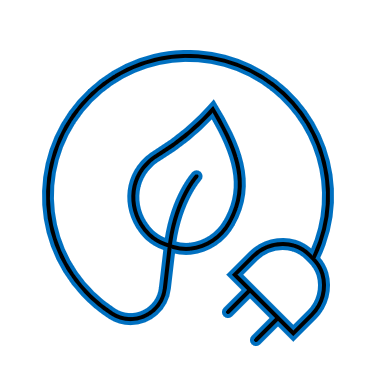 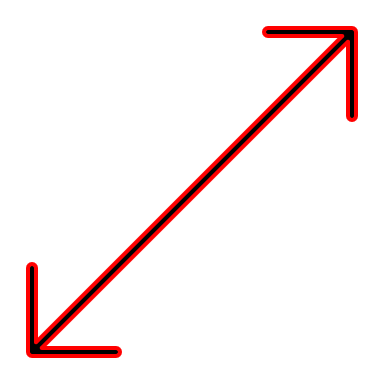 4/10
8/10
Recycling
Materials
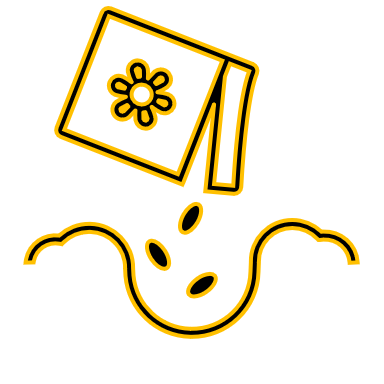 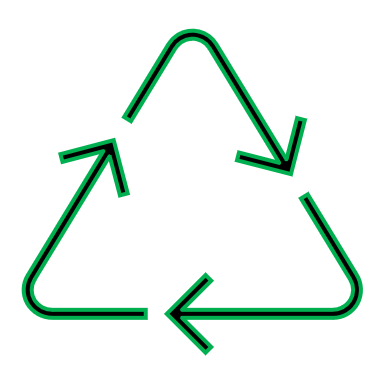 5/10
9/10
Cooperation
Information
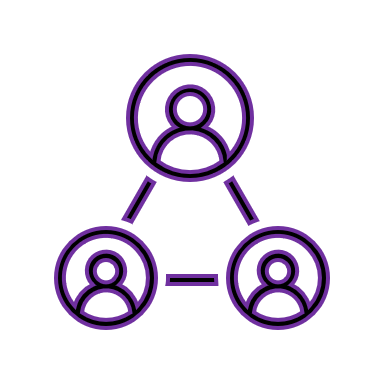 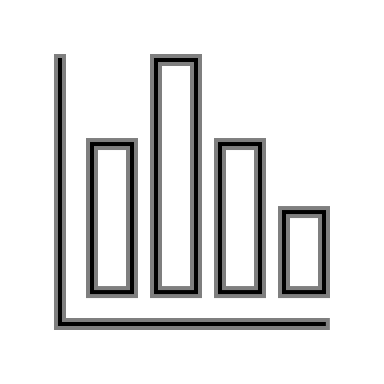 Retrieved November 8, 2021, from https://biomimicry.org/solutions/.
E4.Jube (Prototype)
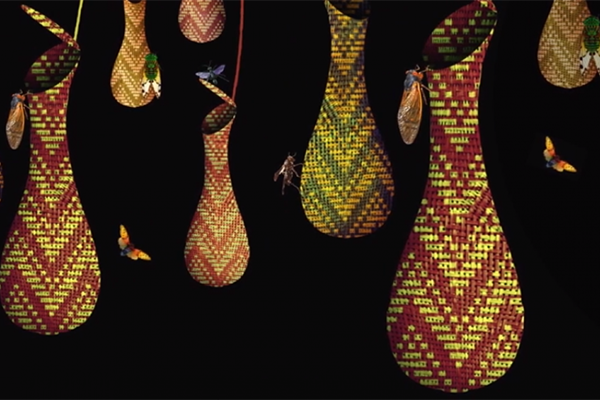 Project Name: Jube
SDG: 1. No Poverty, 2. Zero Hunger, 3. Good Health and Well-being, 8. Decent Work and Economic Growth, 12. Responsible Consumption and Production, 13. Climate Action, 15. Life On Land
Locations: Thailand
Programs: Global Design Challenge, 
Launchpad
Years: 2016
Find out more!
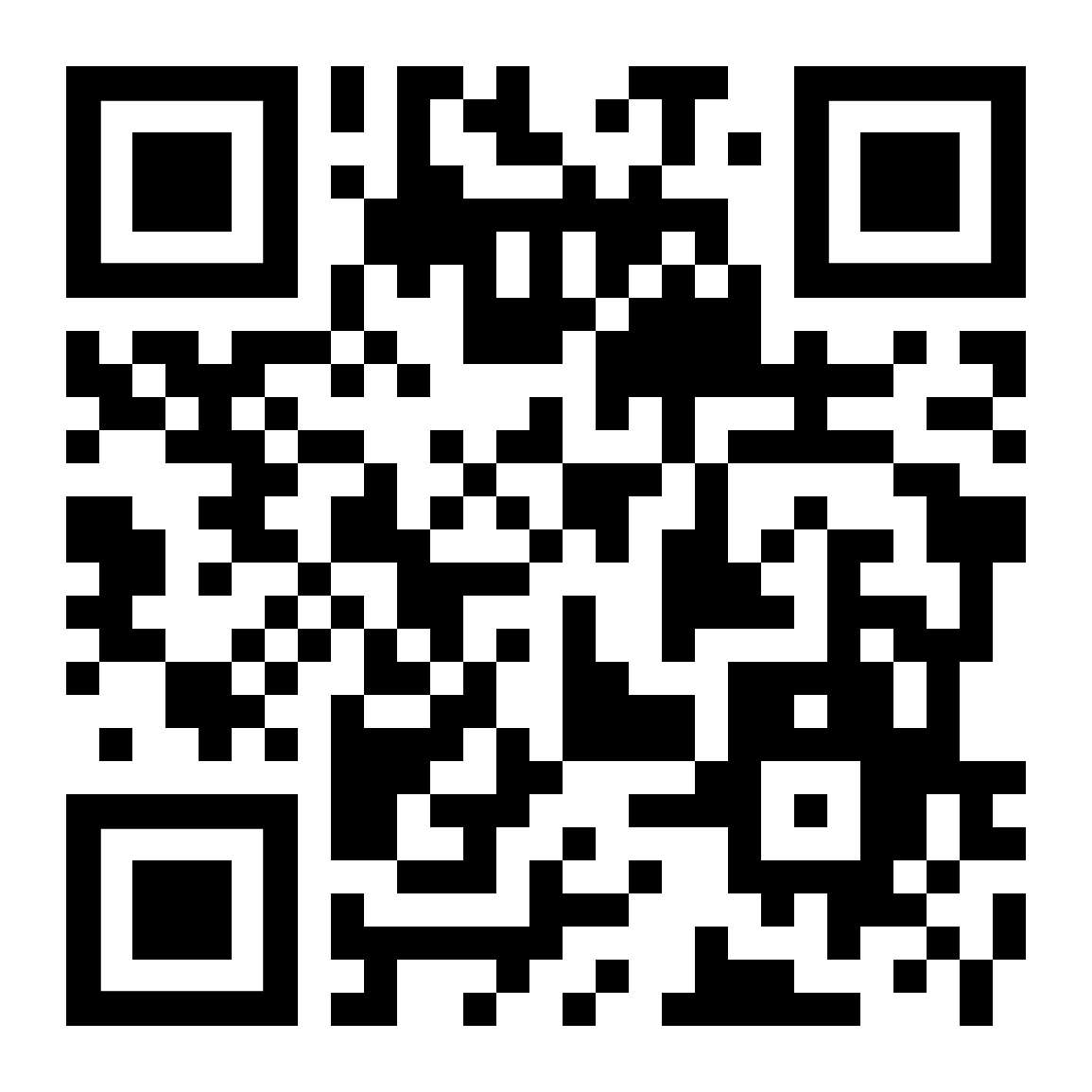 Retrieved November 8, 2021, from https://biomimicry.org/solutions/.
F4.BottleBricks
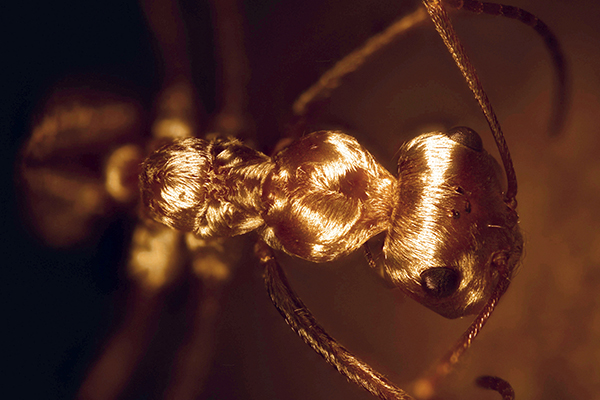 BottleBricks was designed to address the growing problem of lack of adequate housing for refugees in camps. Mimicking the triangular corrugated shape of Saharan silver ant hairs and still air trapped within silk cocoons, along with the interlocking structure of nacre (mother of pearl), this interlocking bottle system that can be used to improve existing shelters to better protect against cold, warm, and wet weather conditions.
10/10
6/10
Energy
Optimize
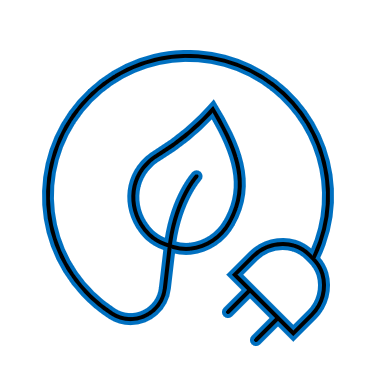 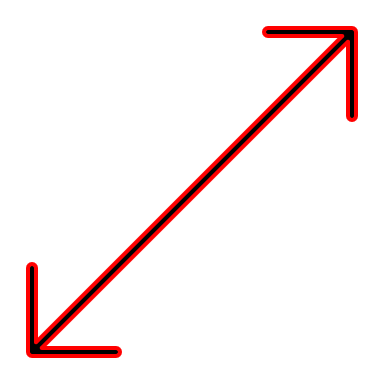 6/10
9/10
Recycling
Materials
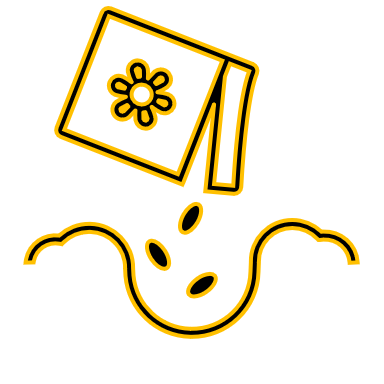 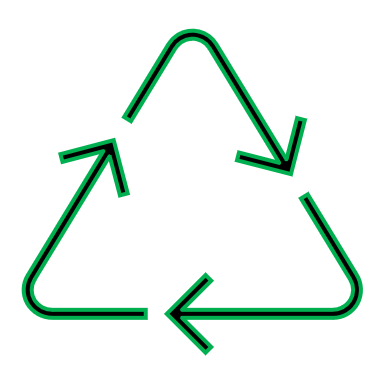 5/10
6/10
Cooperation
Information
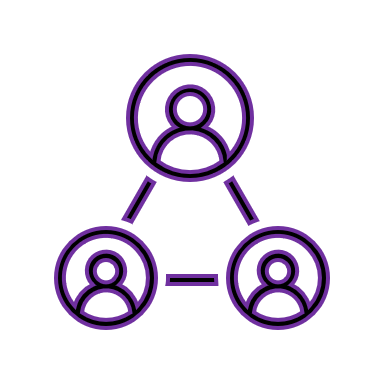 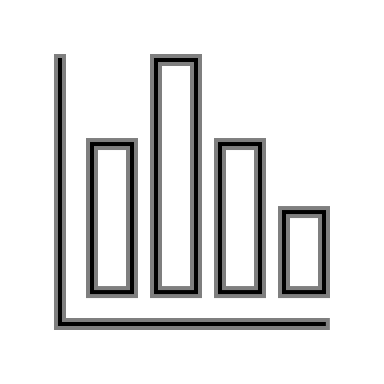 Retrieved November 8, 2021, from https://biomimicry.org/solutions/.
F4.BottleBricks (Prototype)
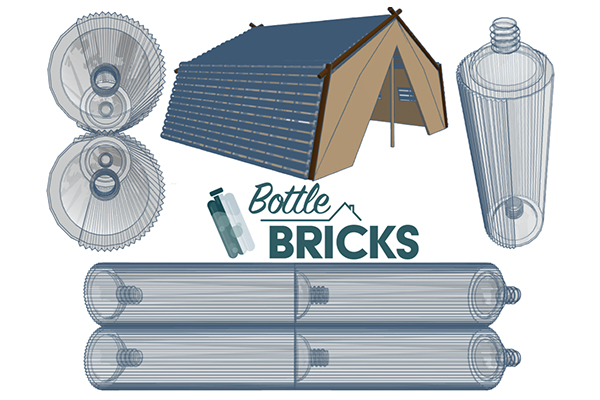 Project Name: BottleBricks
SDG: 3. Good Health and Well-being, 12. Responsible Consumption and Production, 17. Partnerships for the Goals
Locations: Netherlands
Programs: Global Design Challenge
Years: 2020
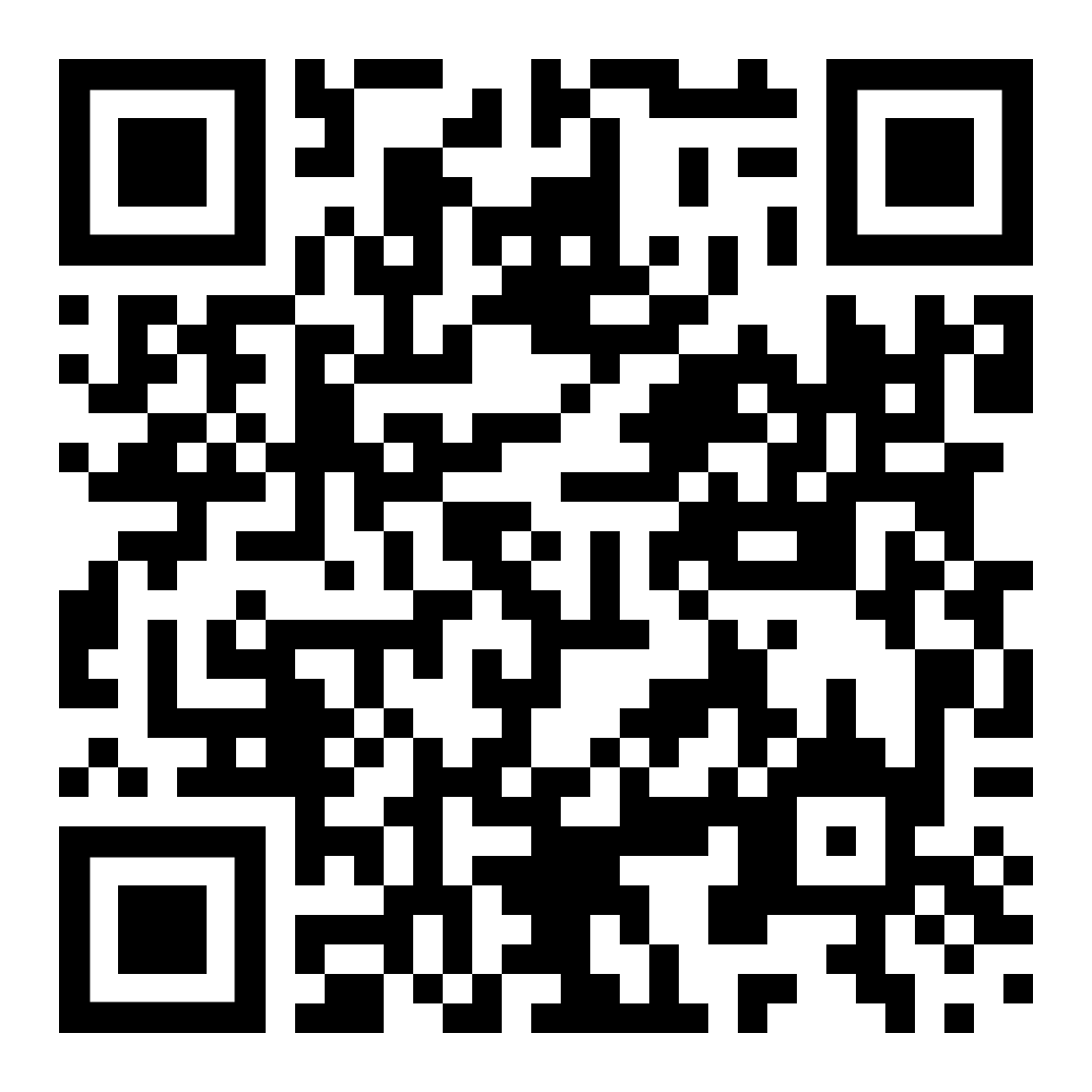 Find out more!
Retrieved November 8, 2021, from https://biomimicry.org/solutions/.
A5.Velcro (Hooked on You!)
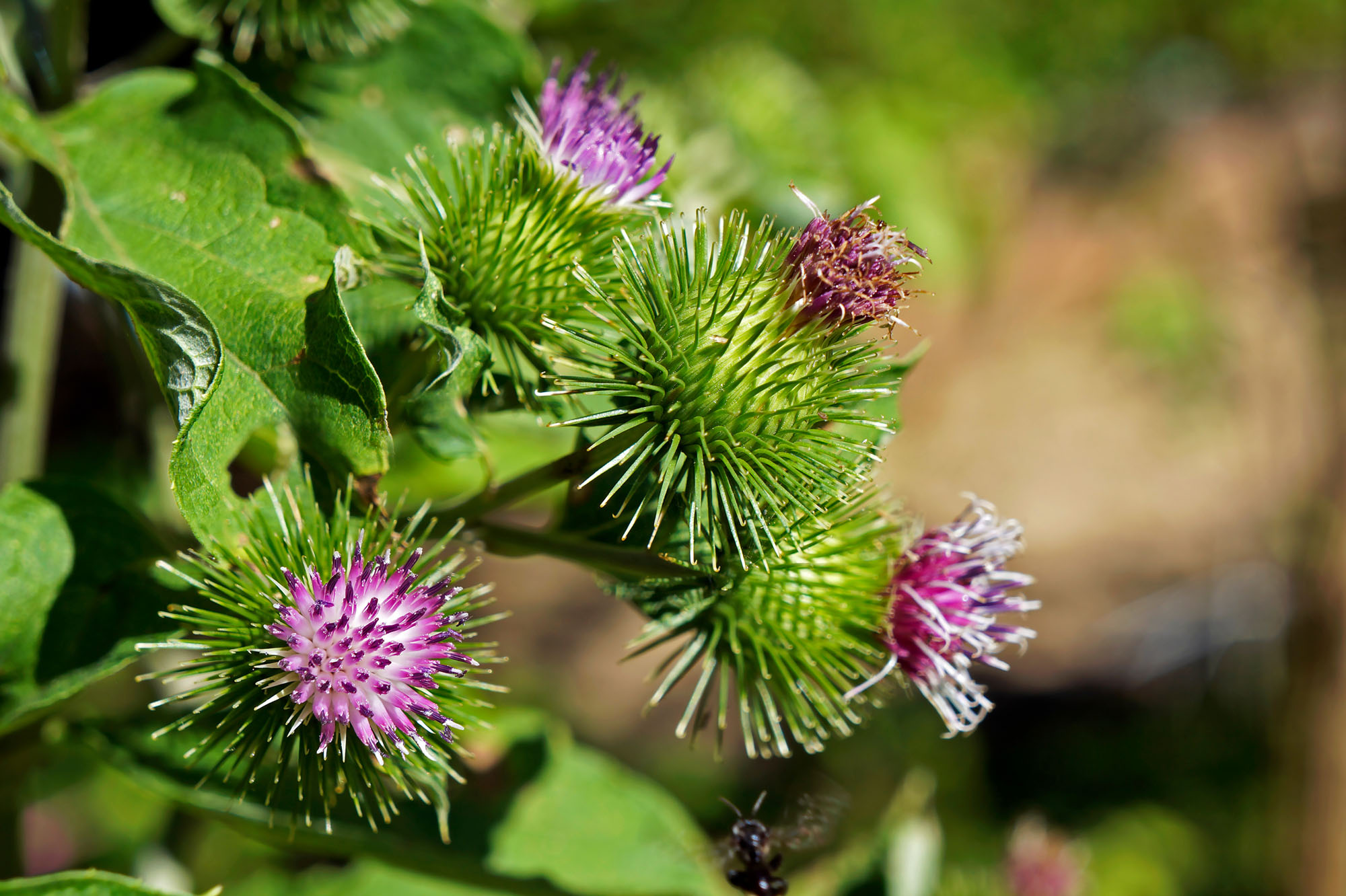 Lesser burdock served as the inspiration and model for the invention of Velcro, which reproduces the attachment strategy by using two strips of fabric: one which resembles the spines with curved hooks, and one which resembles animal fur with thousands of tiny loops. When the two fabrics meet, they adhere to each other in a secure but removable manner, allowing them to be reused.
1/10
8/10
Energy
Optimize
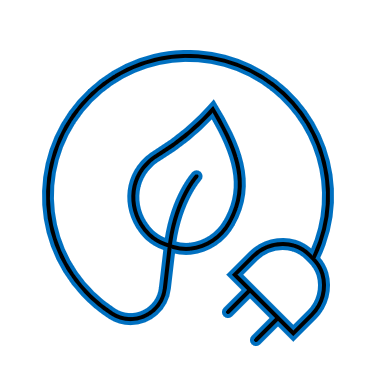 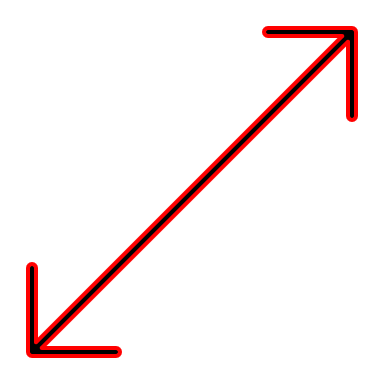 7/10
10/10
Recycling
Materials
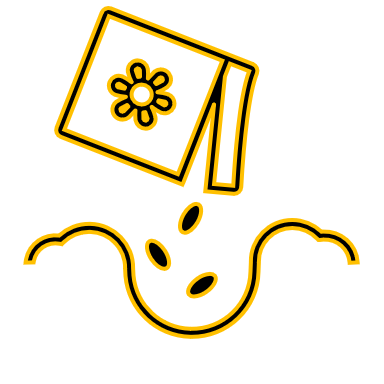 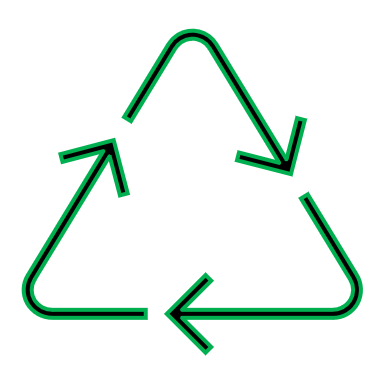 1/10
8/10
Cooperation
Information
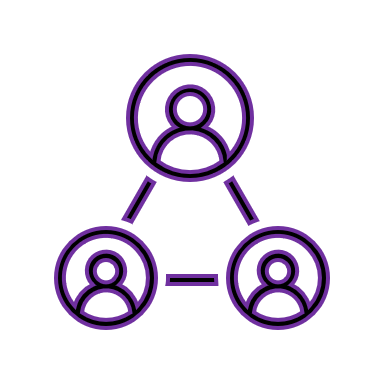 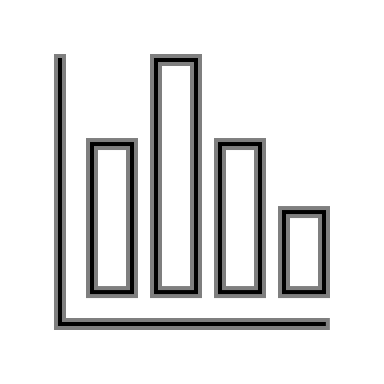 Retrieved November 8, 2021, from https://biomimicry.org/solutions/.
A5.Velcro (Hooked on You!)
(Prototype)
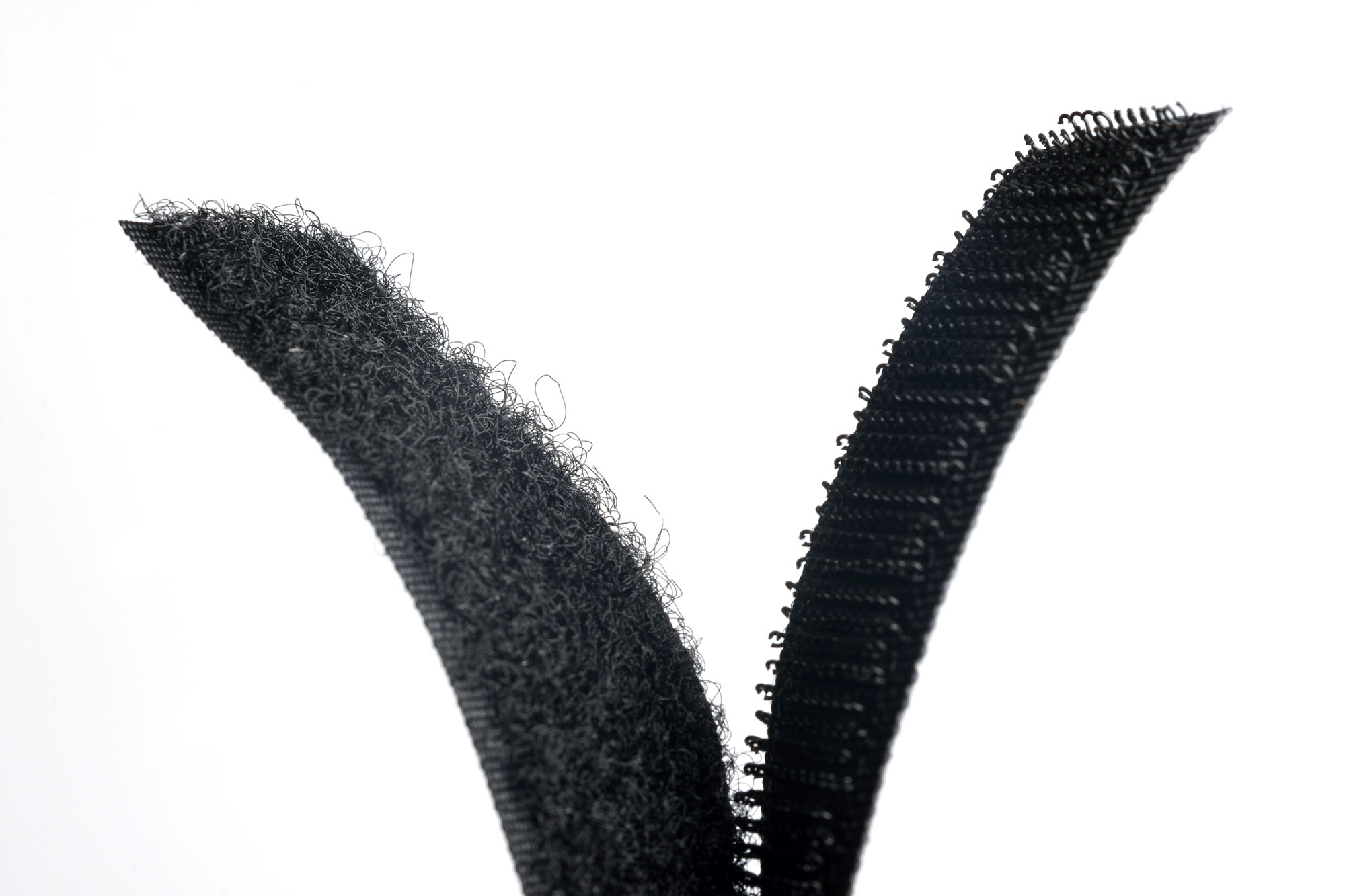 Project Name: Velcro
Goal 12: Responsible Production & 
Consumption
Locations: Switzerland
Programs: Velcro SA Company
Years: 1955
Find out more!
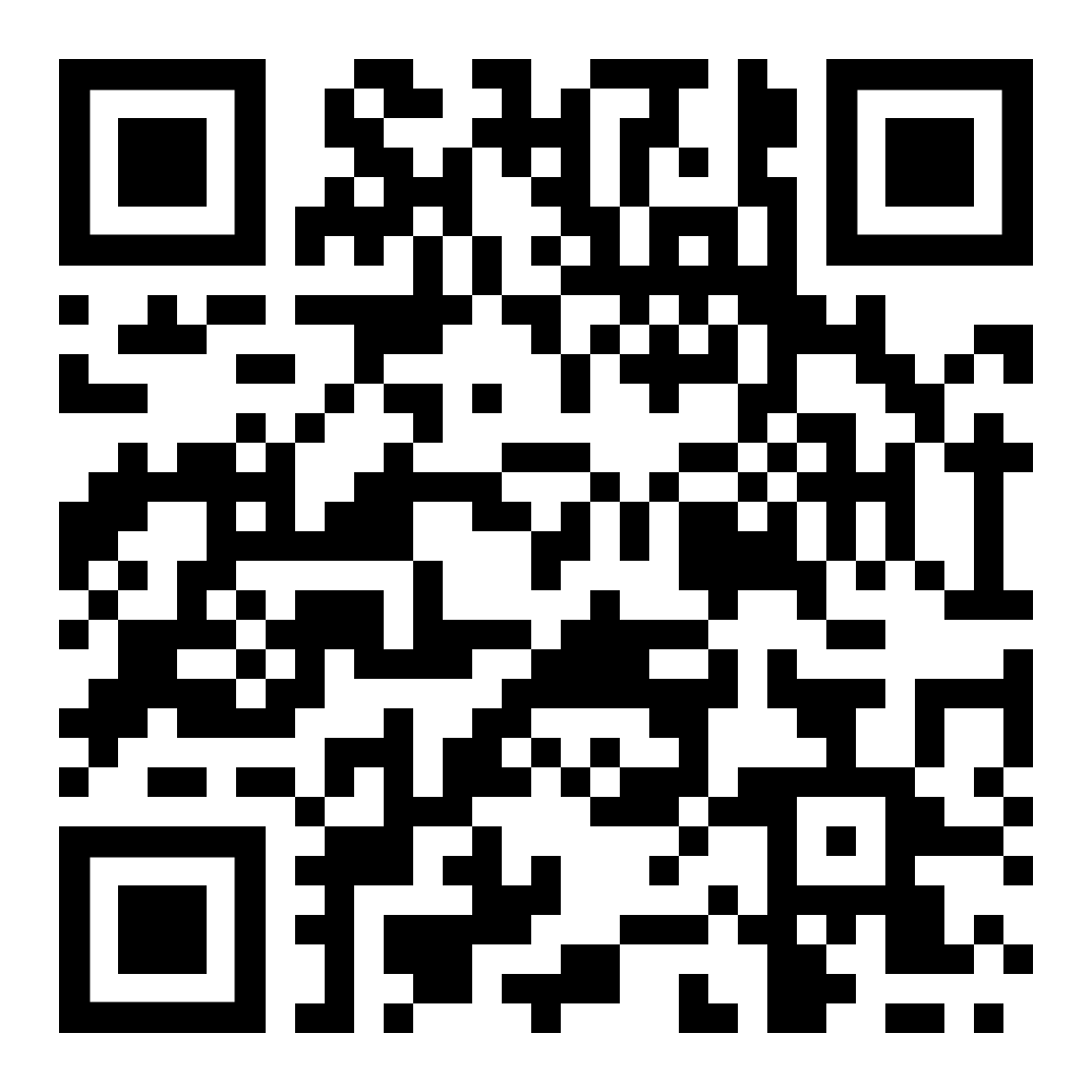 Innovation inspired by nature - asknature. Innovation Inspired by Nature -. (n.d.). Retrieved December 1, 2021, from https://asknature.org/. 

Stock images - photos, vectors &amp; Illustrations for Creative Projects. Shutterstock. (n.d.). Retrieved December 1, 2021, from https://www.shutterstock.com/.
B5.PowerCone
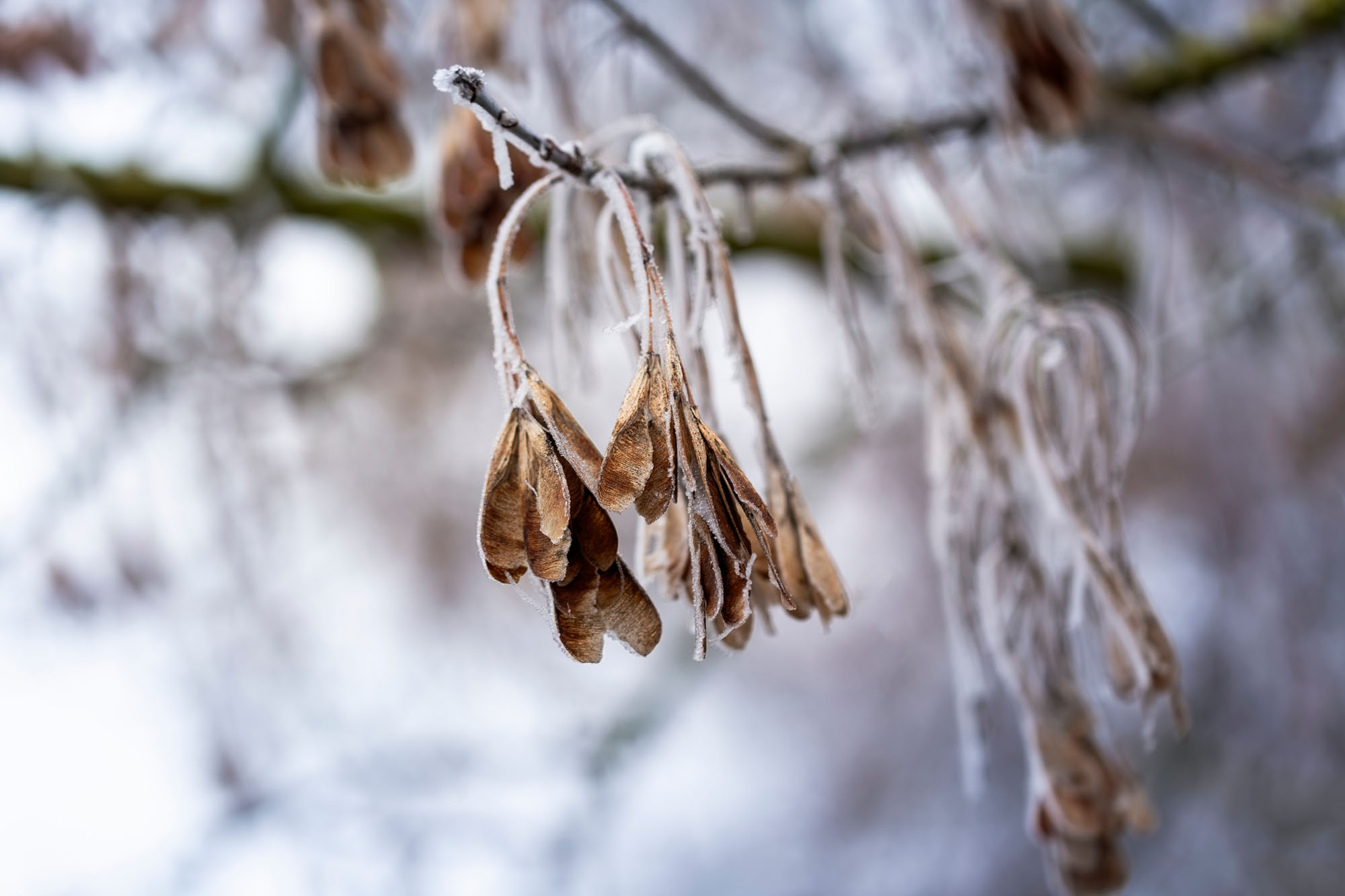 The blades of modern wind turbines have poor
aerodynamic properties at the blade root. Through its refined geometry, inspired by the flow path of a falling maple seed, the PowerCone equalizes the pressure distribution across the entire rotor disk and reduces the impact of gusts, boosting performance for the whole turbine while reducing loads on the rotor.
10/10
10/10
Energy
Optimize
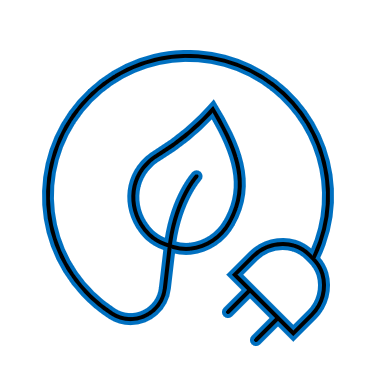 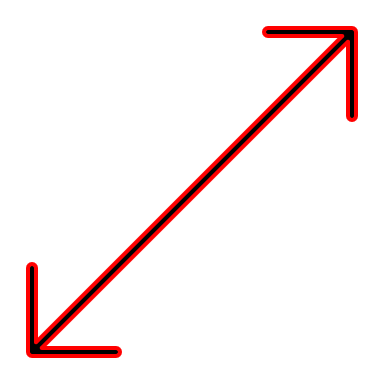 5/10
4/10
Recycling
Materials
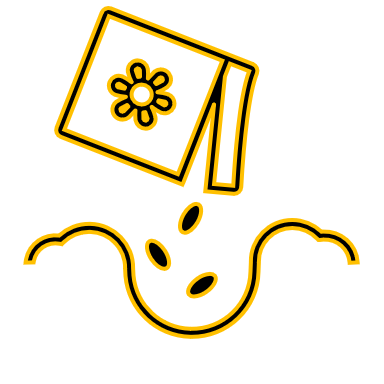 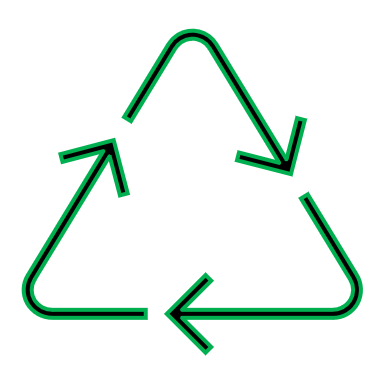 9/10
8/10
Cooperation
Information
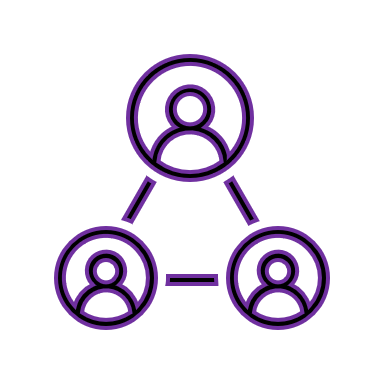 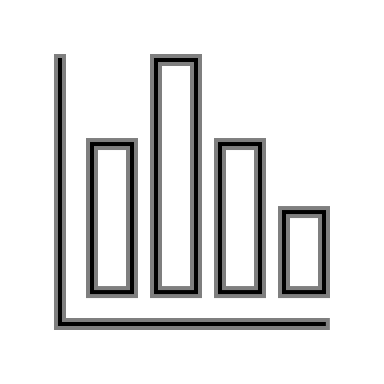 Retrieved November 8, 2021, from https://biomimicry.org/solutions/.
B5.PowerCone (Prototype)
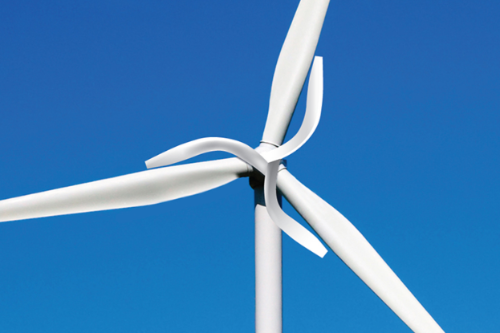 Project Name: PowerCone
SDG: 9. Industry Innovation and Infrastructure, 11. Sustainable Cities and Communities, 
13. Climate Action, 
Locations: Canada
Programs: Biome - Renewables
Years: 2020
Find out more!
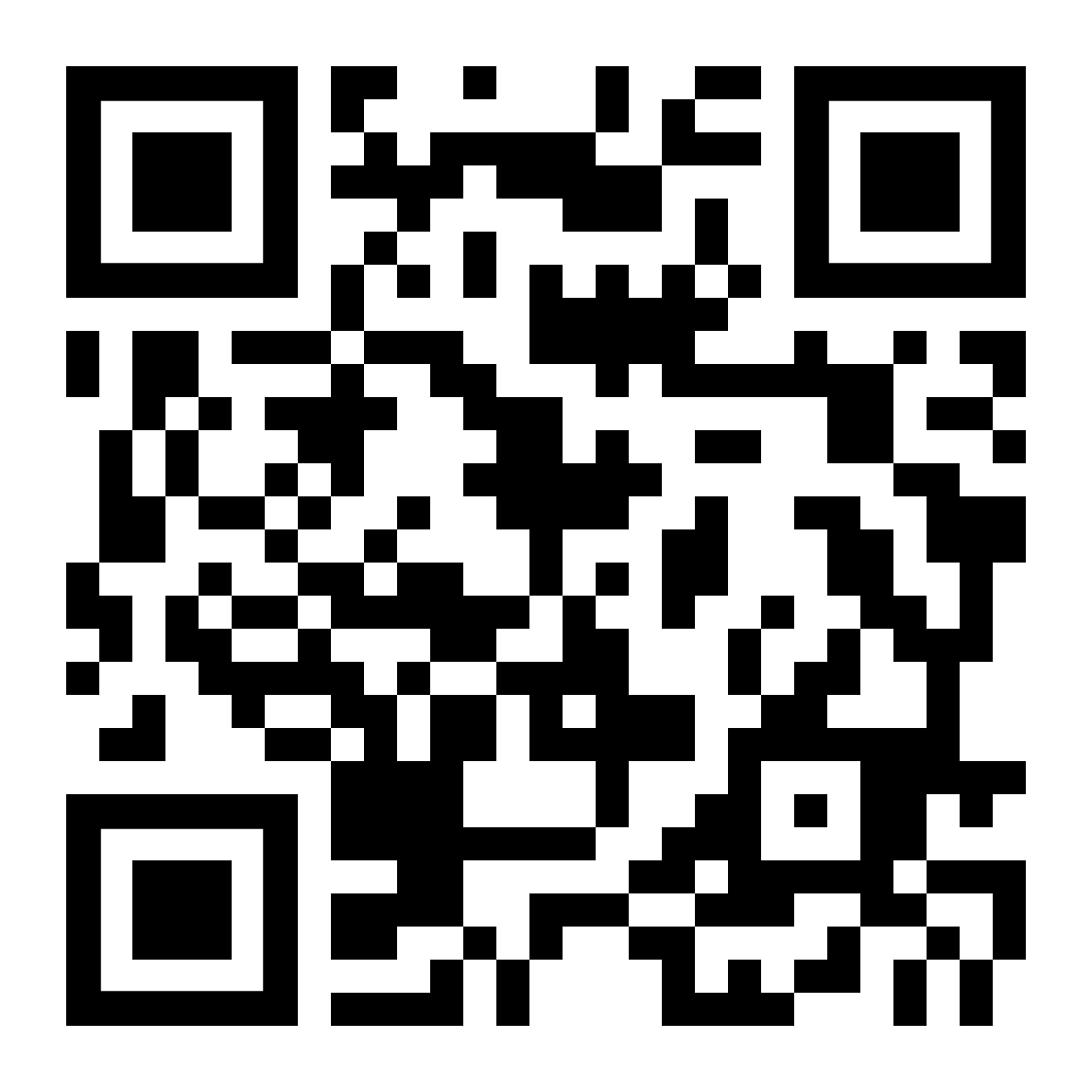 Powercone. Biome Renewables. (n.d.). Retrieved December 1, 2021, from https://www.biome-renewables.com/powercone.

 Stock images - photos, vectors &amp; Illustrations for Creative Projects. Shutterstock. (n.d.). Retrieved December 1, 2021, from https://www.shutterstock.com/.
C5. The Dome Home
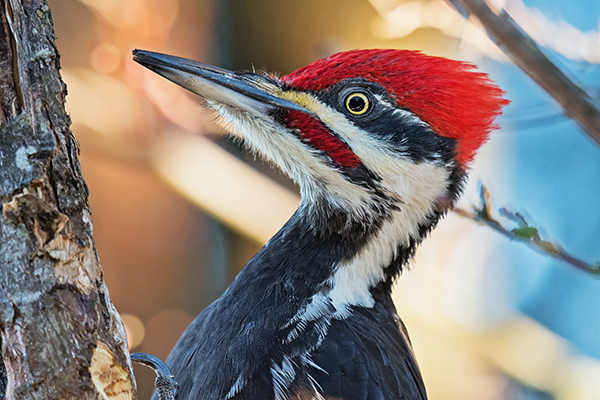 Team Matinor incorporated inspiration from the multiple organisms to design a home that could withstand extreme weather in the Carribean — a region facing increasing risk from hurricanes due to climate change. The Dome Home mimics the dome shape of an ovenbird’s mud nest to withstand high winds, the deep tap root of the longleaf pine to anchor the foundation, and the unique structure of the woodpecker’s skull to absorb shock.
3/10
9/10
Energy
Optimize
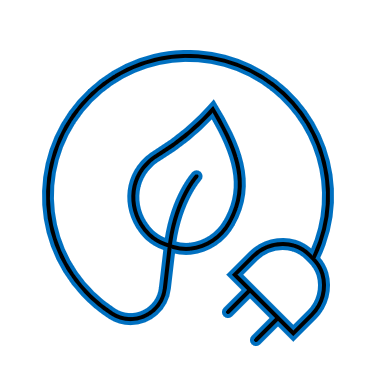 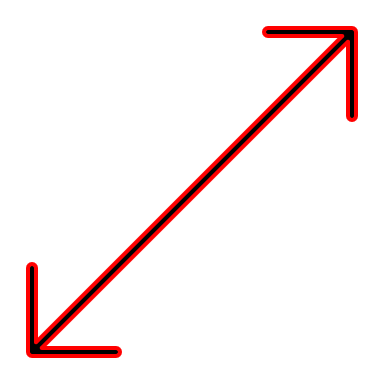 3/10
7/10
Recycling
Materials
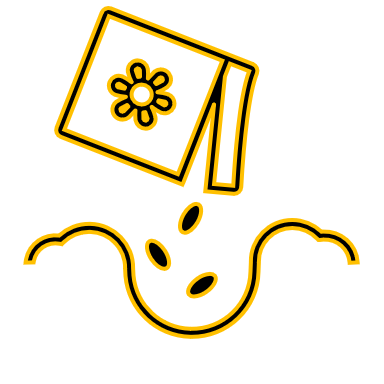 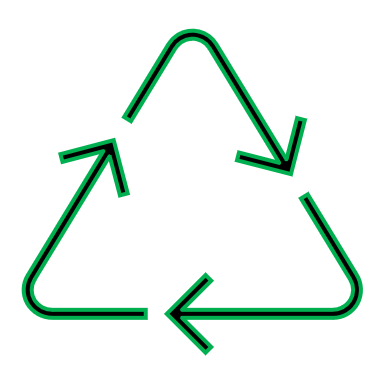 6/10
4/10
Cooperation
Information
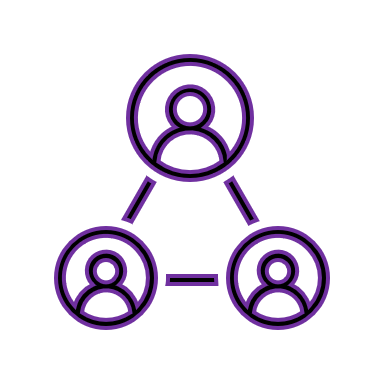 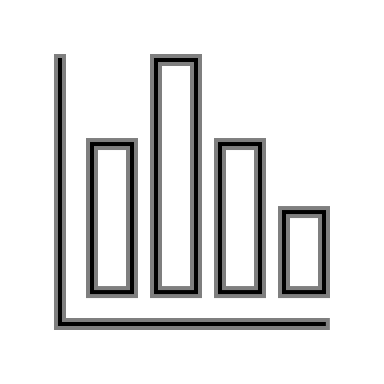 Retrieved November 8, 2021, from https://biomimicry.org/solutions/.
C5.The Dome Home (Prototype)
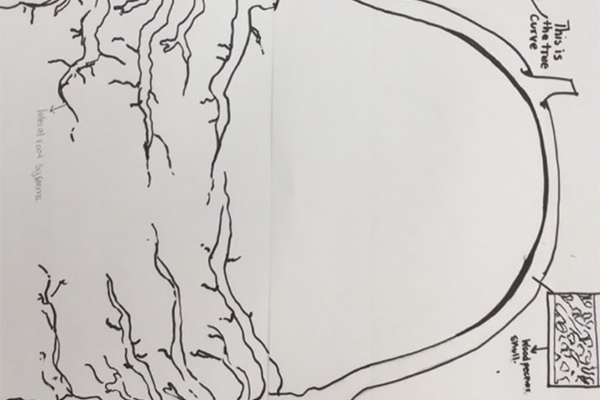 Project Name: The Dome Home
SDG: 11. Sustainable Cities and Communities
Locations: United States
Programs: Youth Design Challenge
Years: 2020
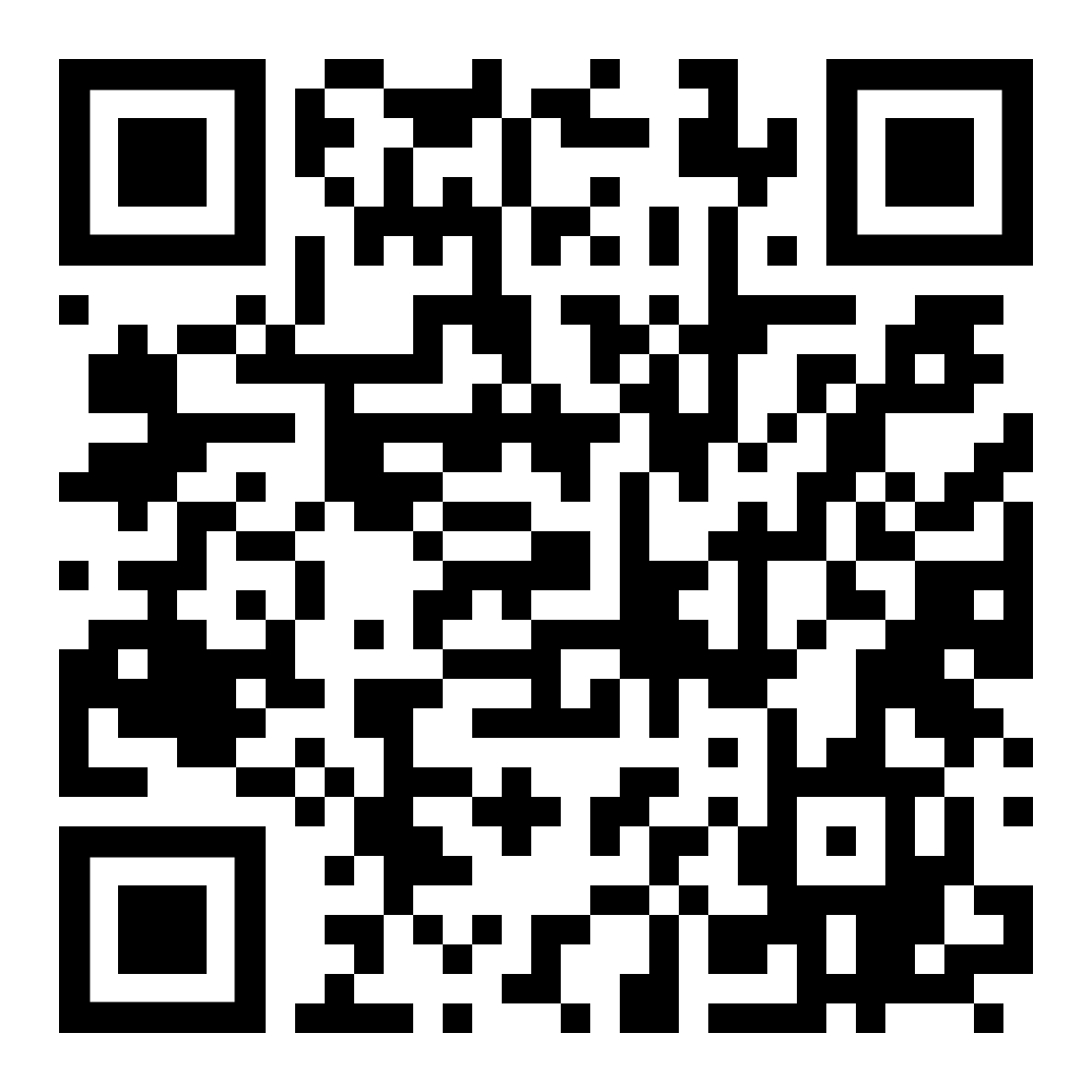 Find out more!
Retrieved November 8, 2021, from https://biomimicry.org/solutions/.
D5.GeckSkin
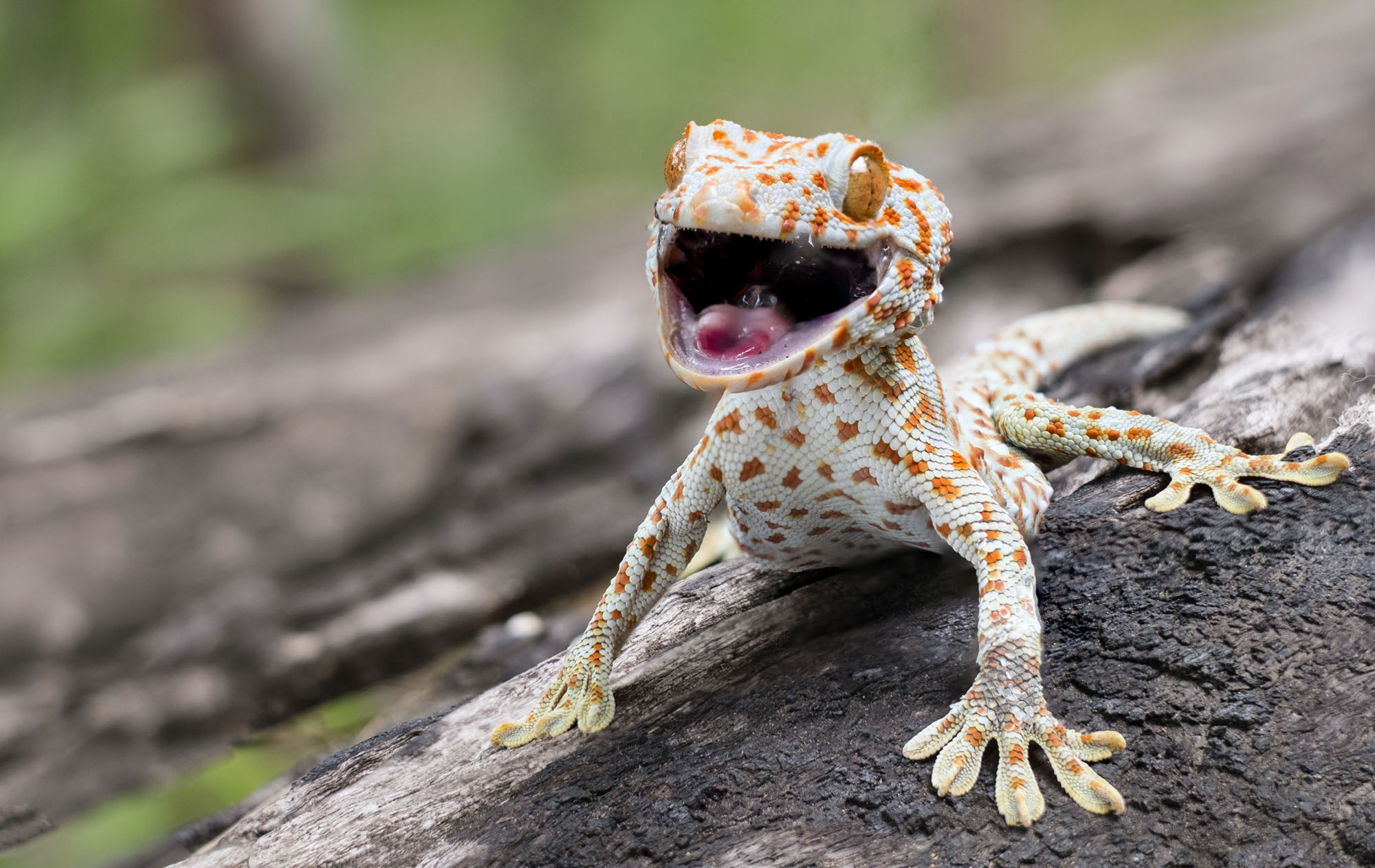 The ability of geckos to climb vertical and overhanging walls has long fascinated scientists and laypeople alike. On their toepads, geckos possess millions of minute hairs called setae that act as a soft substrate that can conform to surfaces. Geckskin™ is a novel technology, inspired by Geckos, that is revolutionizing how we attach objects together.
1/10
9/10
Energy
Optimize
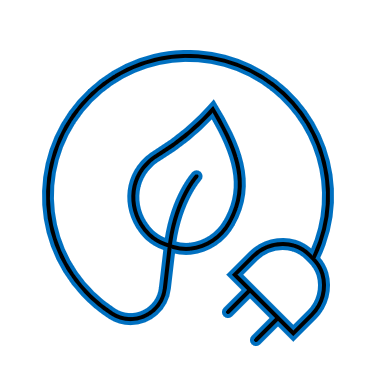 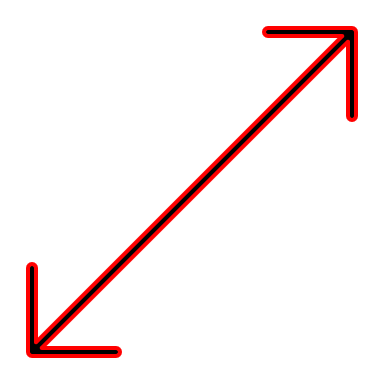 8/10
10/10
Recycling
Materials
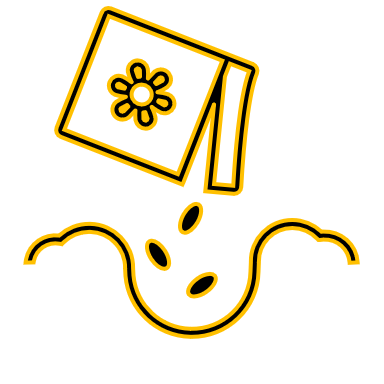 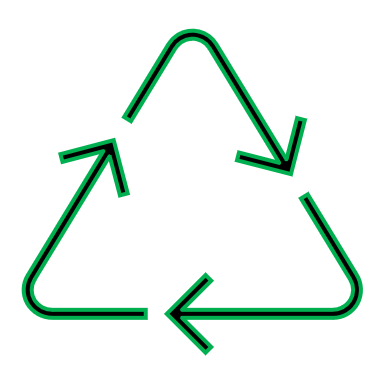 3/10
9/10
Cooperation
Information
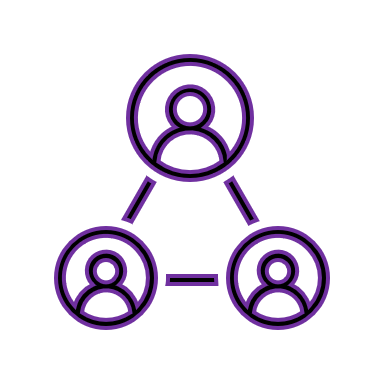 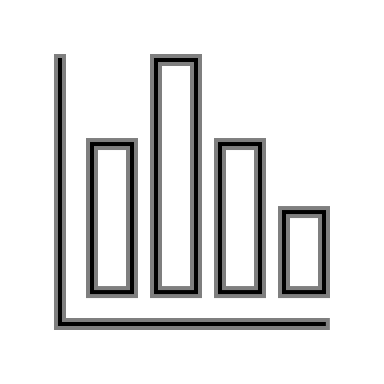 Retrieved November 8, 2021, from https://biomimicry.org/solutions/.
D5.GeckSkin (Prototype)
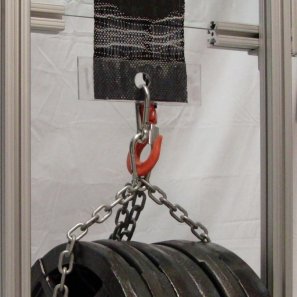 Project Name: Geckskin™ 
Goal 9: Industry Innovation & Infrastructure
Locations: United States
Programs: Advanced Materials 
Journal
Years: 2012
Find out more!
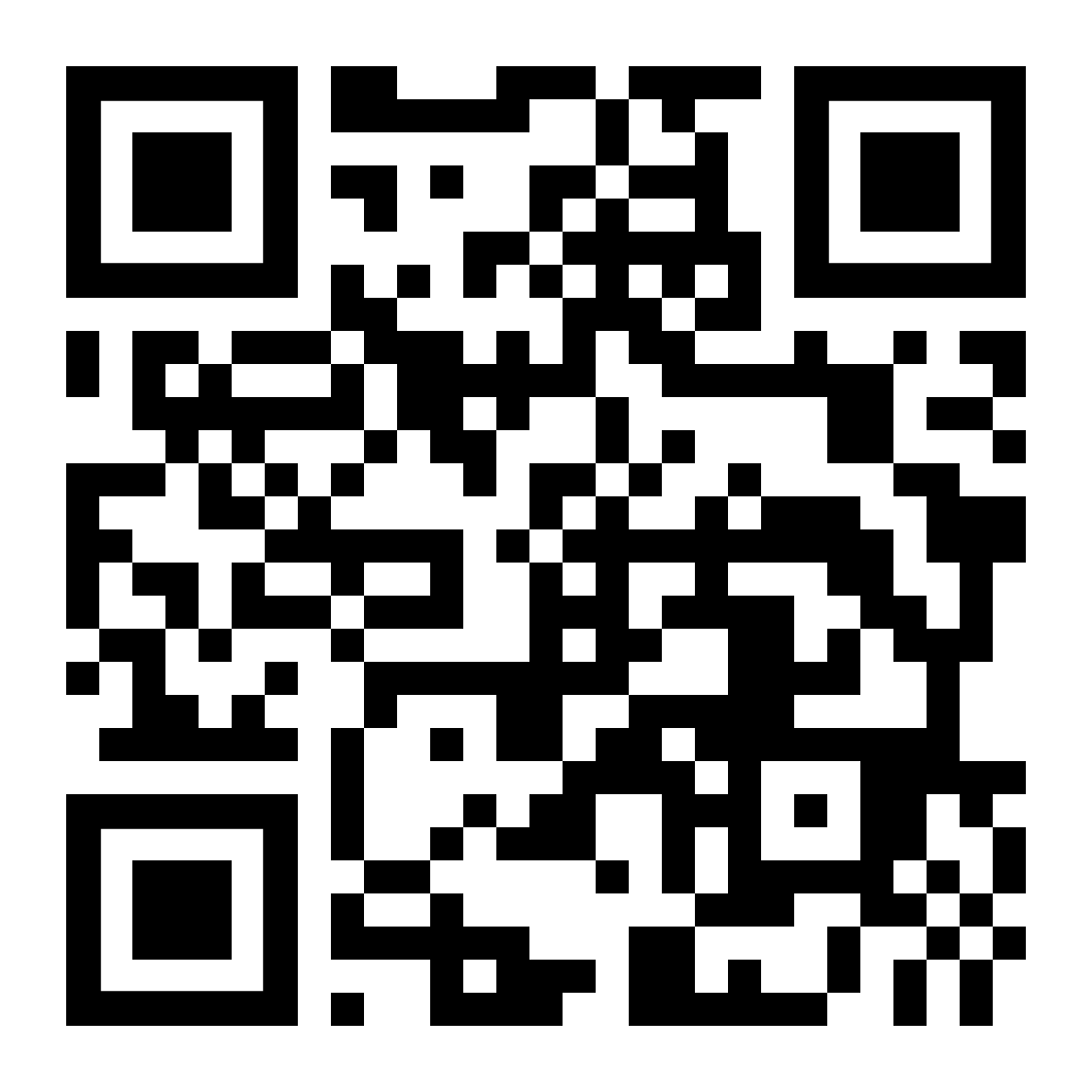 Geckskin™ is a new super-adhesive based on the mechanics ... (n.d.). Retrieved December 1, 2021, from https://geckskin.umass.edu/. 

Stock images - photos, vectors &amp; Illustrations for Creative Projects. Shutterstock. (n.d.). Retrieved December 1, 2021, from https://www.shutterstock.com/.
E5.Floating Coconet
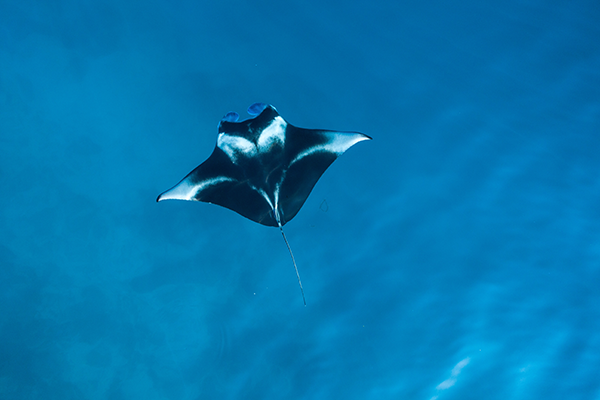 Floating Coconet aims to capture plastic pollution in rivers before it has the chance to enter the oceans. By mimicking the way organisms like manta rays and basking sharks filter food from water, Floating Coconet of The Hague University of Applied Sciences in Hague, Netherlands, is able to collect and direct free-flowing plastics, small and large in size, in rivers for safer capture.
10/10
8/10
Energy
Optimize
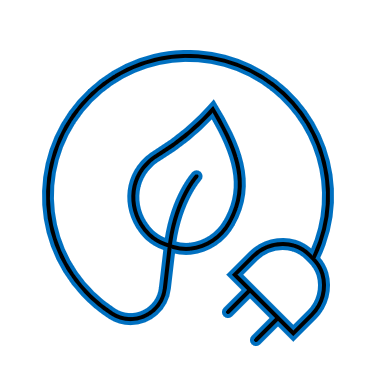 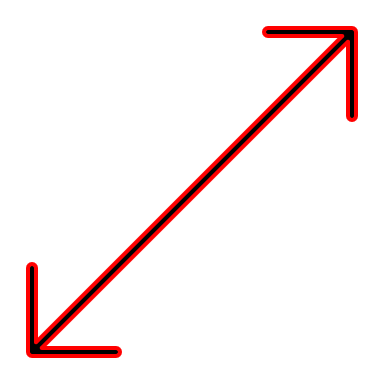 6/10
6/10
Recycling
Materials
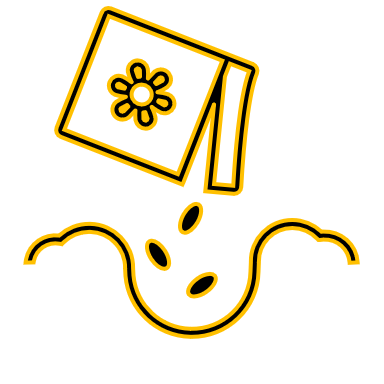 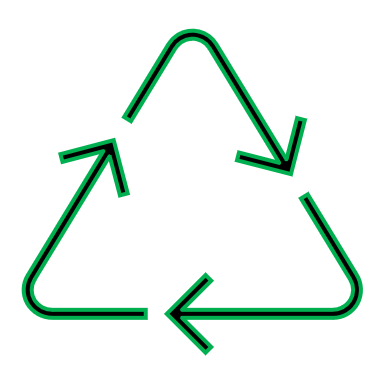 7/10
9/10
Cooperation
Information
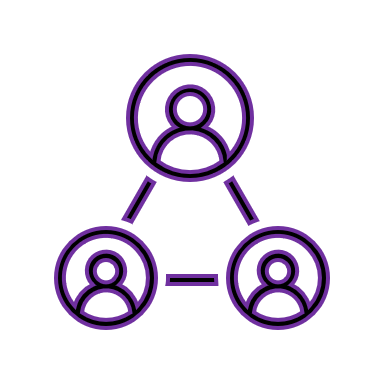 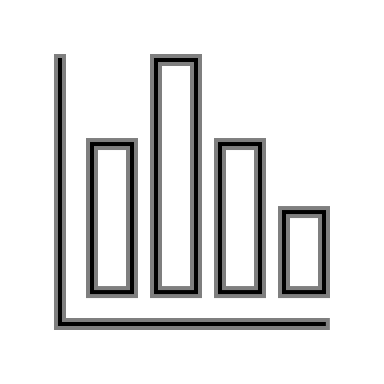 Retrieved November 8, 2021, from https://biomimicry.org/solutions/.
E5.Floating Coconet (Prototype)
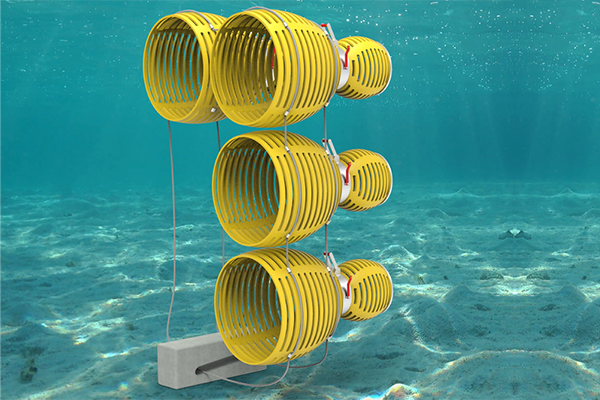 Project Name: Floating Coconet
SDG: 6. Clean Water and Sanitation, 13. Climate Action, 14. Life Below Water
Locations: Netherlands
Programs: Launchpad
Years: 2019
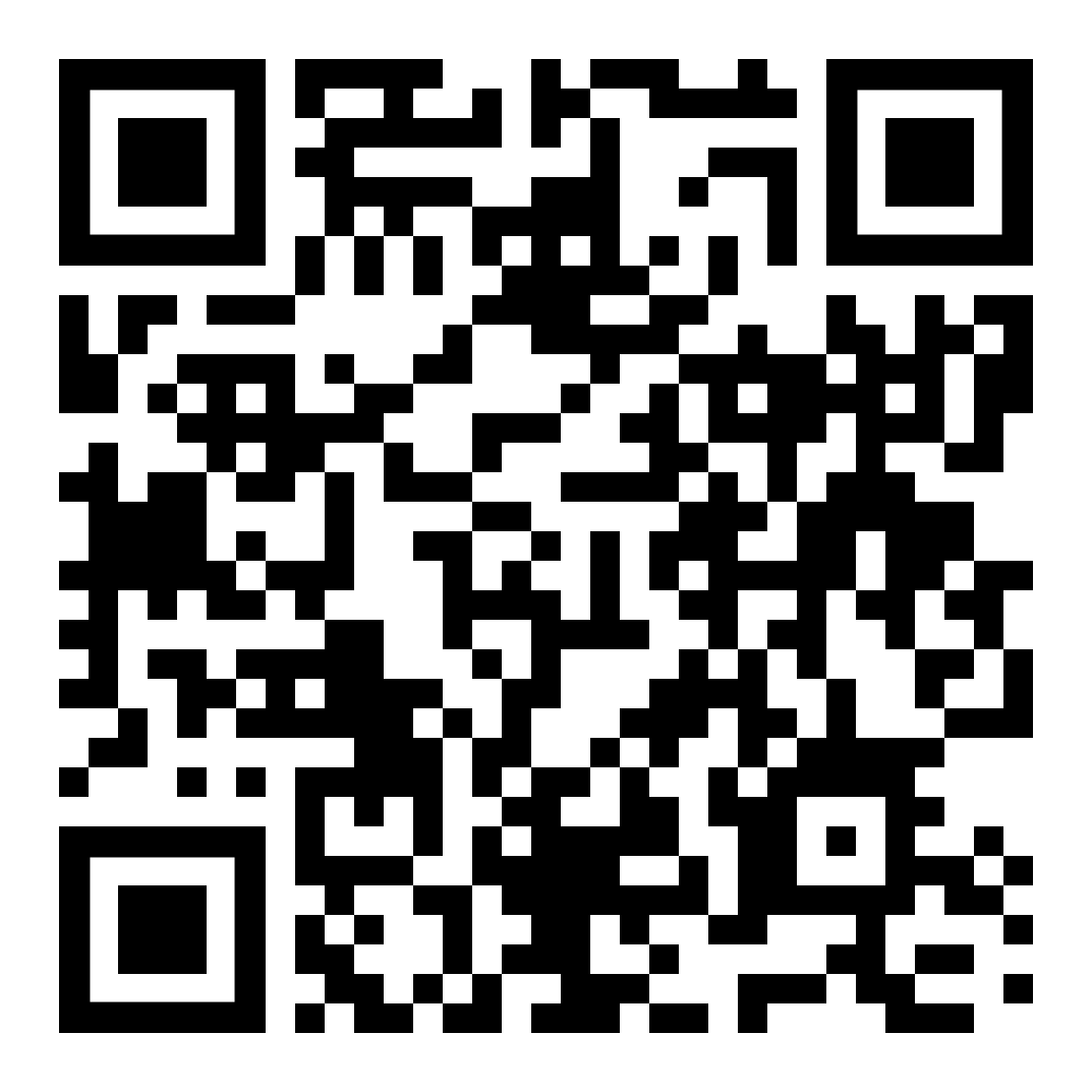 Find out more!
Retrieved November 8, 2021, from https://biomimicry.org/solutions/.
F5.nutriBarrier
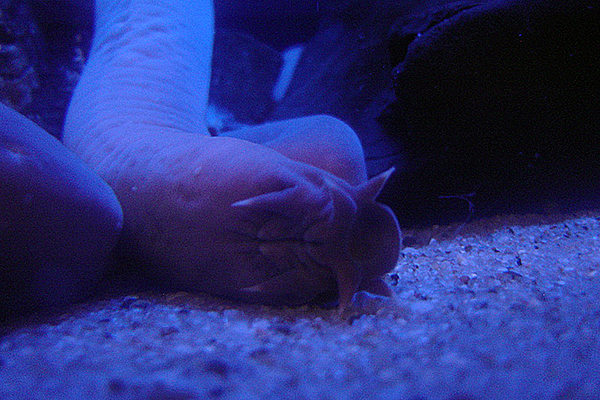 nutriBarrier is designed to be deployed around crops to reduce this runoff while also ensuring a slow release of fertilizer. Made from materials inspired by the protective strategies of hagfish and frogs, this barrier can be woven around individual plants in a helix pattern, using materials economically while protecting and watering each plant.
4/10
8/10
Energy
Optimize
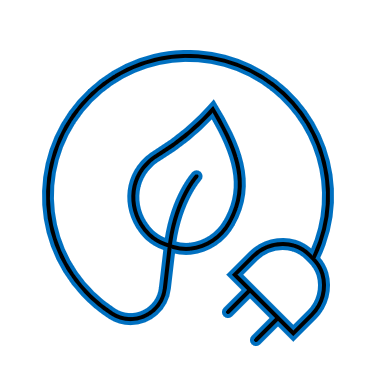 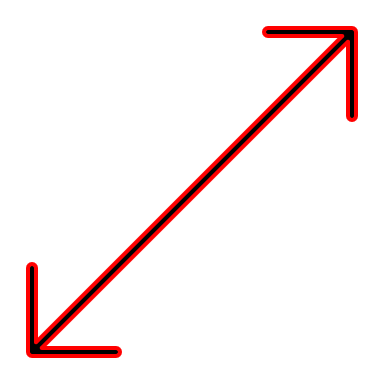 7/10
9/10
Recycling
Materials
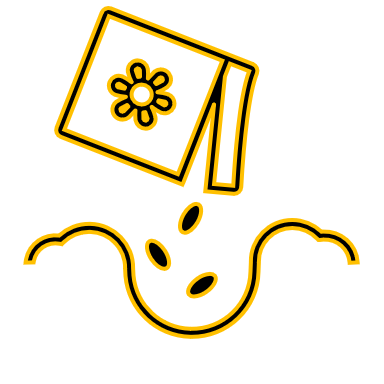 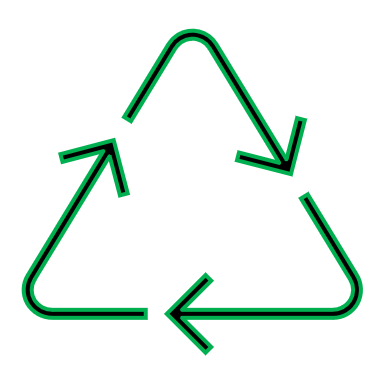 10/10
8/10
Cooperation
Information
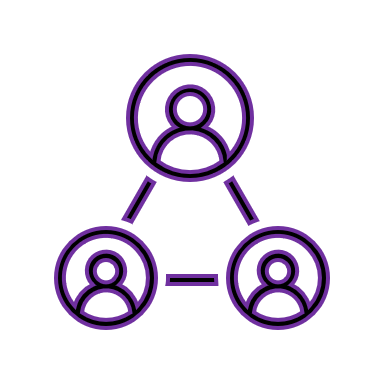 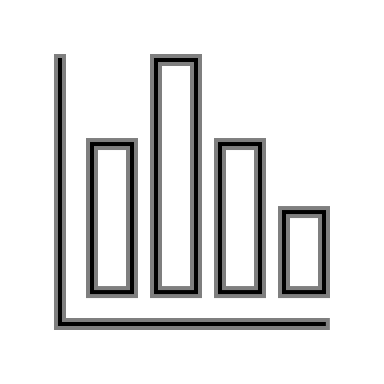 Retrieved November 8, 2021, from https://biomimicry.org/solutions/.
F5.nutriBarrier (Prototype)
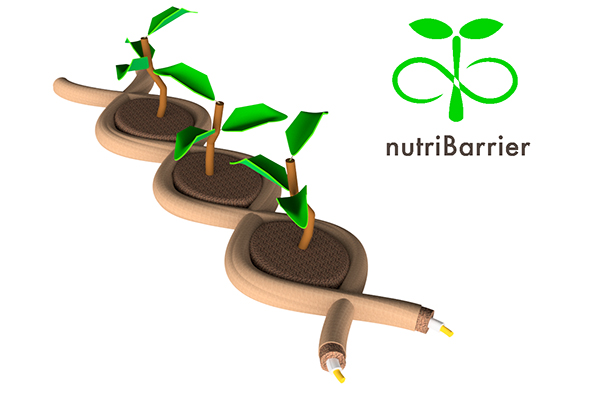 Project Name: nutriBarrier
SDG: 1. No Poverty, 2. Zero Hunger, 3. Good Health and Well-being, 6. Clean Water and Sanitation, 8. Decent Work and Economic Growth, 12. Responsible Consumption and Production, 13. Climate Action, 14. Life Below Water, 15. Life On Land
Locations: Australia
Programs: Global Design Challenge
Years: 2020
Find out more!
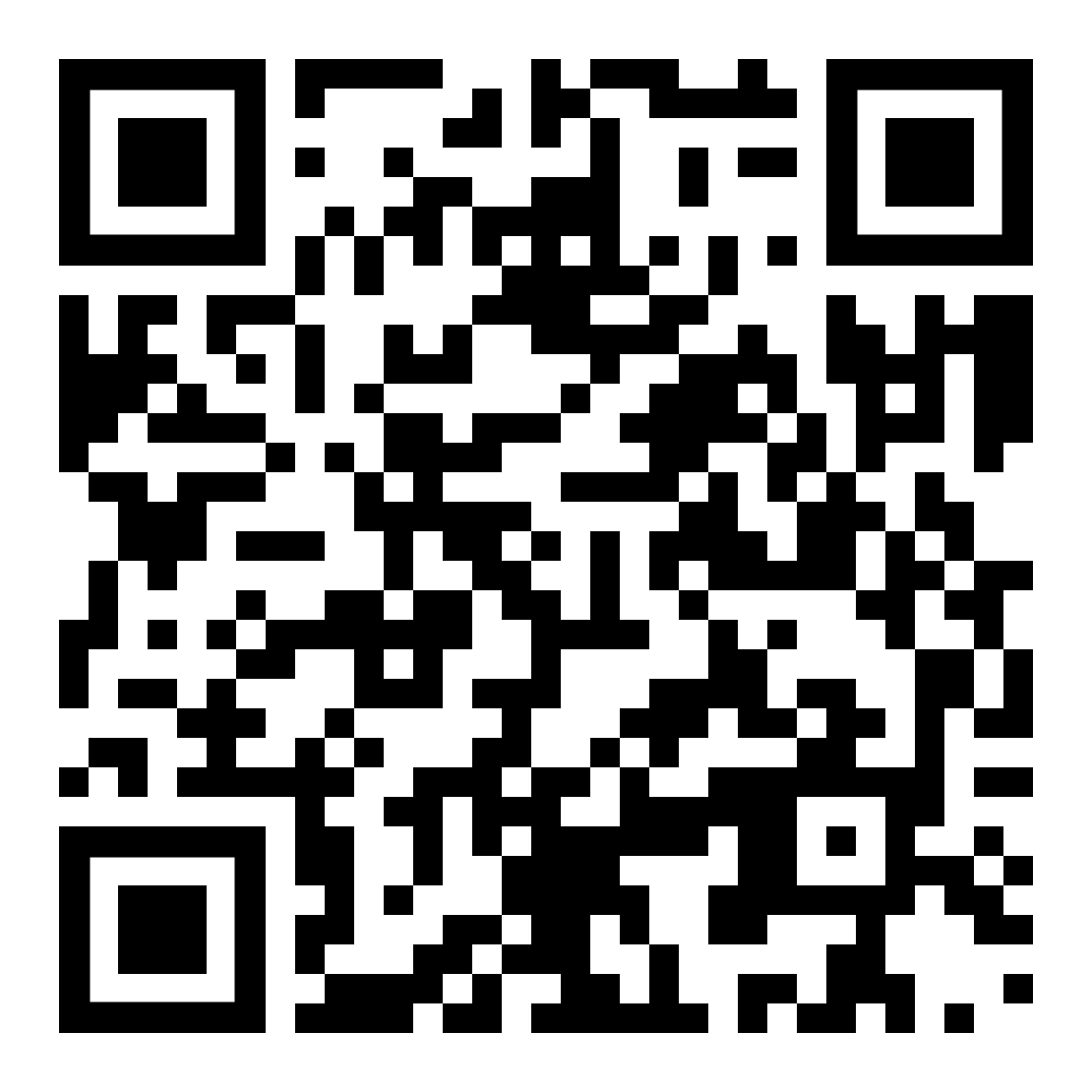 Retrieved November 8, 2021, from https://biomimicry.org/solutions/.
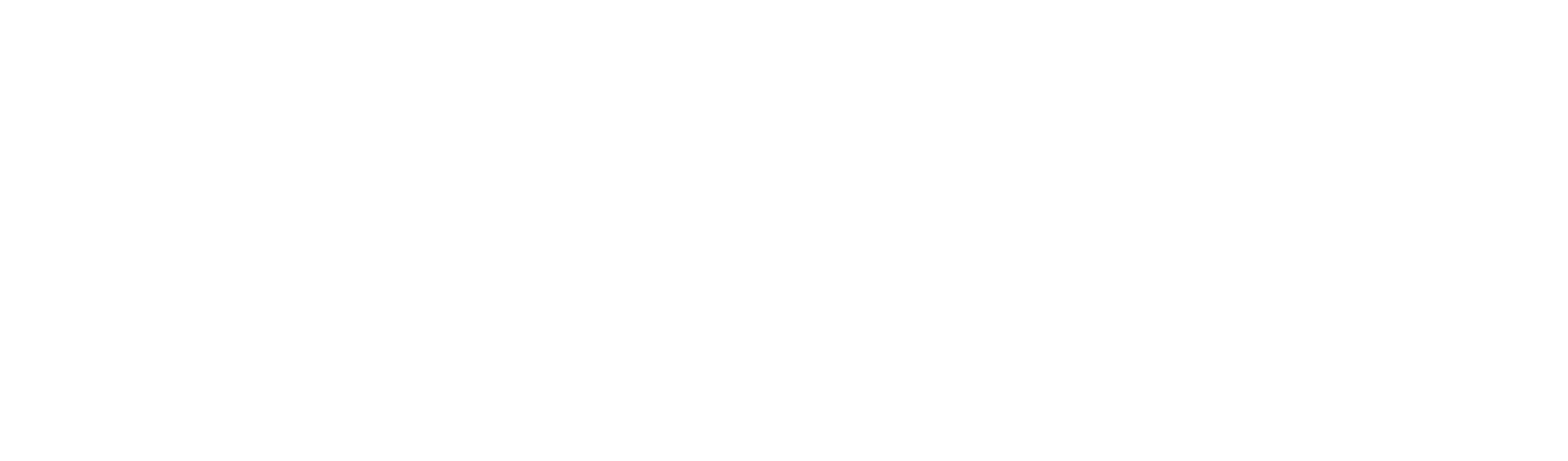 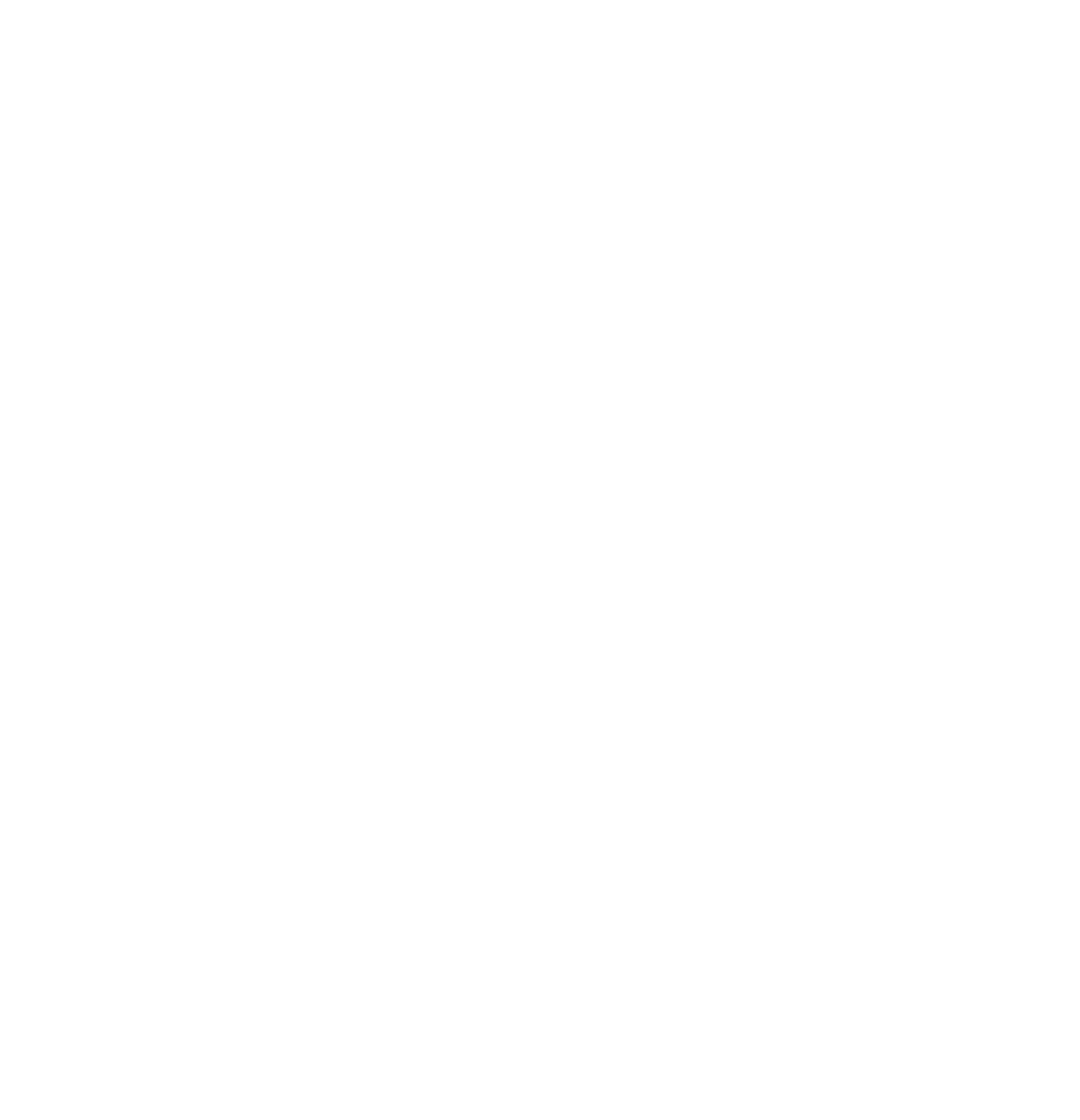 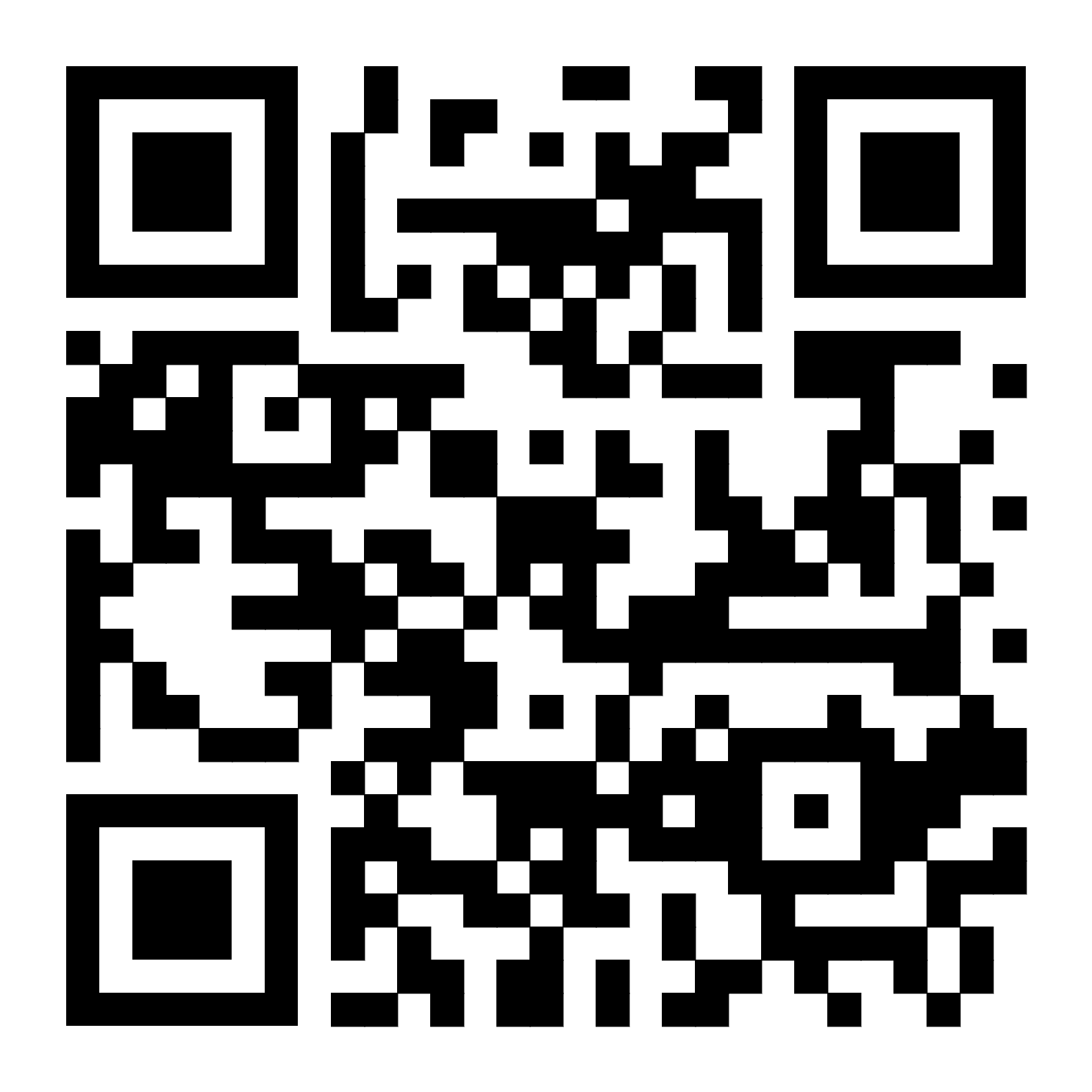 Creator: 
Dr. Loukas Katikas  
(Ellinogermaniki Agogi)
http://innature-project.eu/
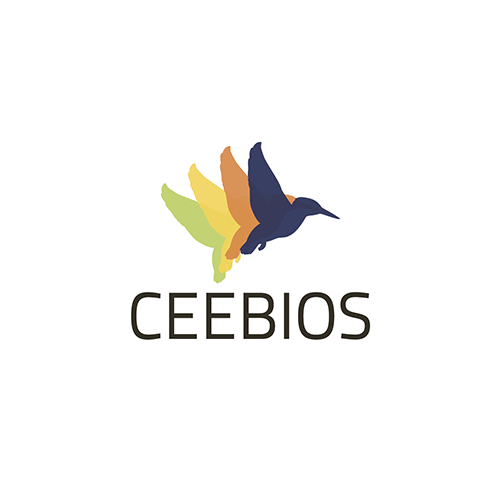 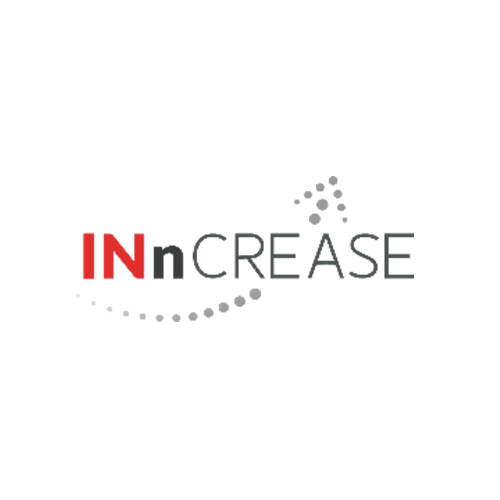 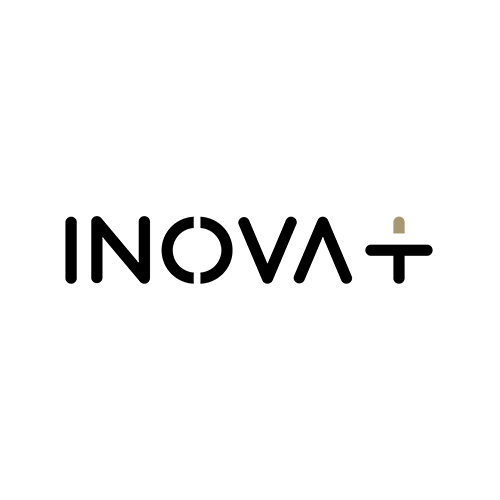 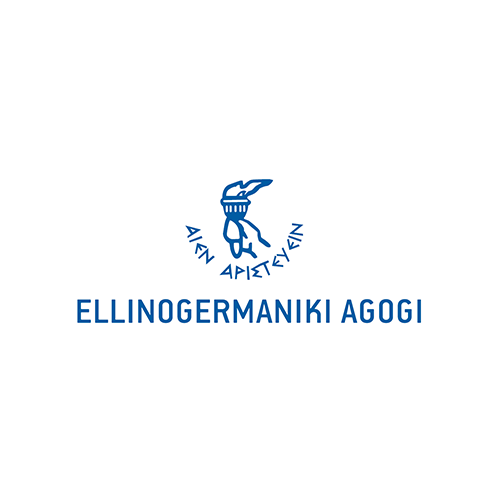 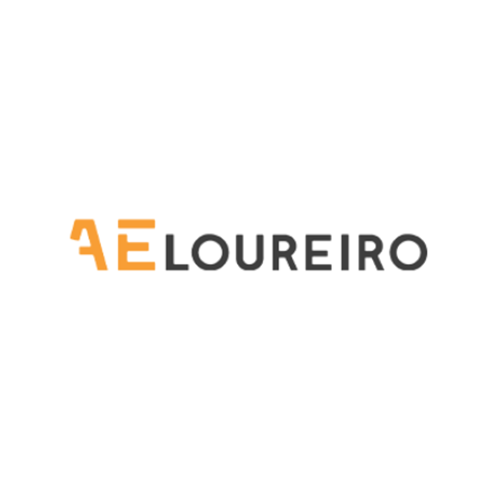 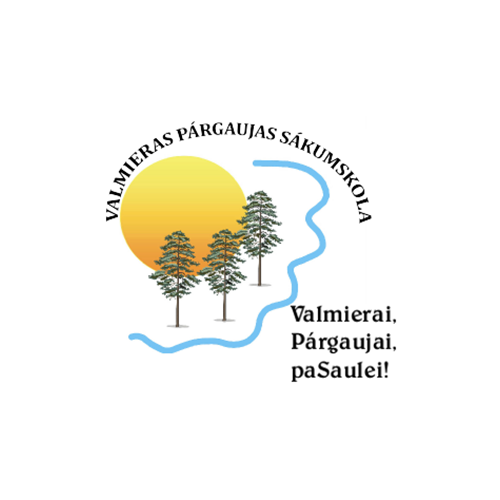 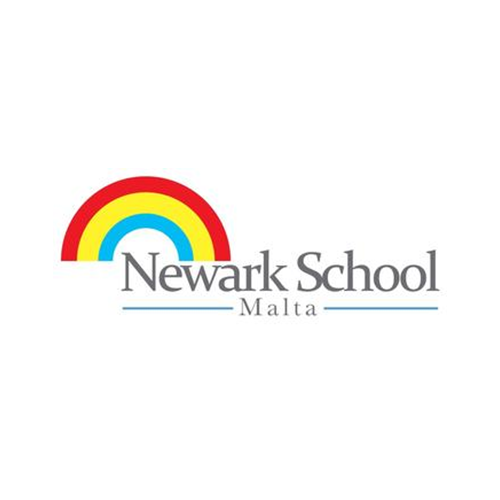 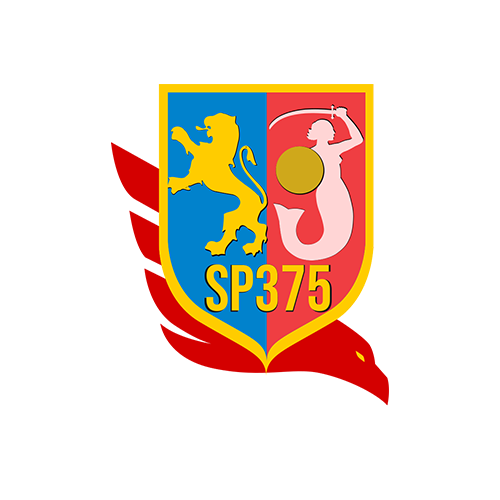 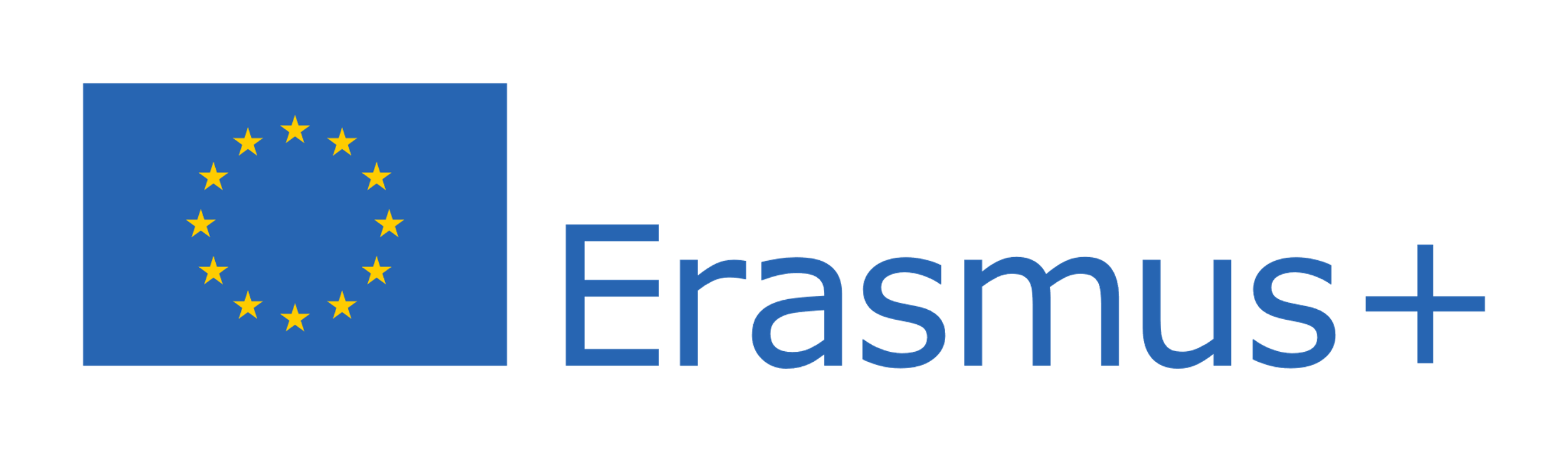 The European Commission support for the production of this publication does not constitute an endorsement of the contents, which reflects the views only of the authors, and the Commission cannot be held responsible for any use which may be made of the information contained therein. 
(Project Nº.: 2019-1-PL01-KA201-065655)